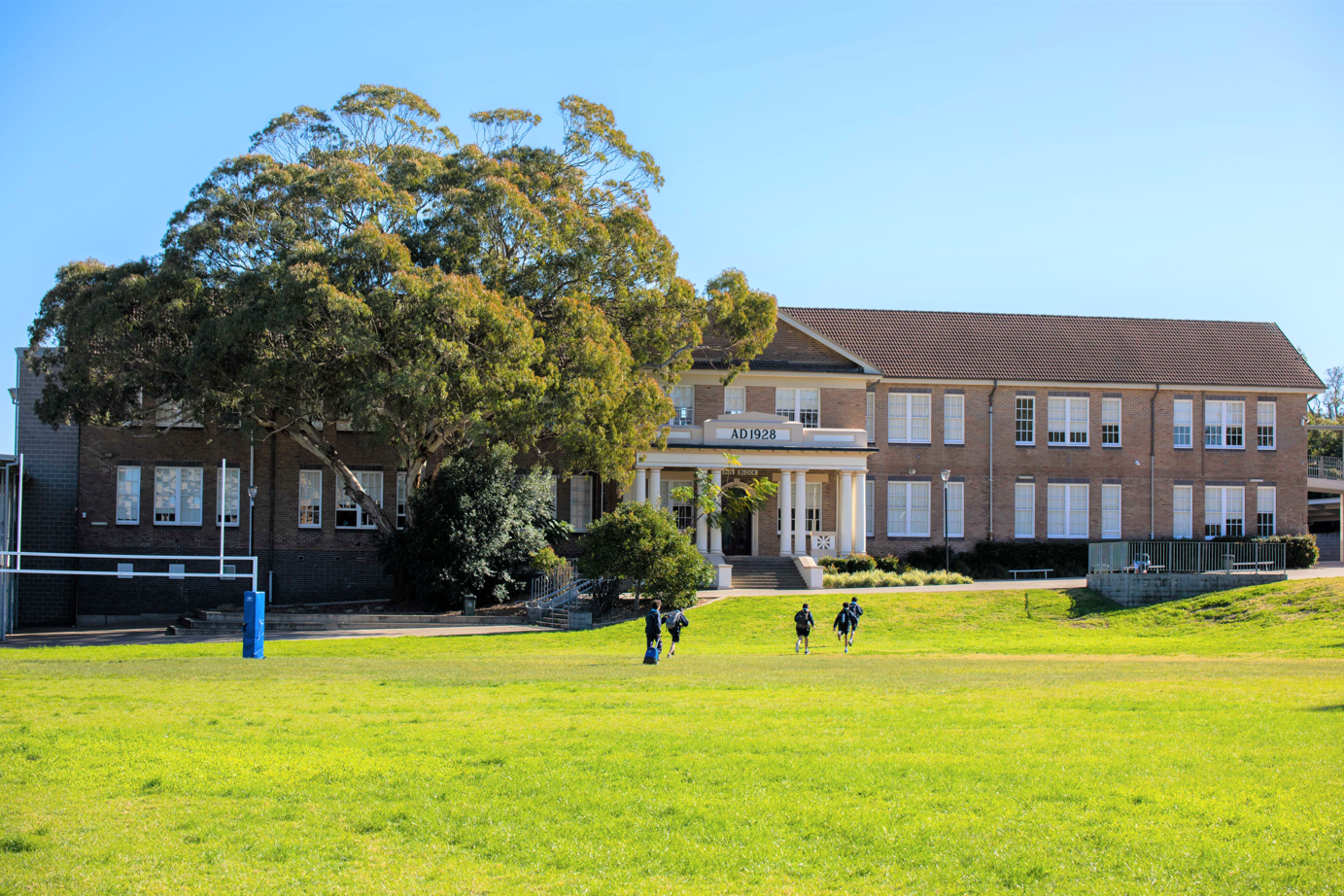 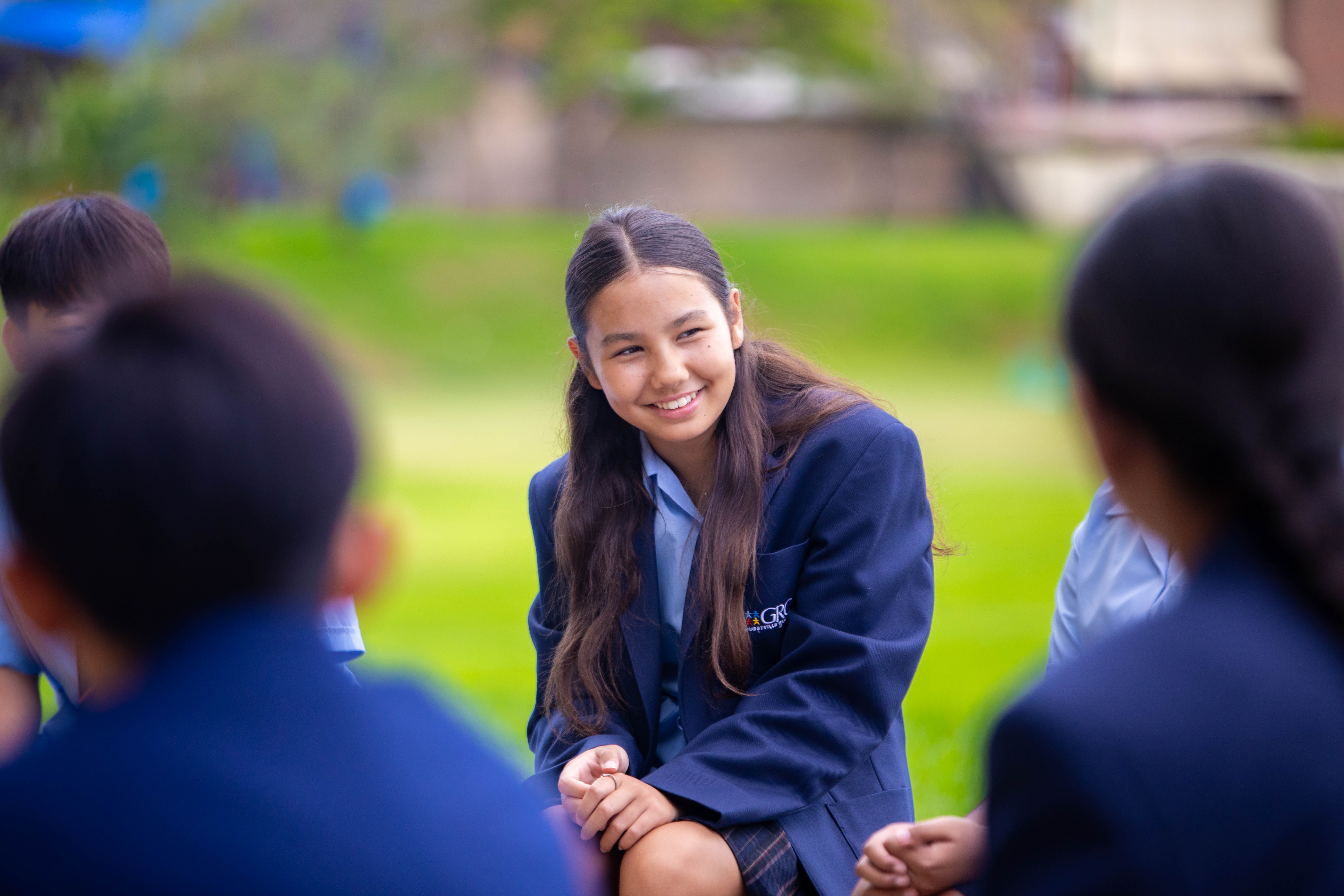 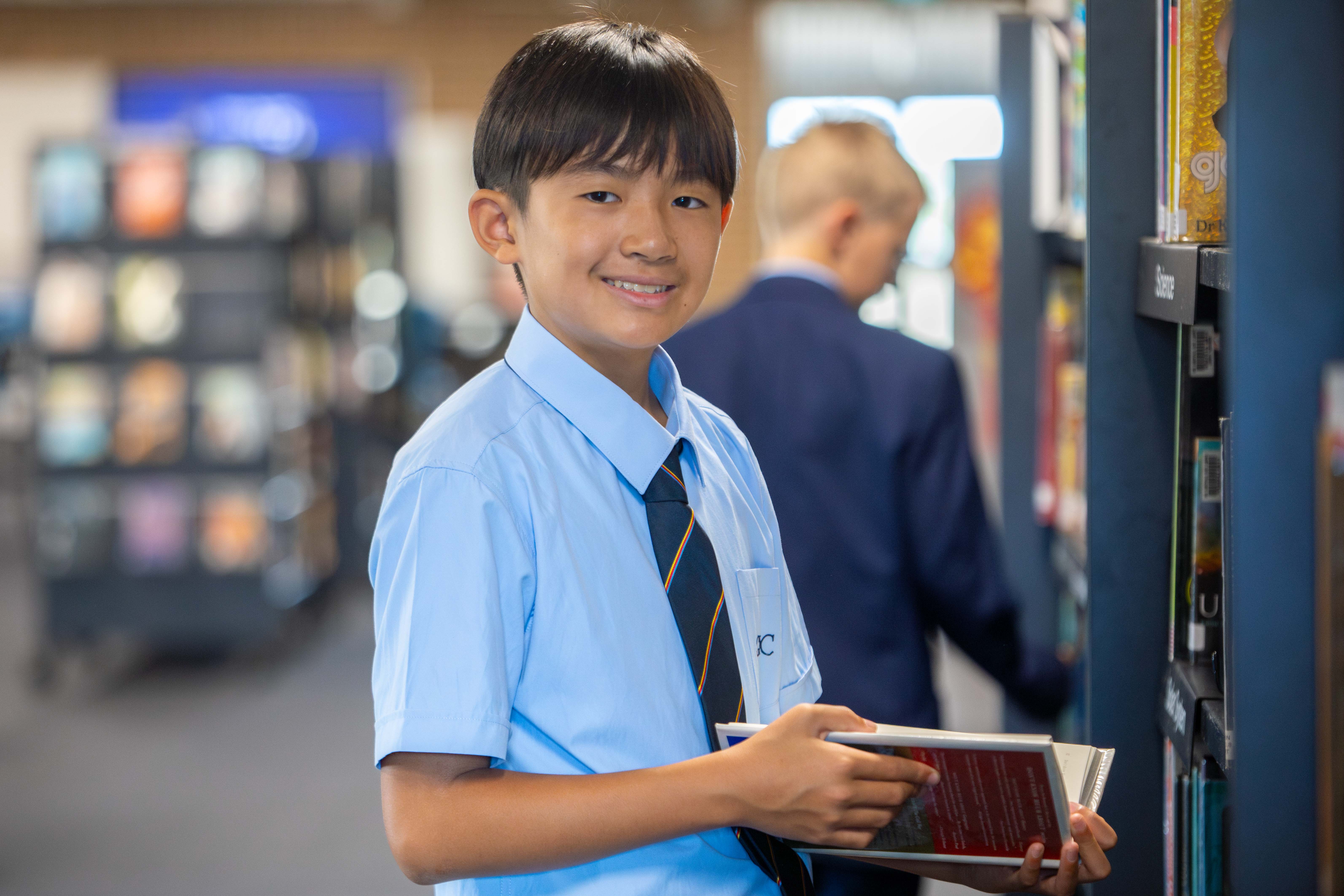 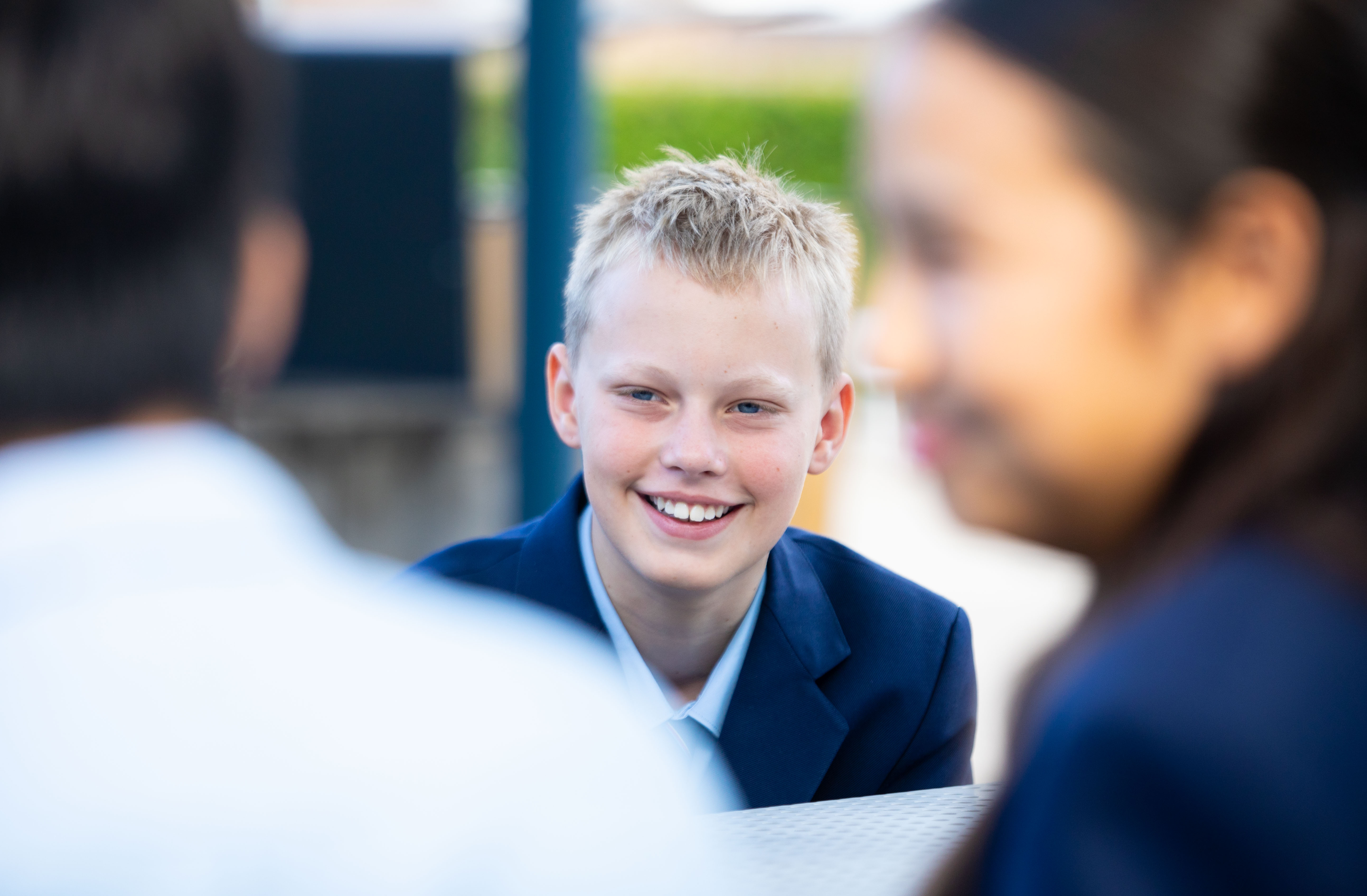 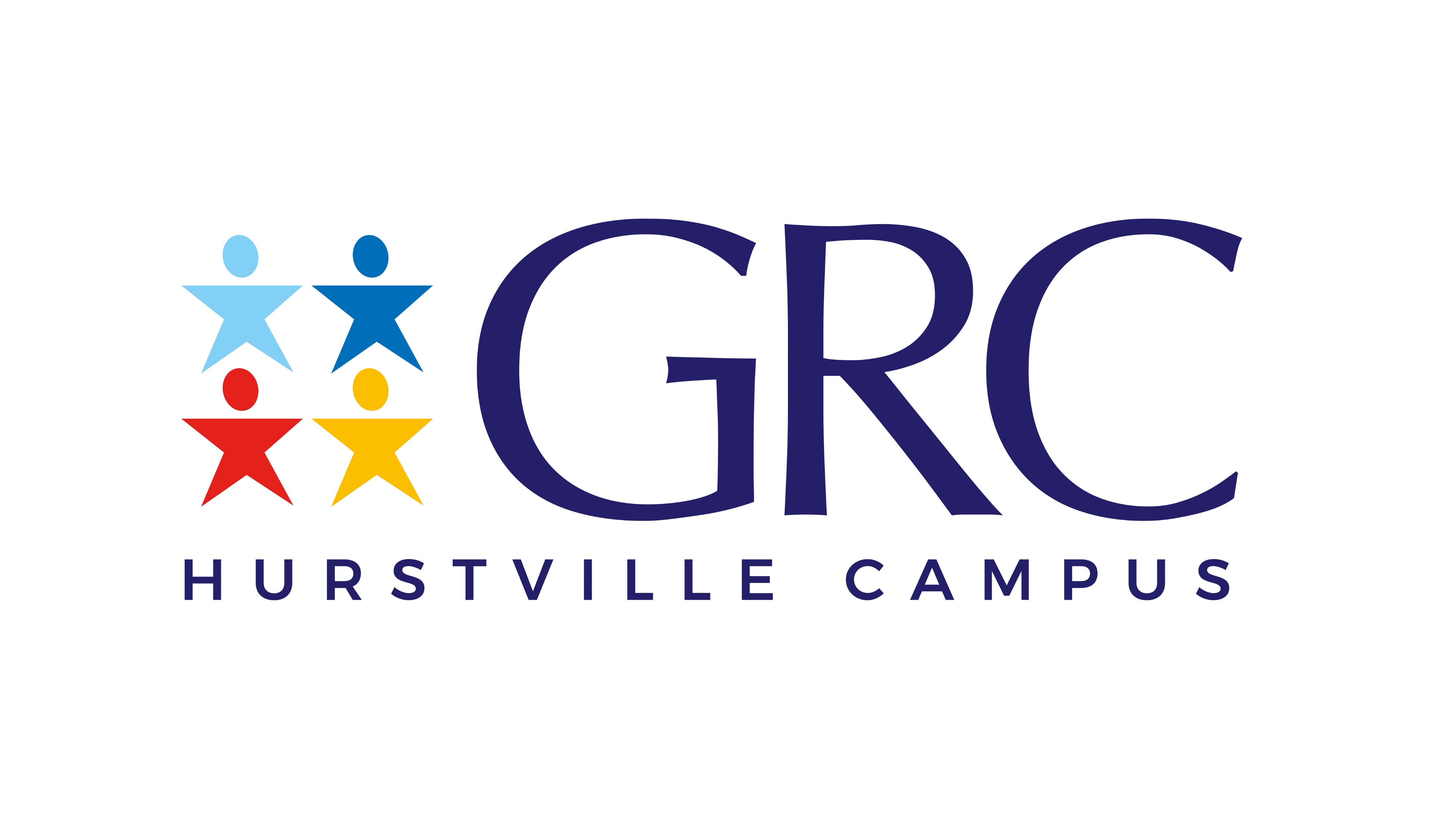 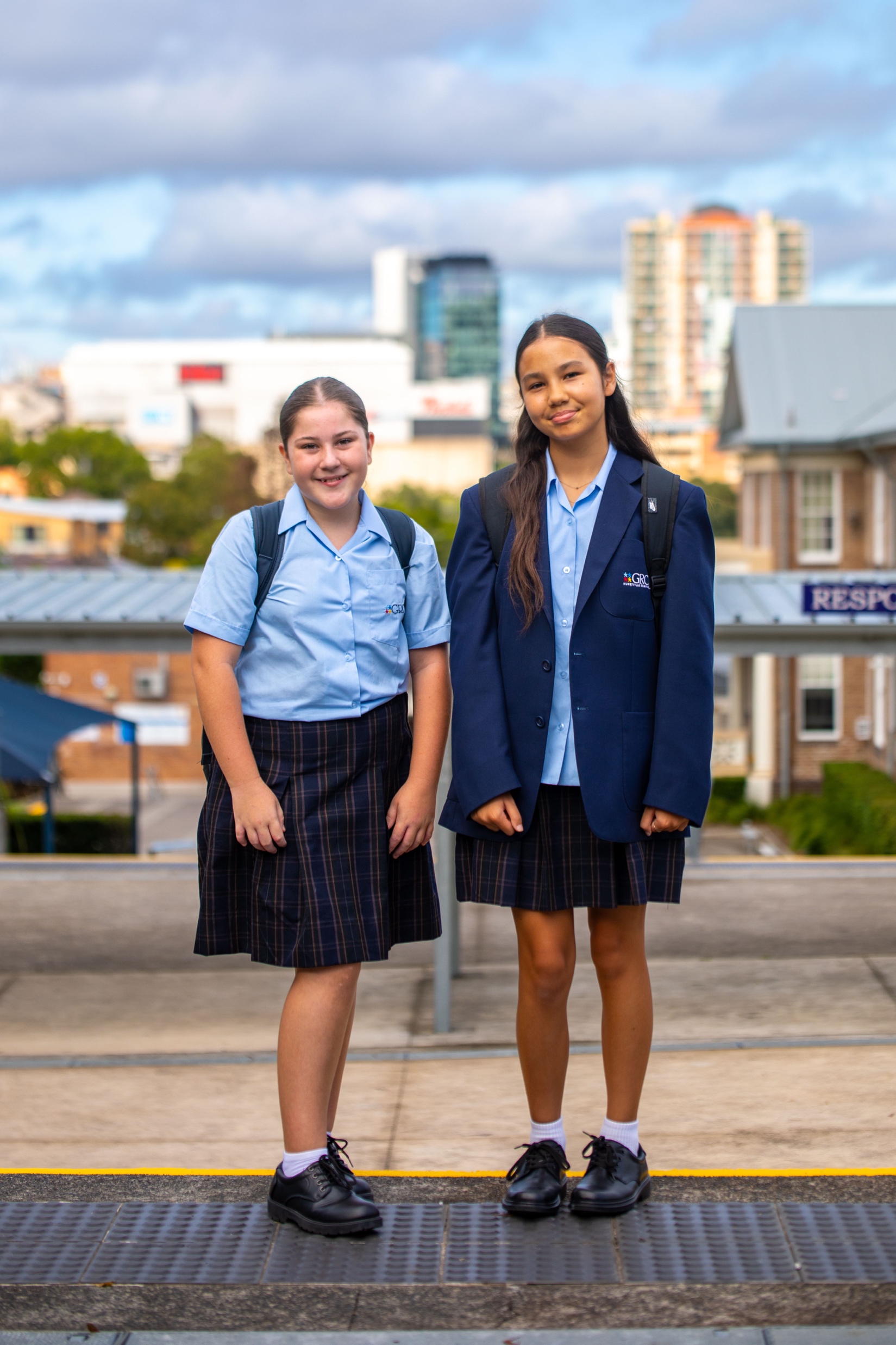 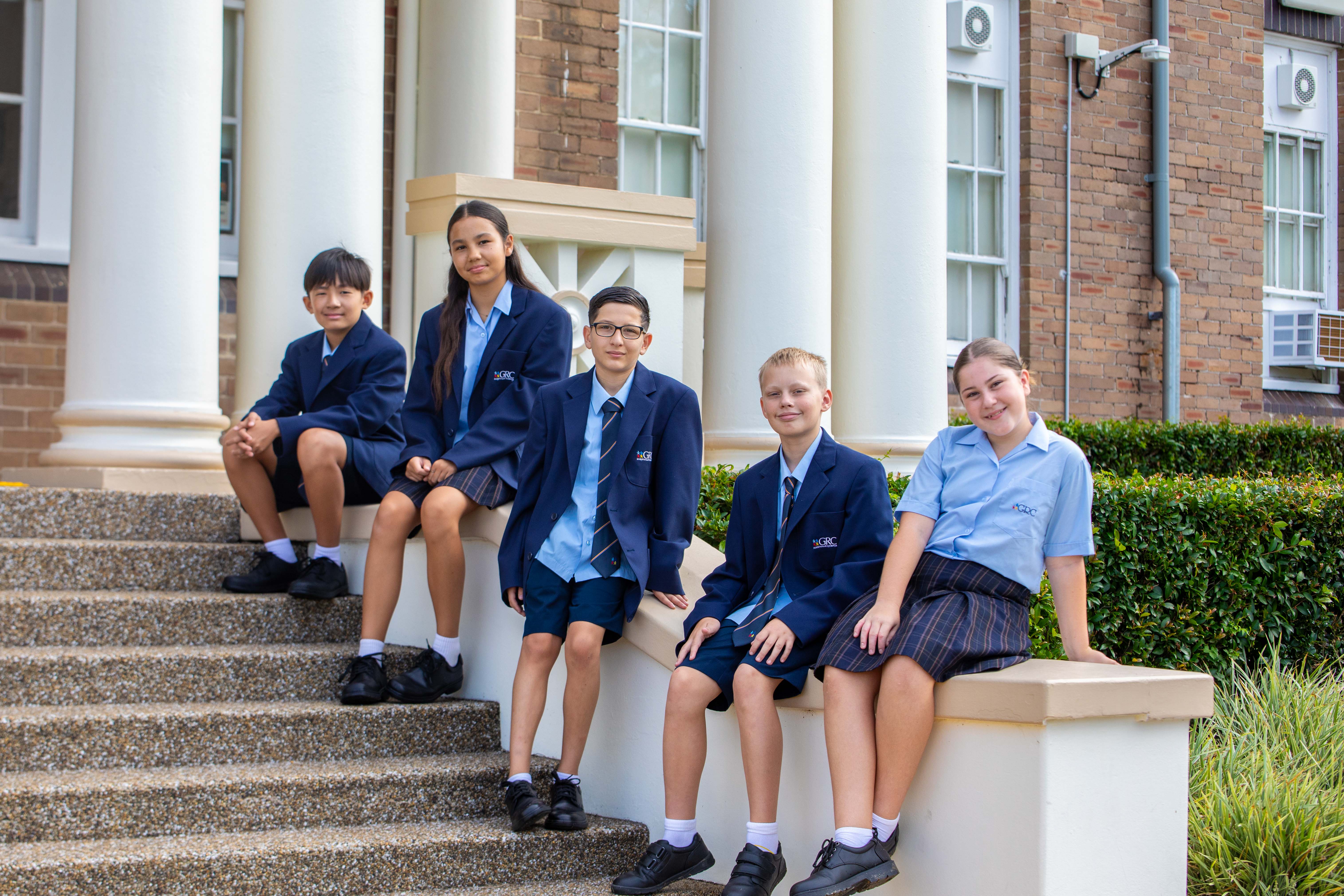 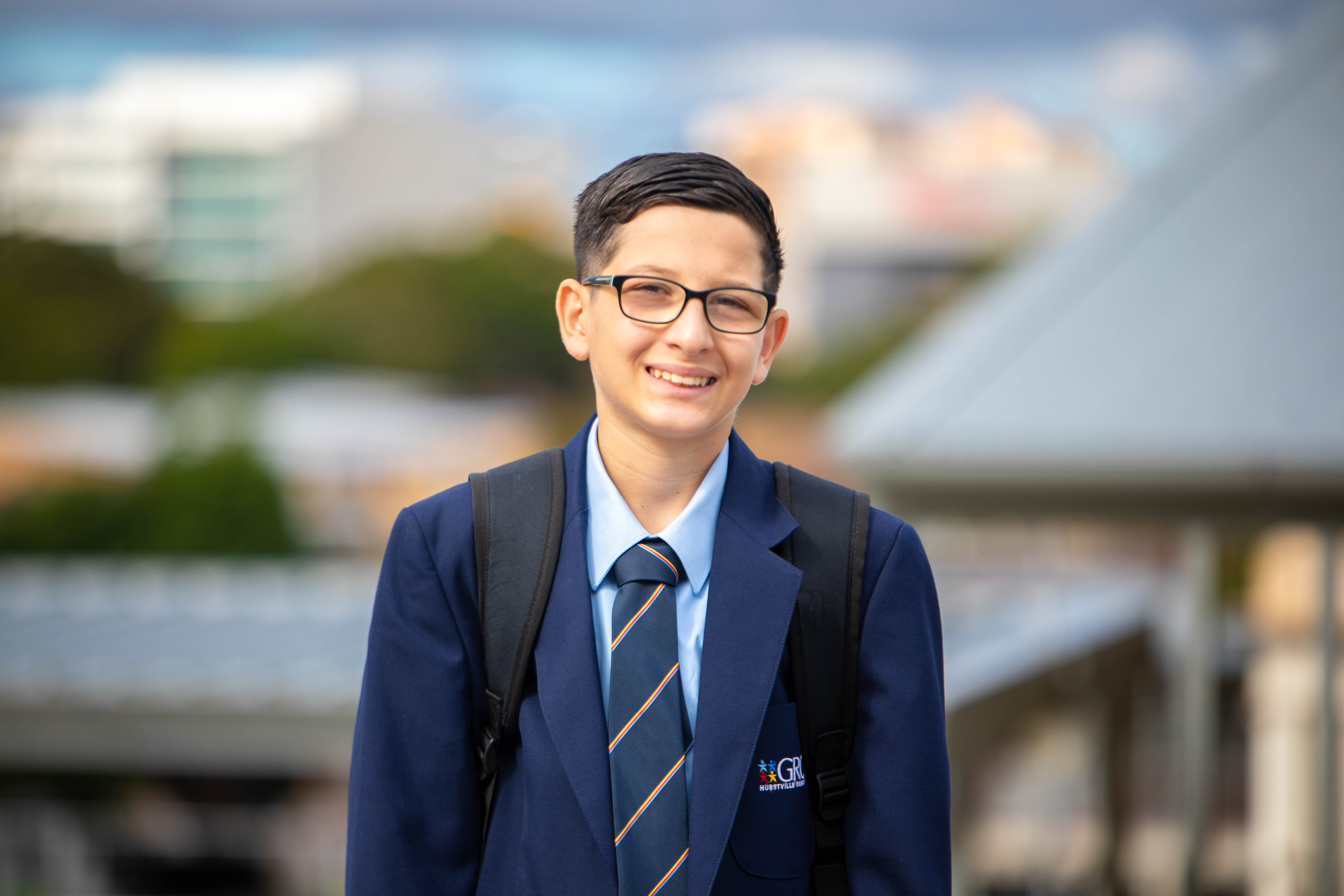 2025 Open Night
1
[Speaker Notes: DD]
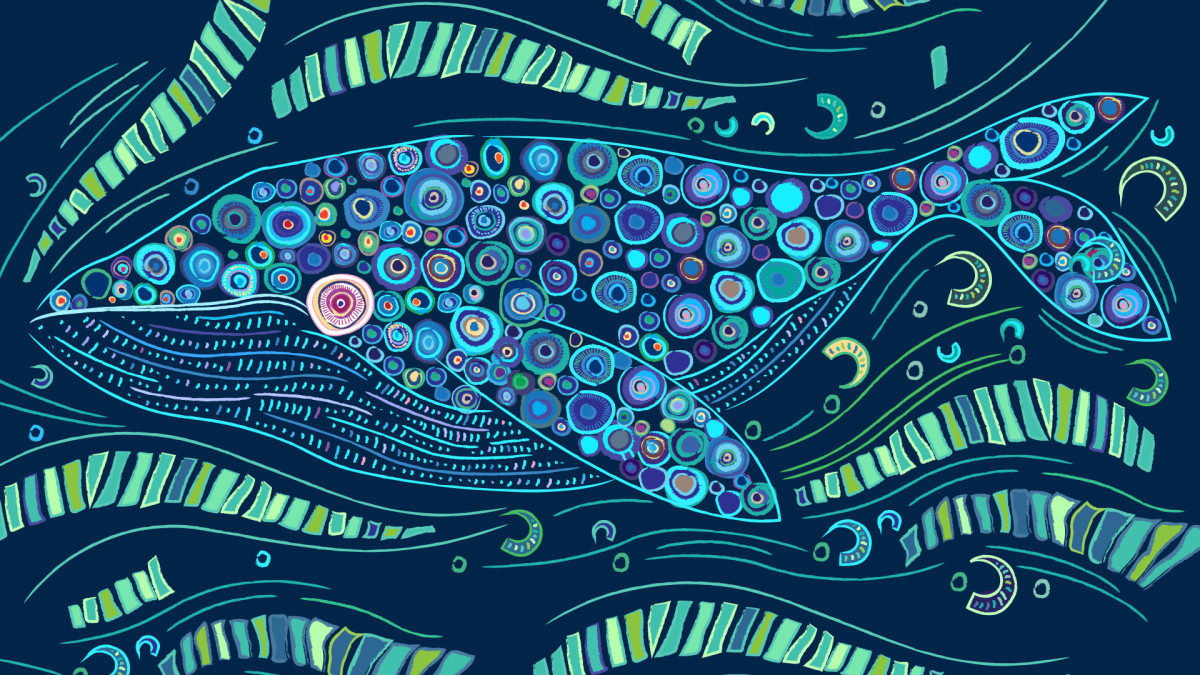 Acknowledgement of Country
2
[Speaker Notes: DD
Acknowledgement of Country:

We acknowledge the Biddegal People as the Traditional Custodians of the lands on which we meet.

We pay our respects to Aboriginal Elders past, present and emerging, and to all Aboriginal and Torres Strait Islander people present.

We acknowledge their continued spiritual and cultural connection to Country.

As we share knowledge, teaching, learning and research here today, we also pay respect to the knowledge embedded forever within the Aboriginal Custodianship of Country.

We must always remember that this land, beneath the carpet and concrete, was and always will be Aboriginal land.]
OVERVIEW
09
01
05
School vision
statement
Leadership Opportunities
Teaching and  Learning
10
02
06
College Programs
Literacy and numeracy
Staff
11
03
07
Positive Behaviour for Learning
Parent Engagement
College structure
12
04
08
Oatley Senior Campus
Wellbeing Programs
Coeducational Setting
[Speaker Notes: DD]
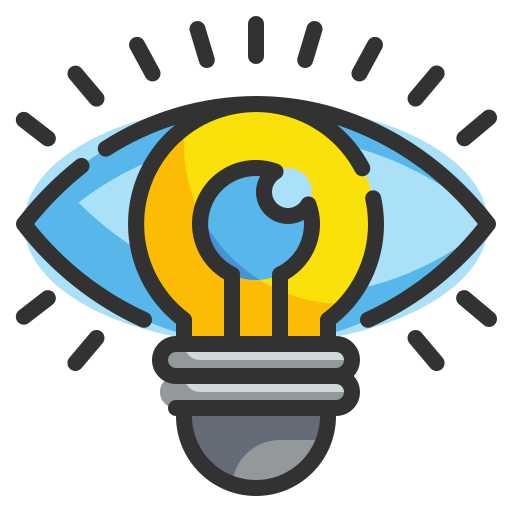 Georges River College (GRC), Hurstville  Campus educates young students to become confident and creative individuals who are self-motivated learners, with the skills for future success. 

As a 7-10 middle school we create a nurturing, inclusive environment that promotes students to strive for their best and celebrate their success.
Our vision statement
4
[Speaker Notes: KK]
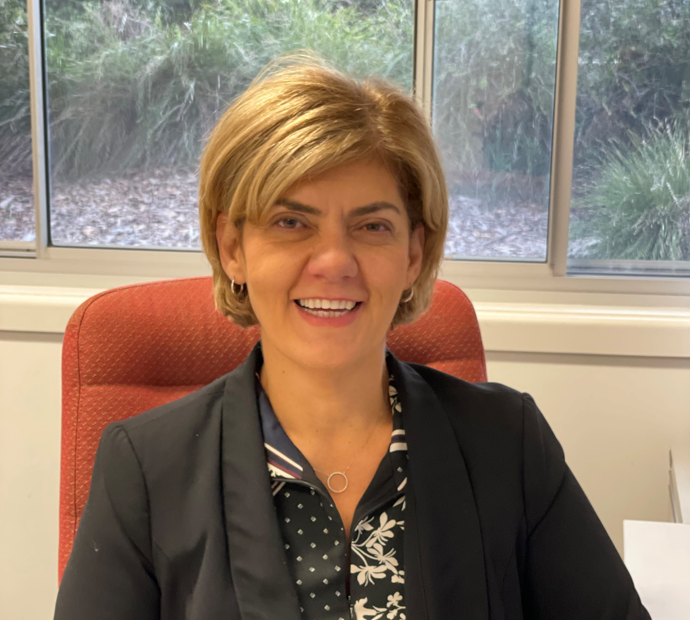 Kathy Klados
Principal
Our Staff
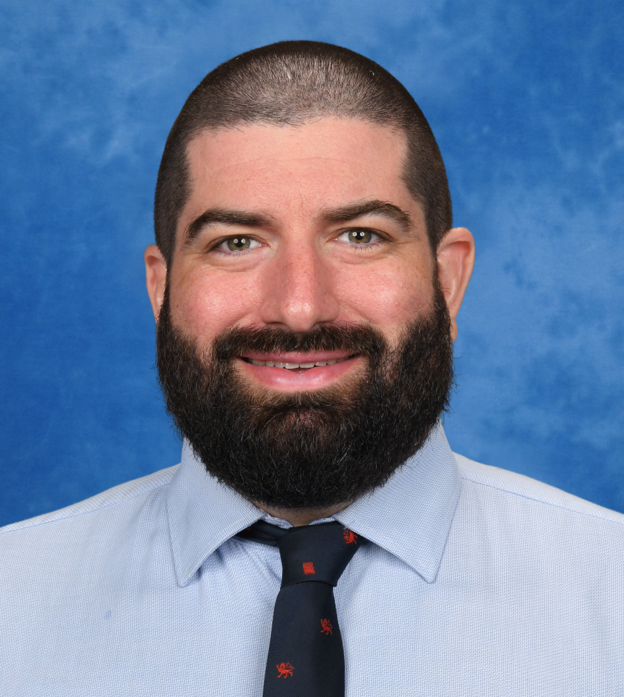 David Davis
Deputy Principal
Student Wellbeing
Rachelle Pirie
Deputy Principal
Teaching and Learning
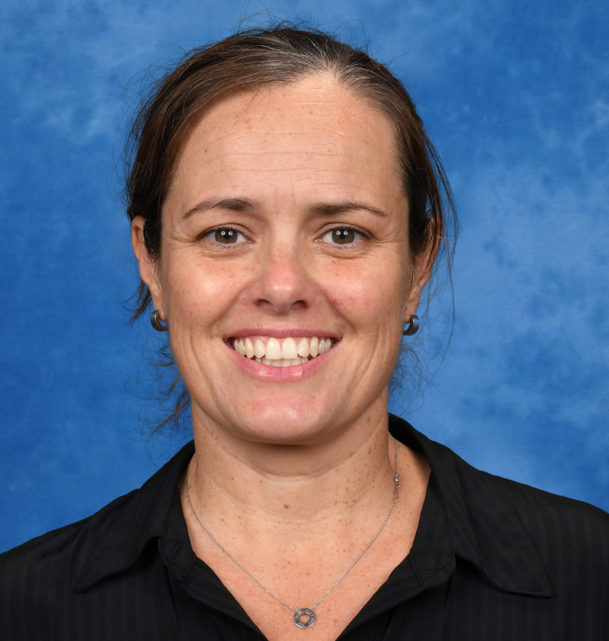 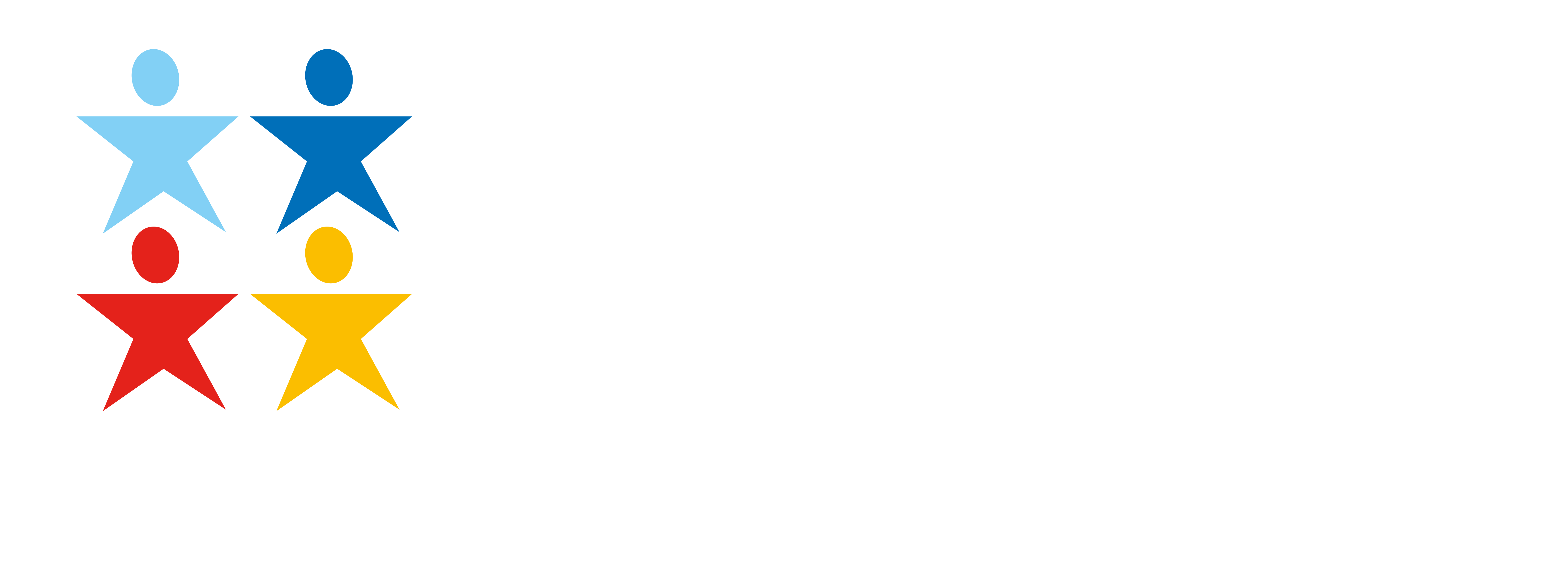 5
[Speaker Notes: KK – Also mention Anna Tsoutsa and Anna Girginis]
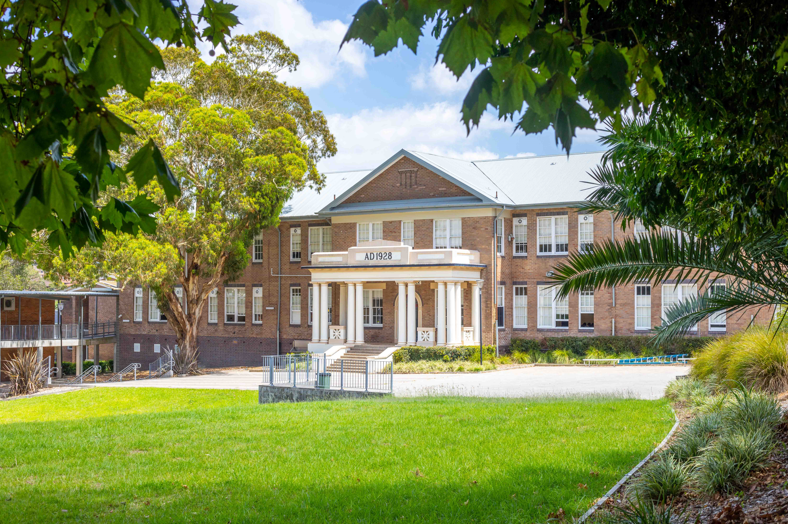 Hurstville Campus Principal
Kathy Klados
6
Oatley Senior Campus​
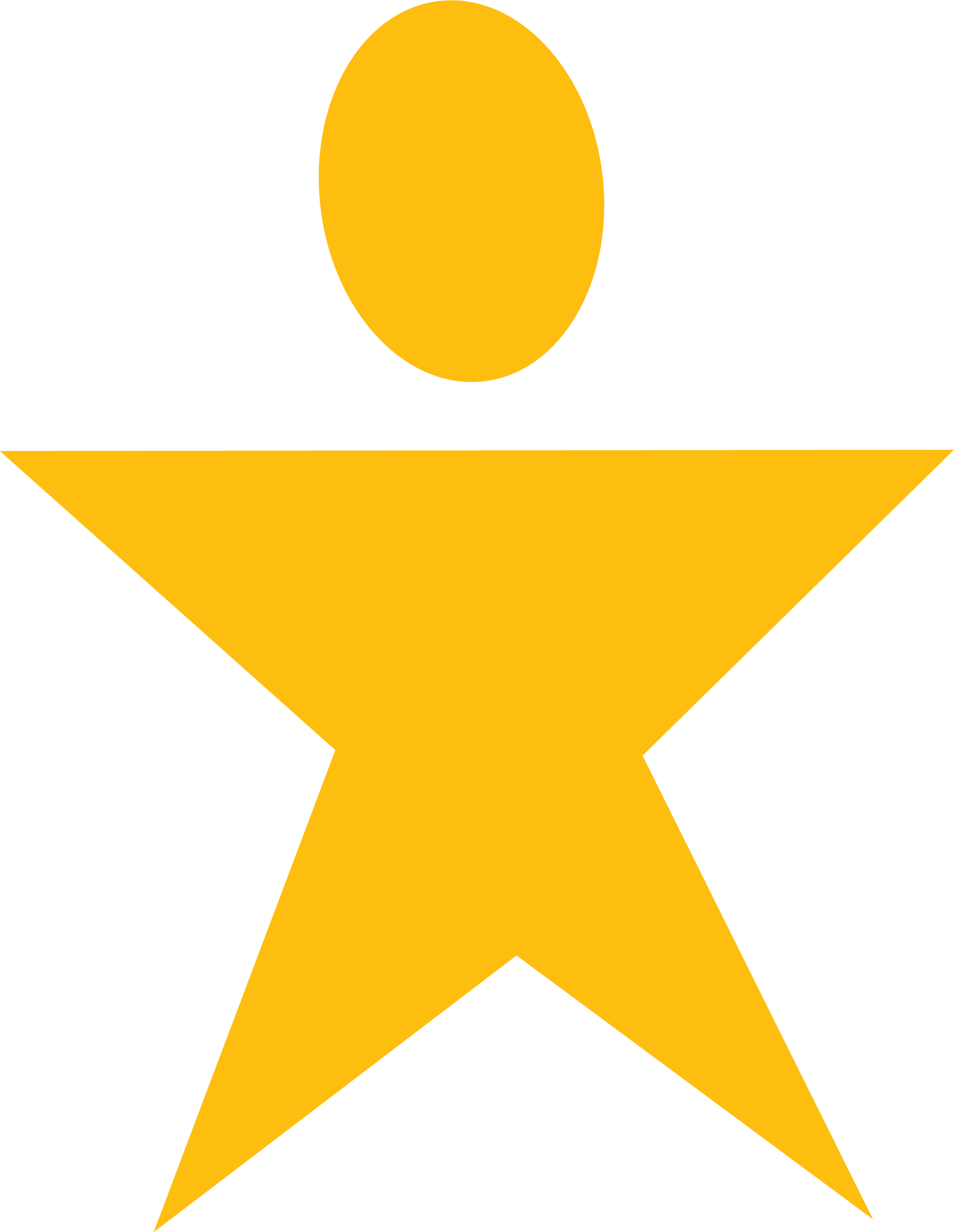 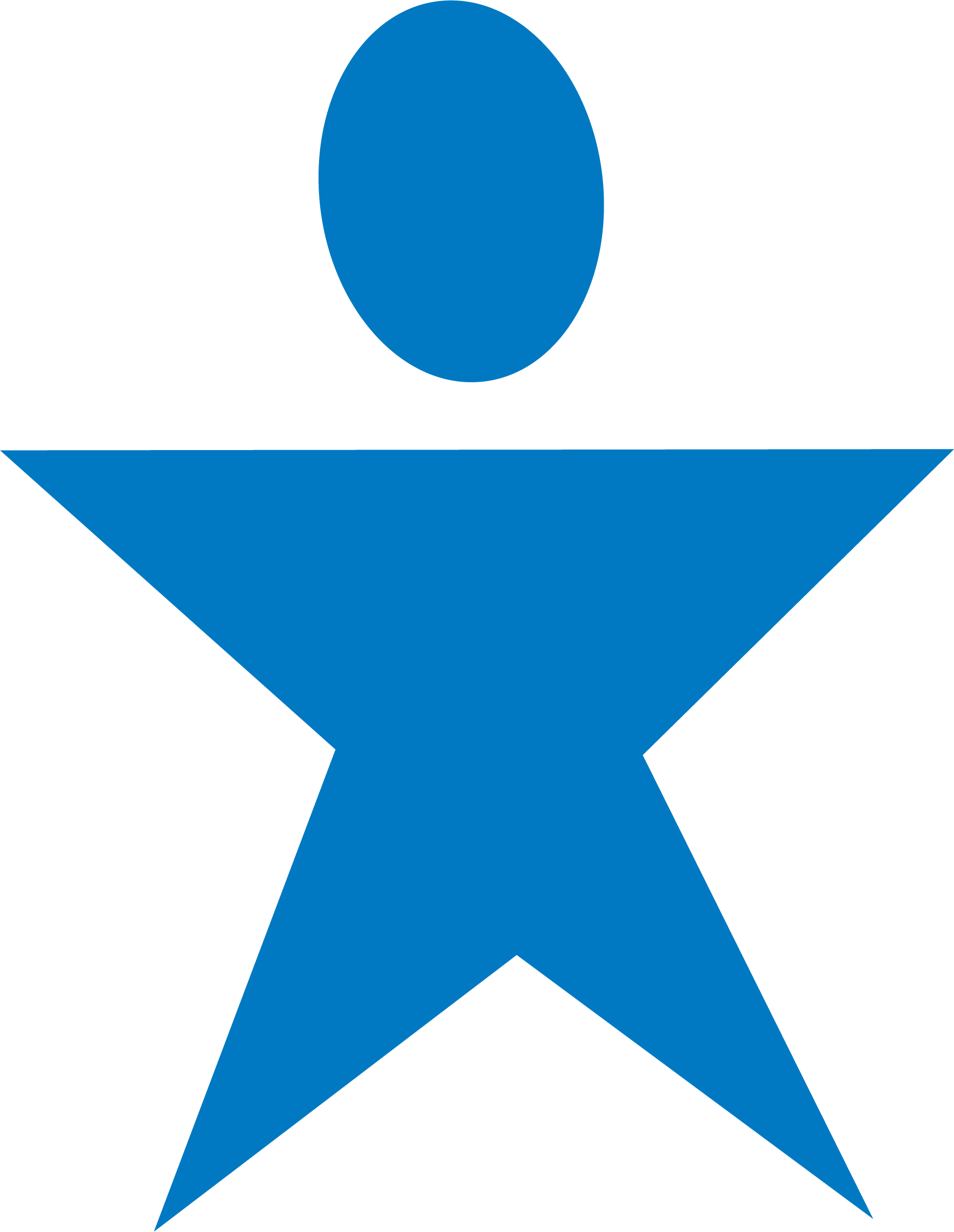 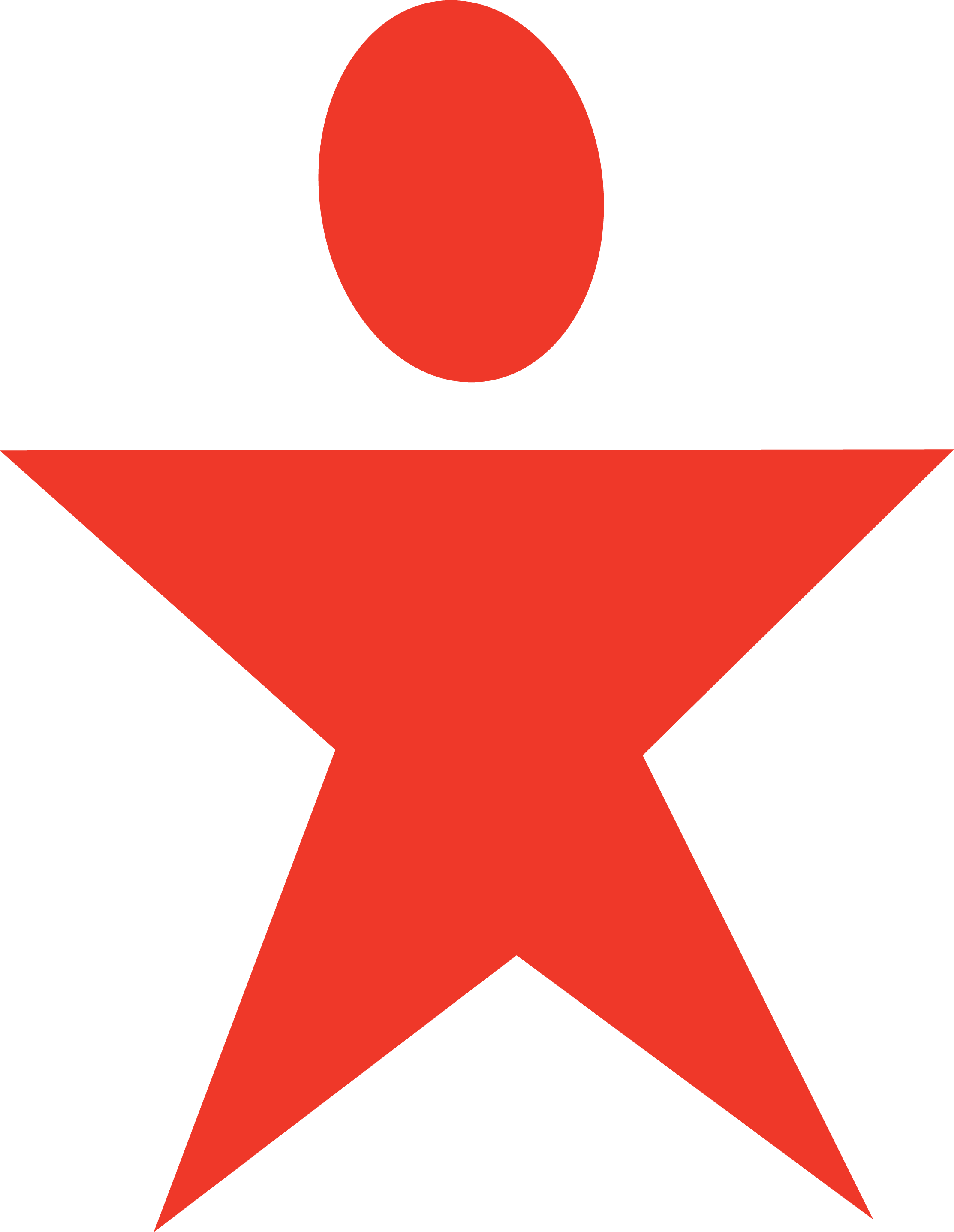 Peakhurst
Campus​
Hurstville 
Campus​
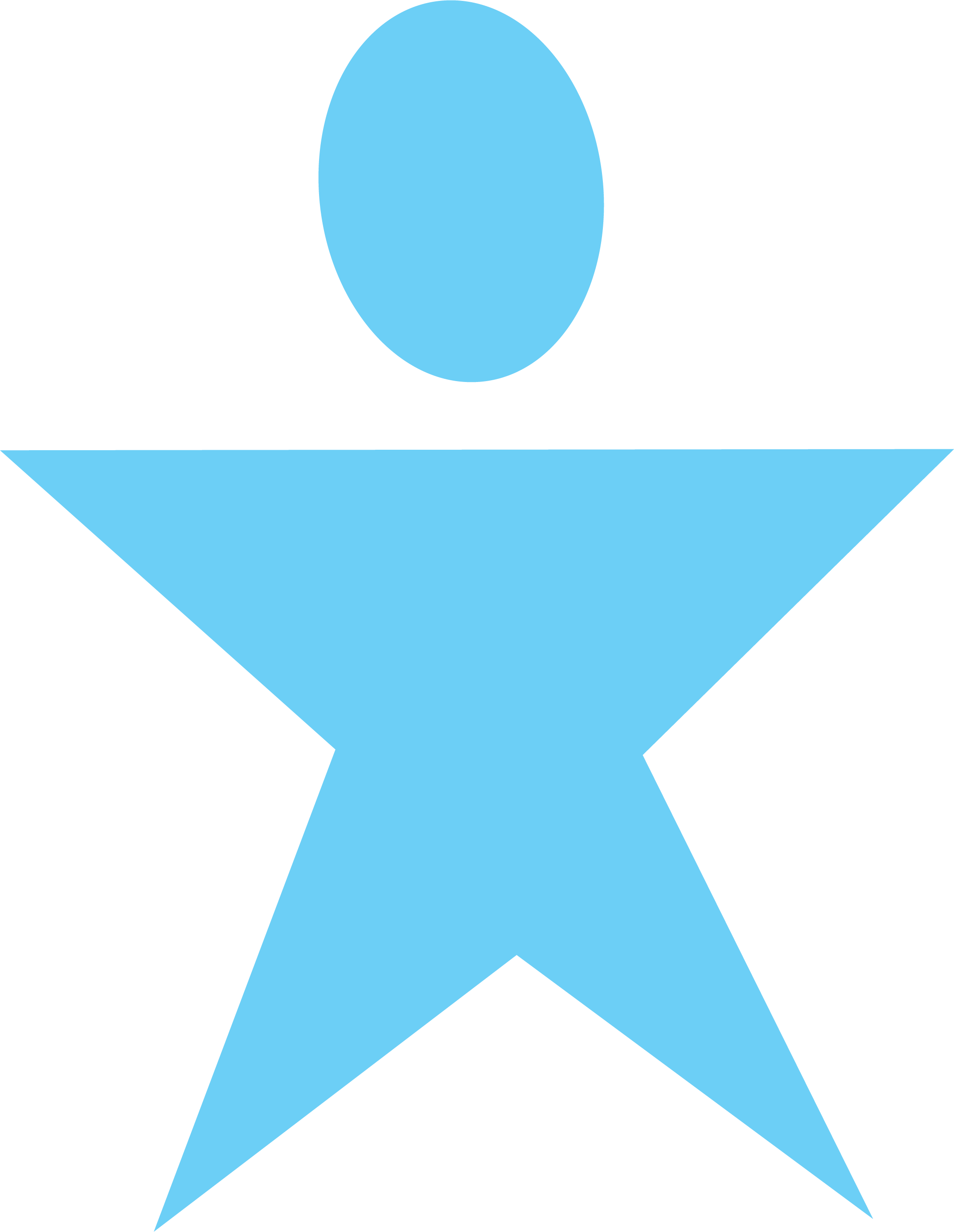 Penshurst Campus​
Georges River College Structure
7
[Speaker Notes: KK]
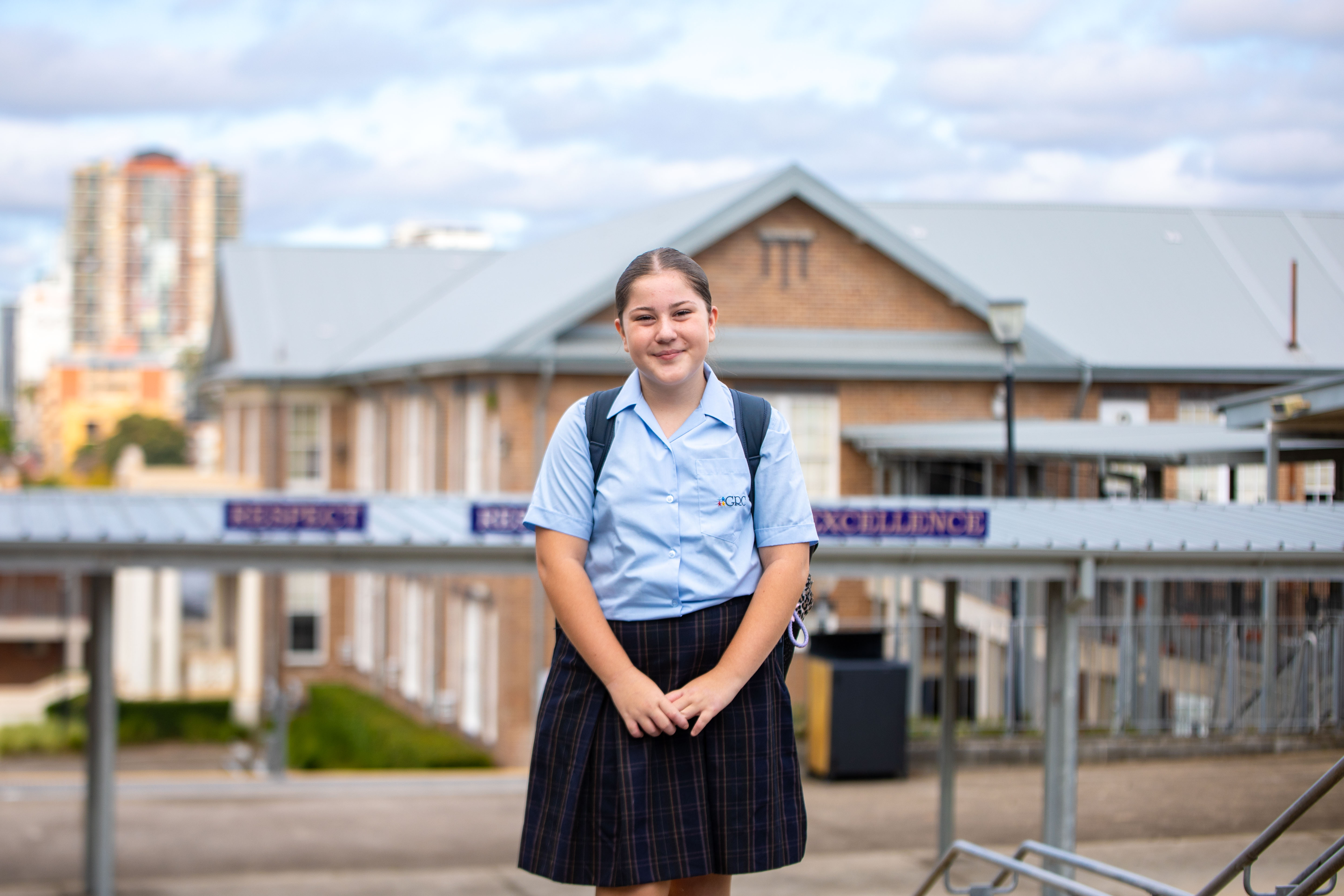 Georges River Hurstville Campus is a coeducational setting, starting from Year 7 and 8 in 2025, and Year 9 and 10 from 2026.

Georges River College Oatley Senior Campus remains the same, enrolling both boys and girls for Years 11 and 12
Coeducational Setting
8
Feeder Primary Schools
Primary schools that feed into GRC HBC:

Hurstville Public School
Carlton Public School
Bexley Public School
Hurstville South Public School 

Access School Finder for your 2026 enrolment.
Primary School Boundaries2025
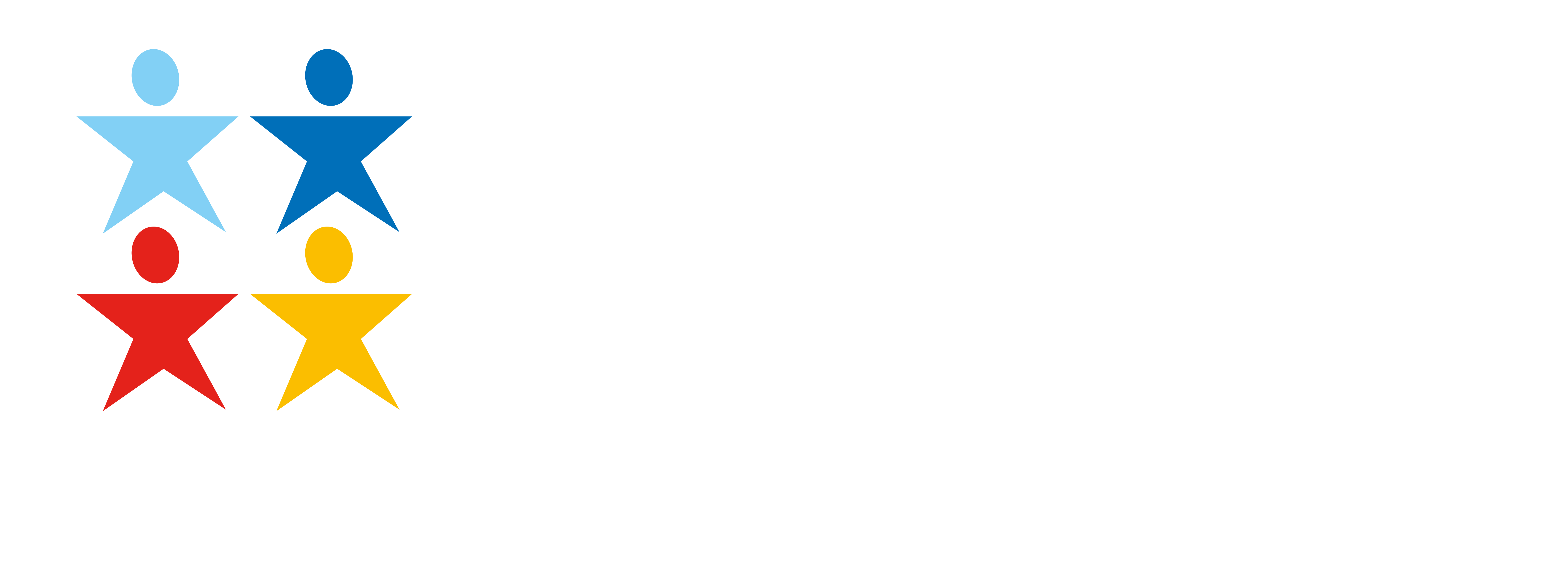 9
Supporting girls at Hurstville Campus
DoE Procedures
Student Education
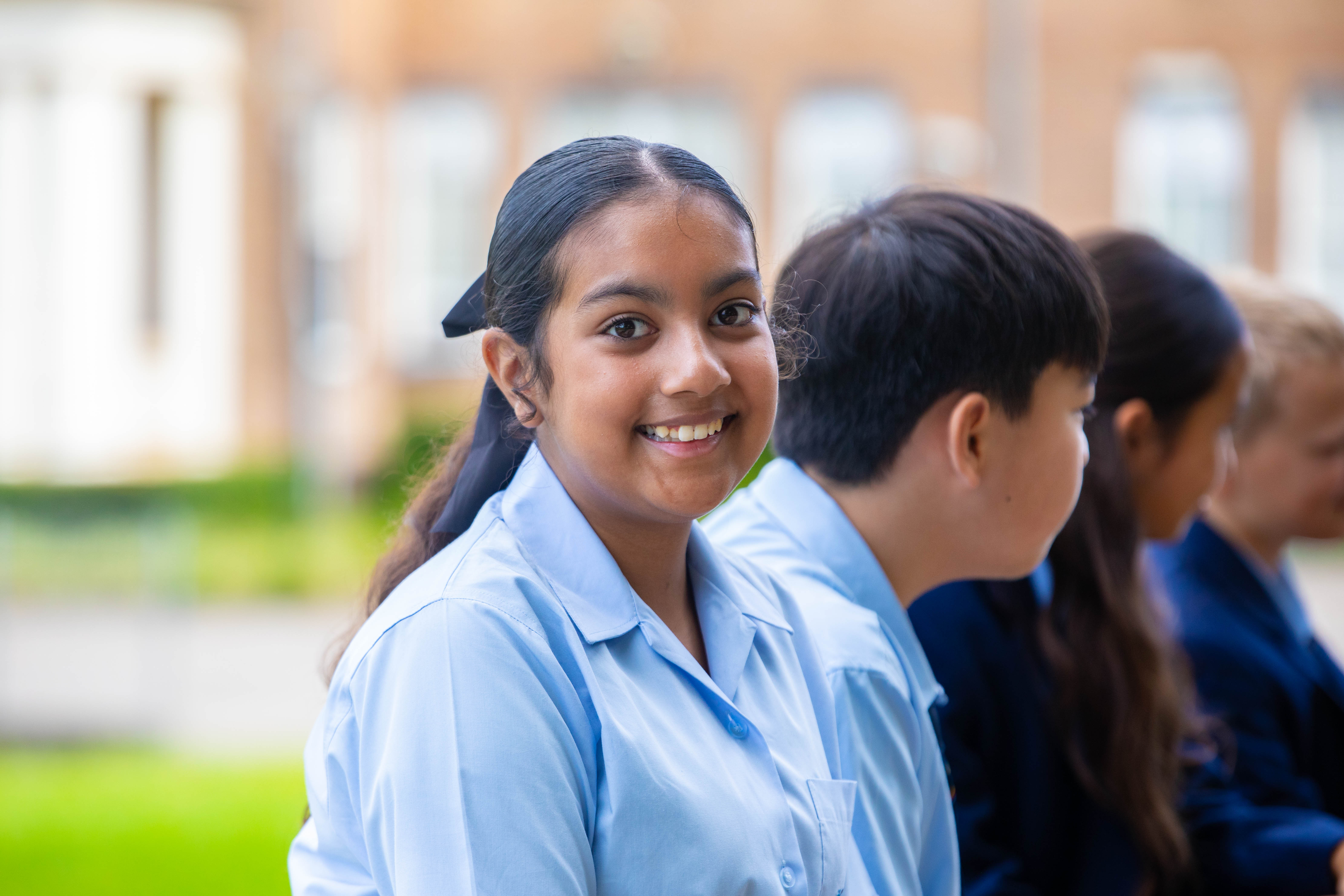 NESA requirements
Upgrade in facilities/ infrastructure
Staff Training
Designated Support Staff
Extra Curricula activities
10
[Speaker Notes: DOE Procedures
NESA requirements
Subject selection – student choice
Curriculum reform


Extra Curricula Activities
Leadership
debating

Facilities and infrastructure upgrade
Designated Year 7 area
Large school campus can accommodate 1000 students
Staff Training
100 %  taught boys and girls

Designated support staff
Female adviser
Student Education 
PBL – respect, responsibility aiming for excellence]
Why GRC Hurstville Campus?
Leadership 
Results
Well-being Programs
Curriculum Programs
Specialised stage 4/5 & 6 settings
Smaller school with individualized support
Opportunities beyond
Confidence in the College structure
Confidence in the GRC Oatley
11
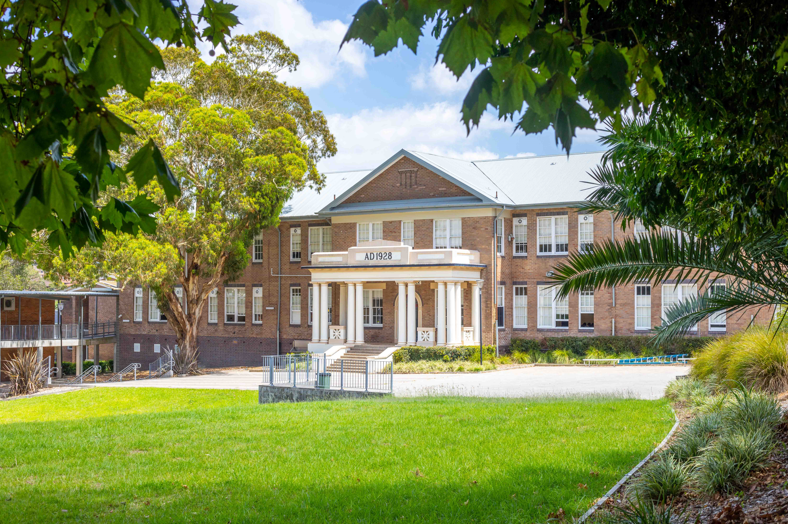 Hurstville Campus Deputy Principal
Rachelle Pirie
12
Teaching and Learning
TAS
Visual Arts
PDHPE
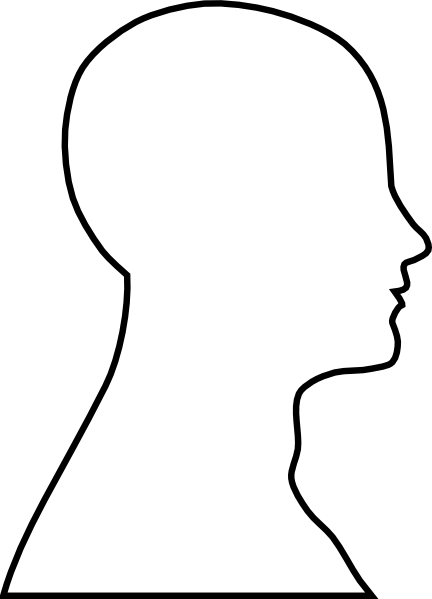 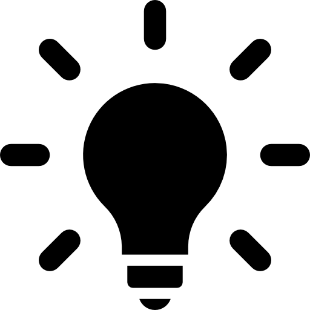 Music
Science
English
Languages
Mathematics
Sport
HSIE (History & Geography)
13
[Speaker Notes: RP Teaching and Learning – across Yr 7-10
English
Mathematics 
HSIE (History & Geography)
Science 
PDHPE
TAS
Visual Arts
Music 
Languages 
Sport]
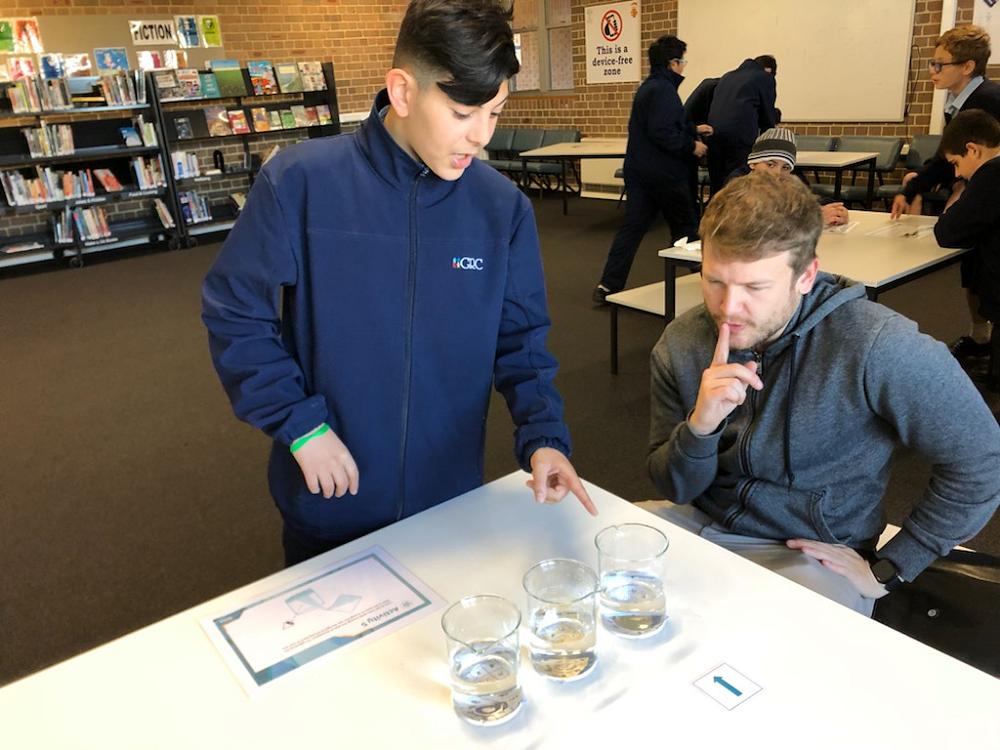 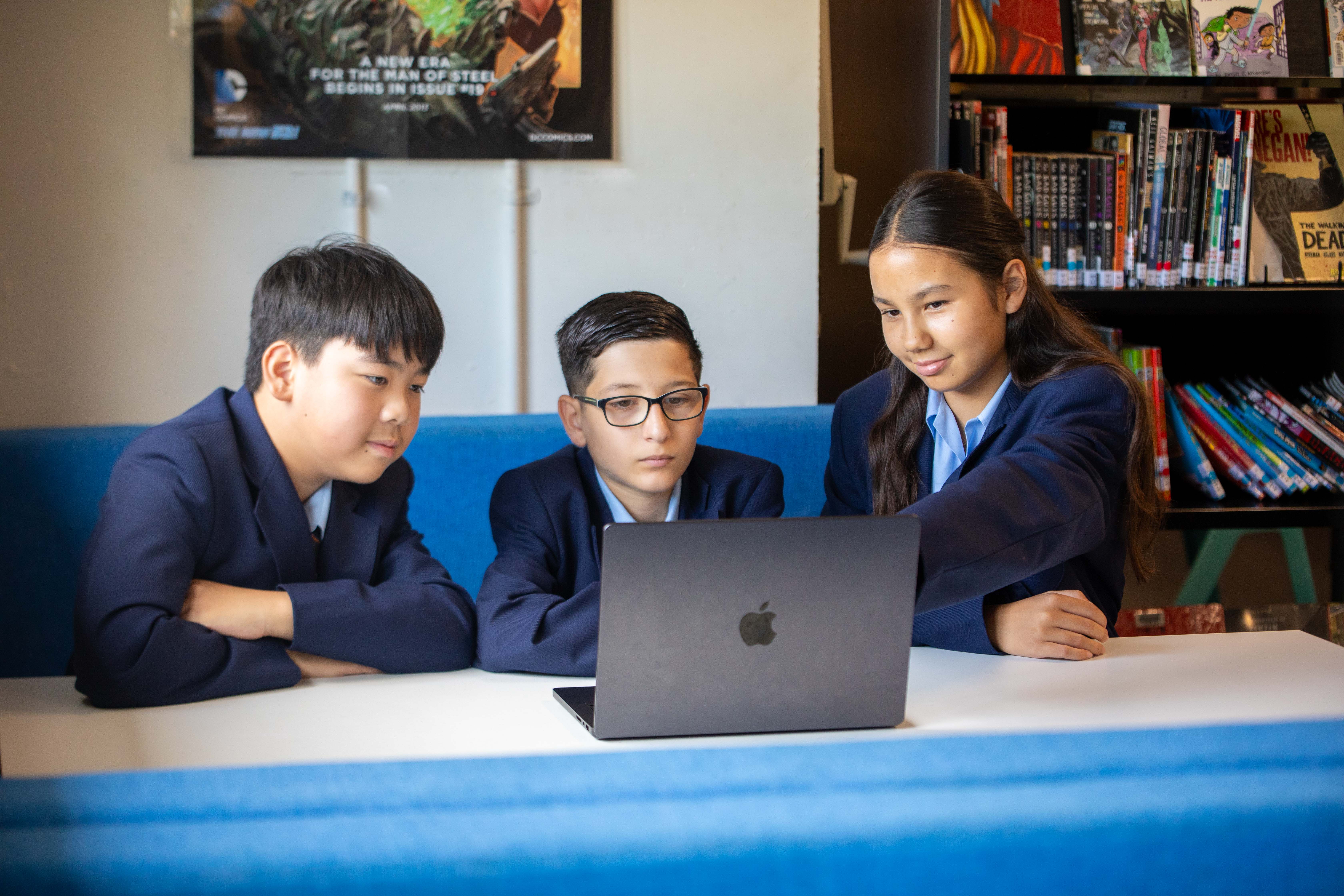 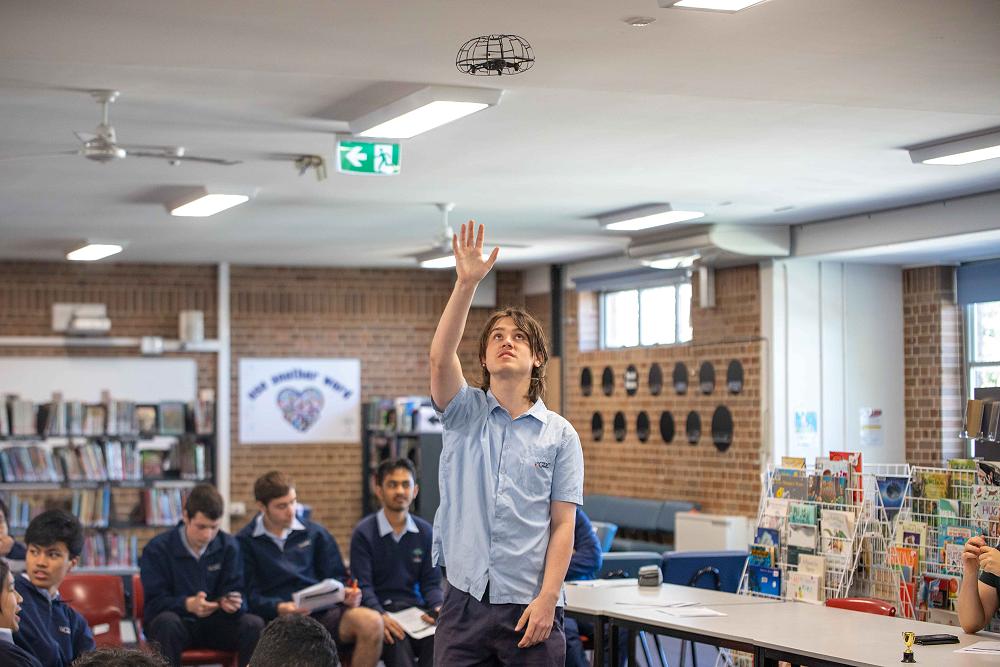 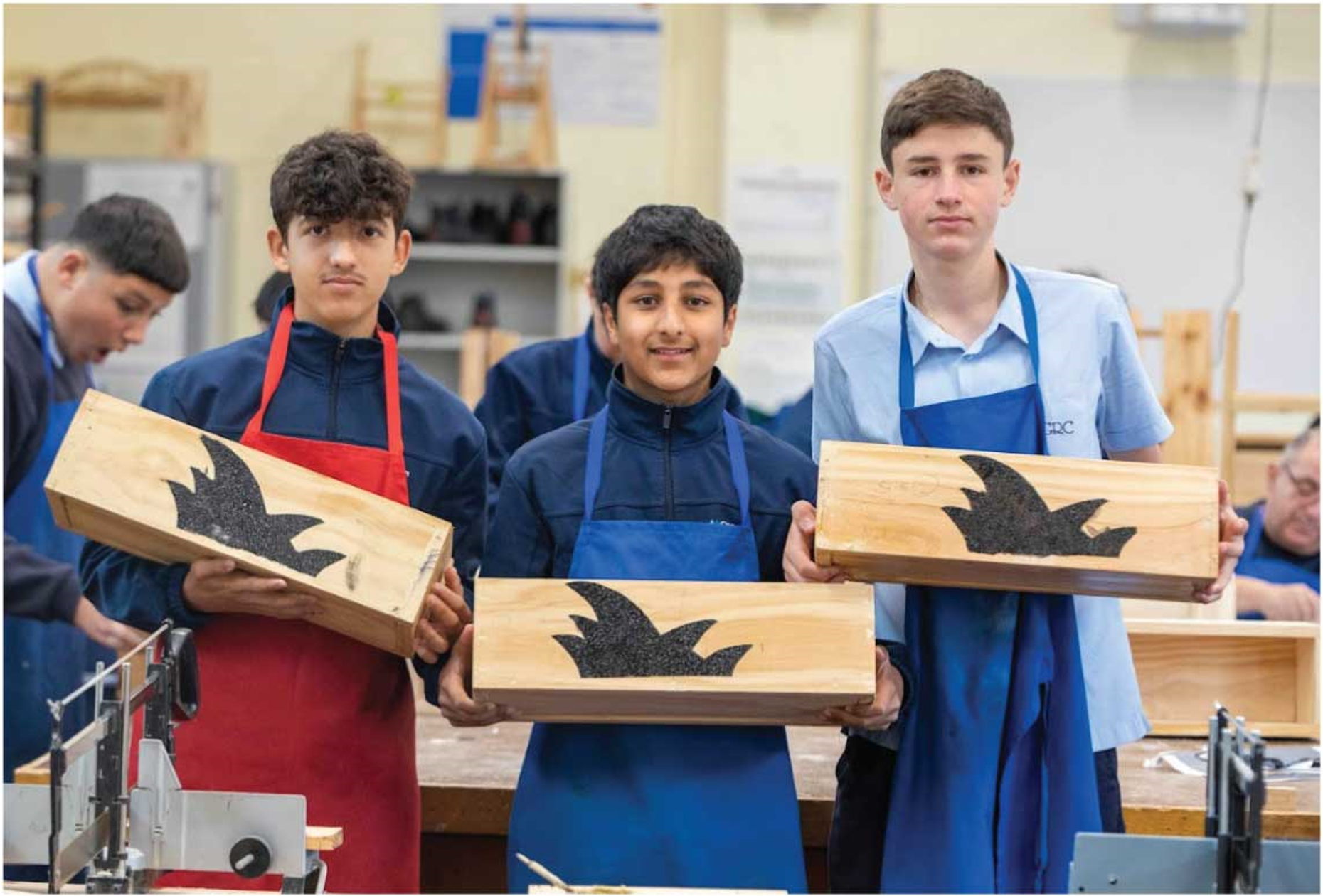 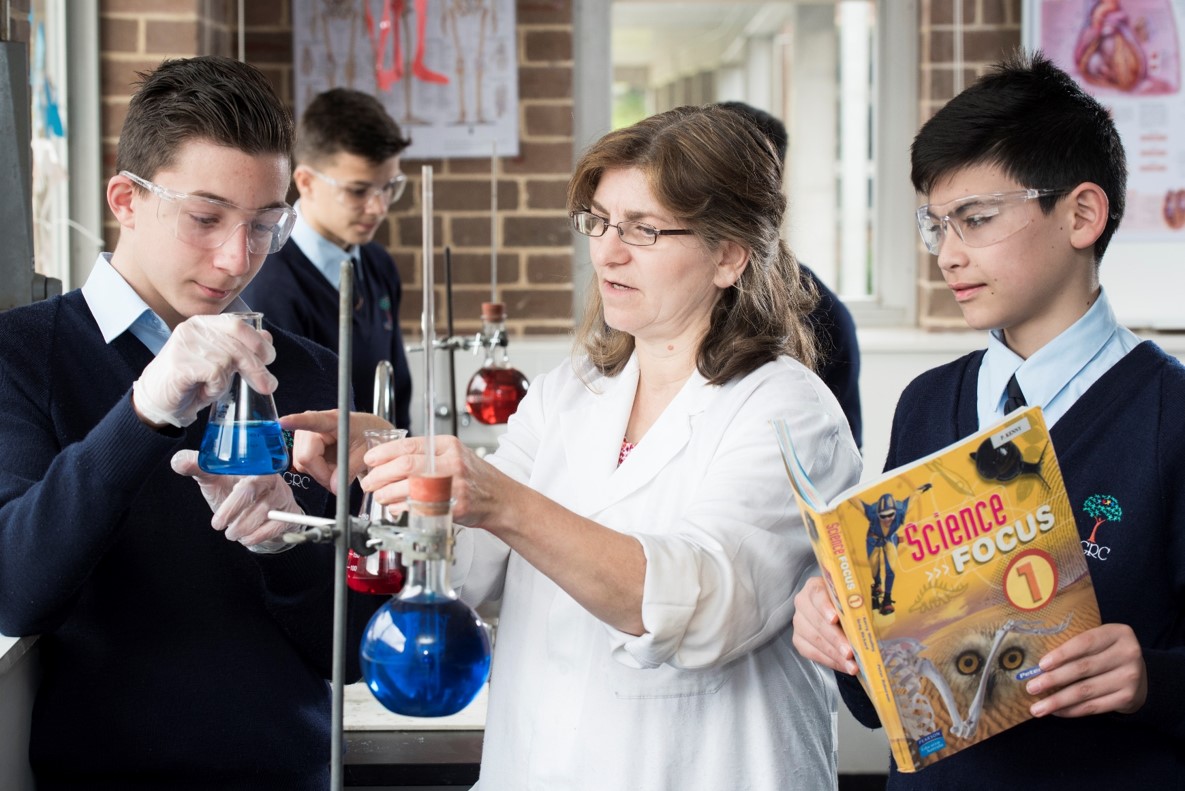 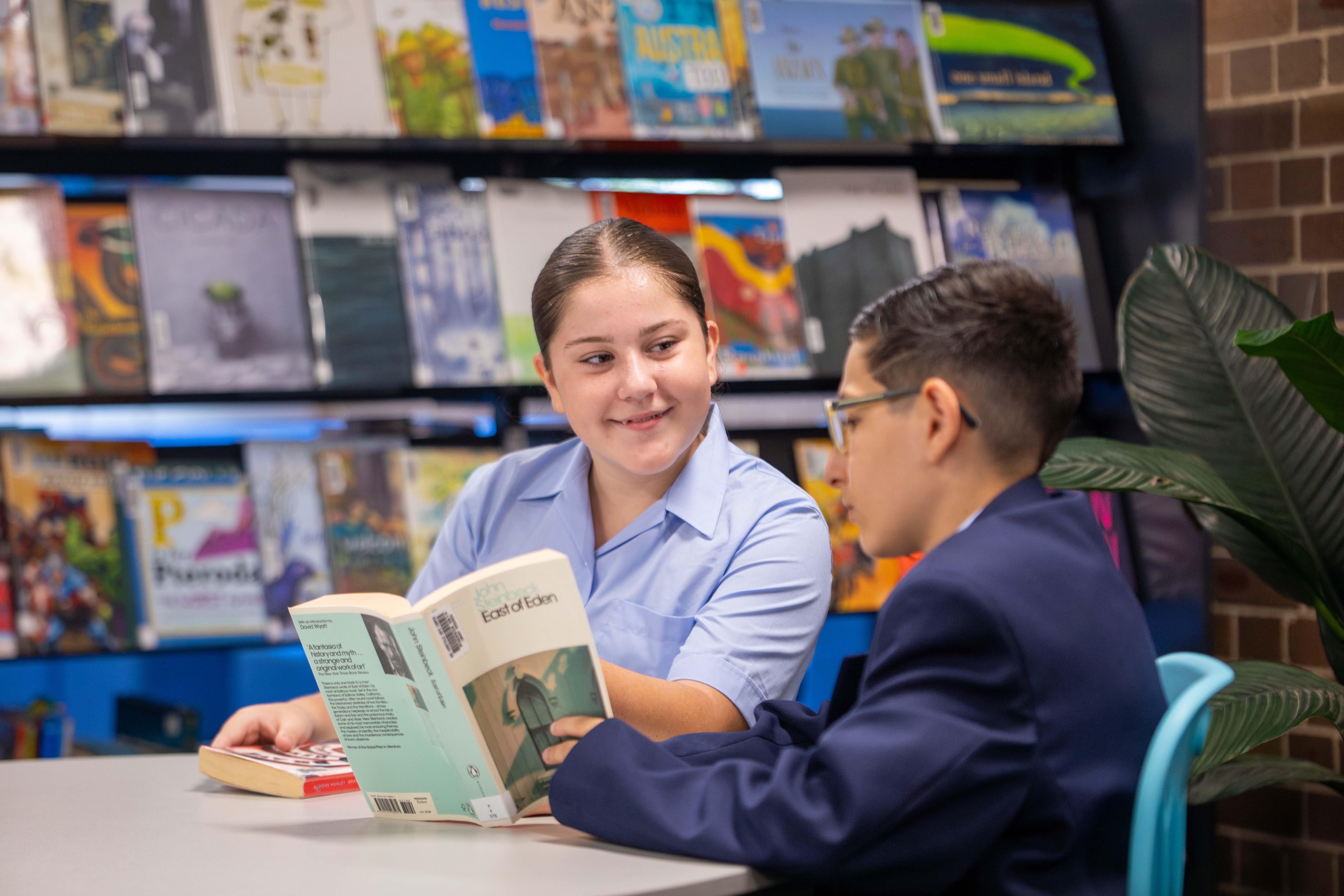 Teaching and Learning
14
[Speaker Notes: RP Focused on delivering a high quality, inclusive and holistic education to meet the needs of all students and strives for excellence in teaching and learning.
Opportunities for:
HPGE across all domains Students with additional learning needs (high level of support) – EAL/D, learning difficulties, short term assistance due to illness
Extra curricular activities that further promote opportunity and excellence – rock band, knockout sport, incursions and excursions
Aboriginal and Torres Strait Islander students – build connection to country and promote cultural awareness amongst all]
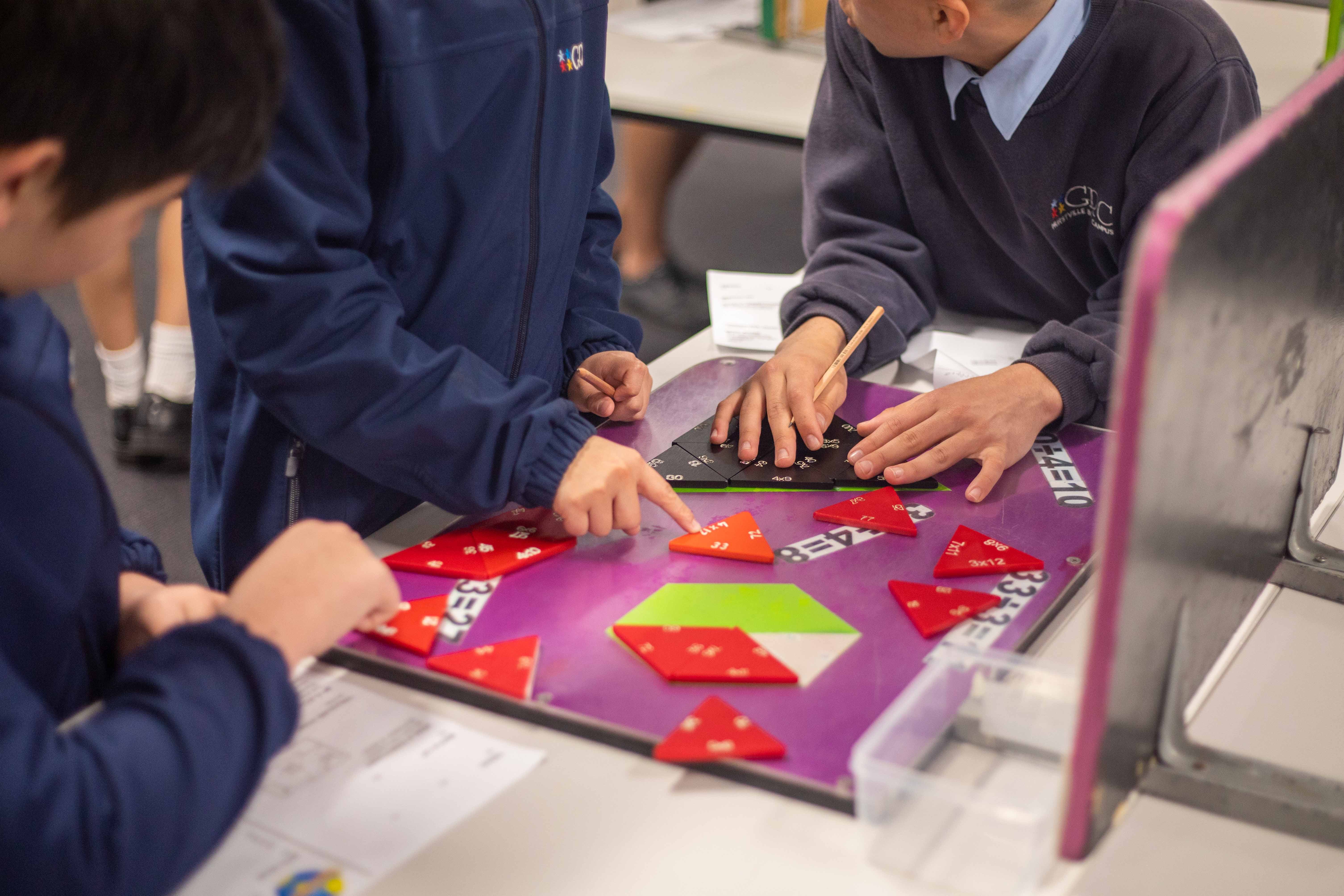 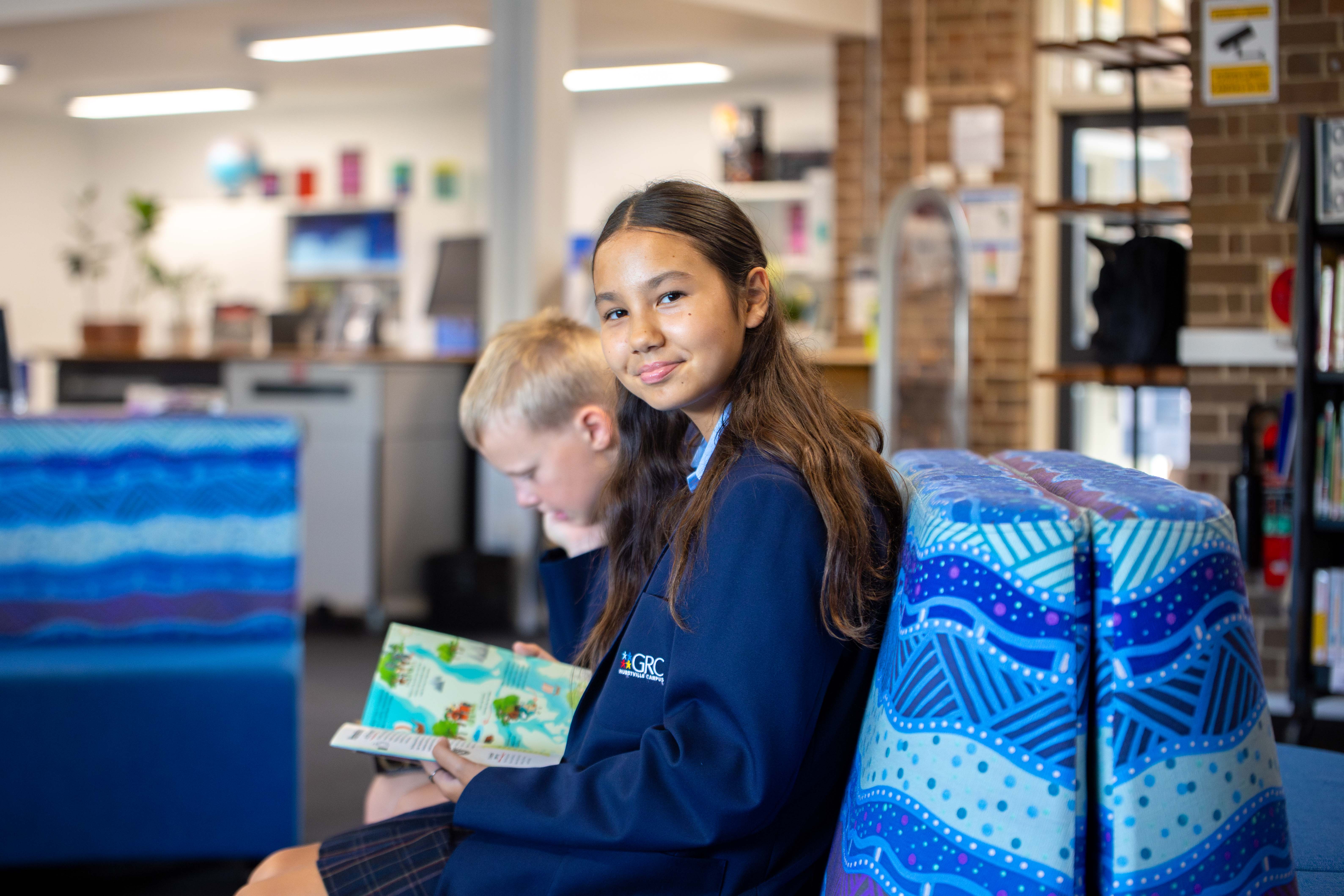 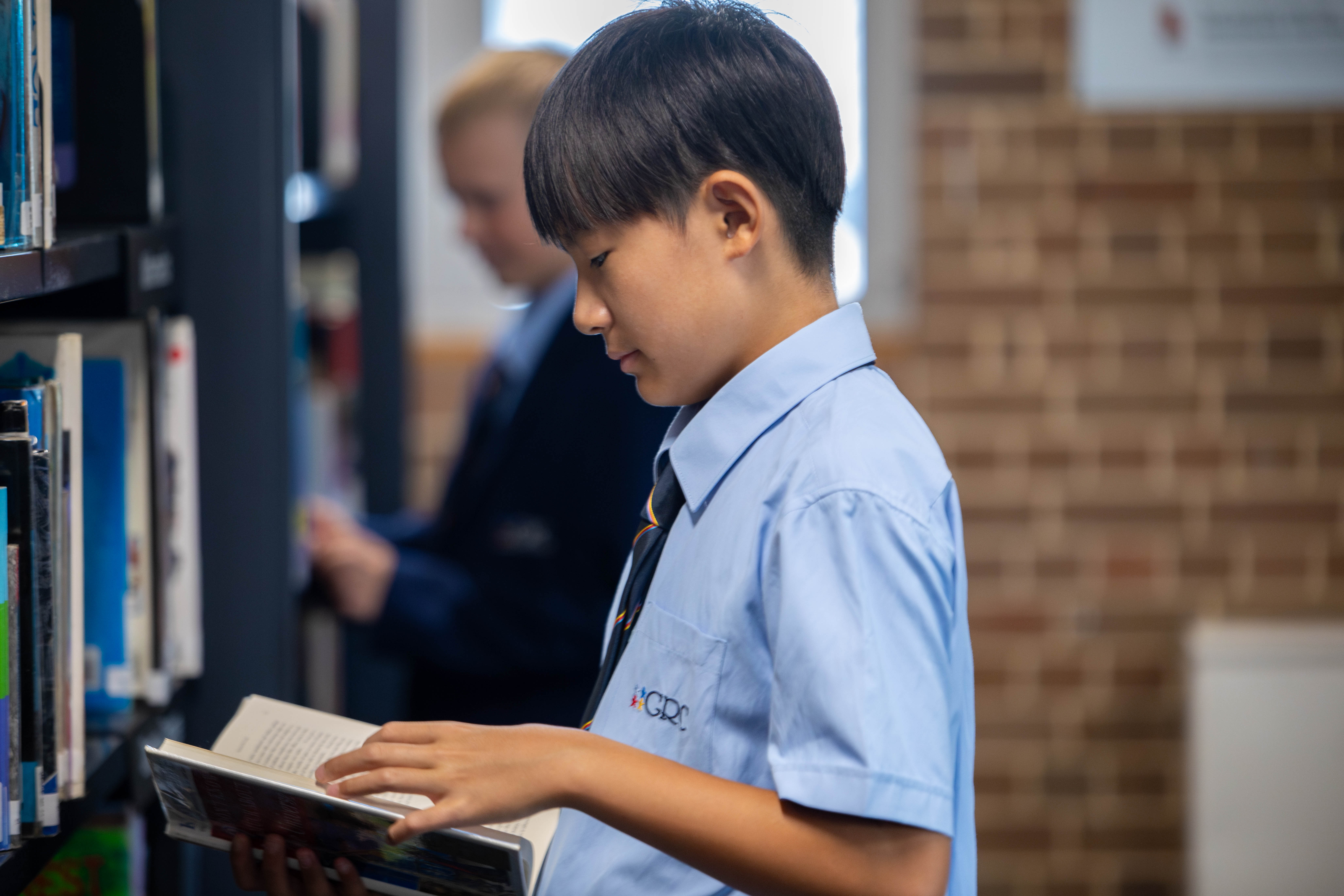 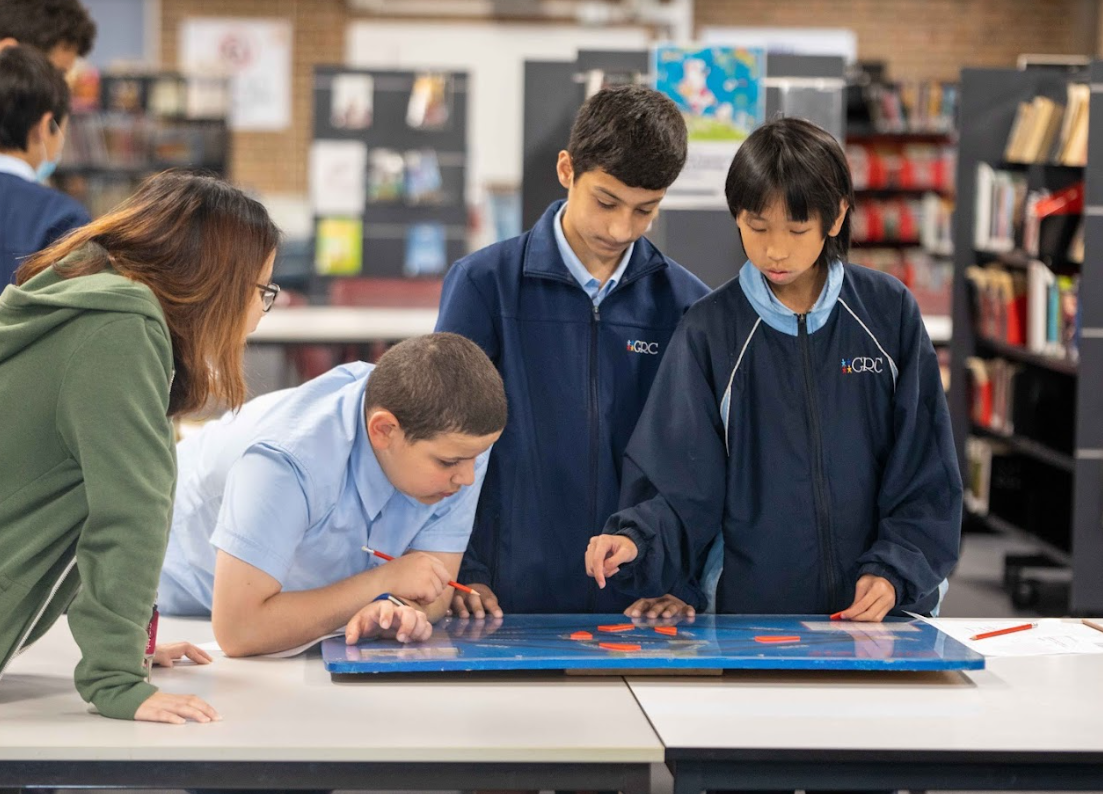 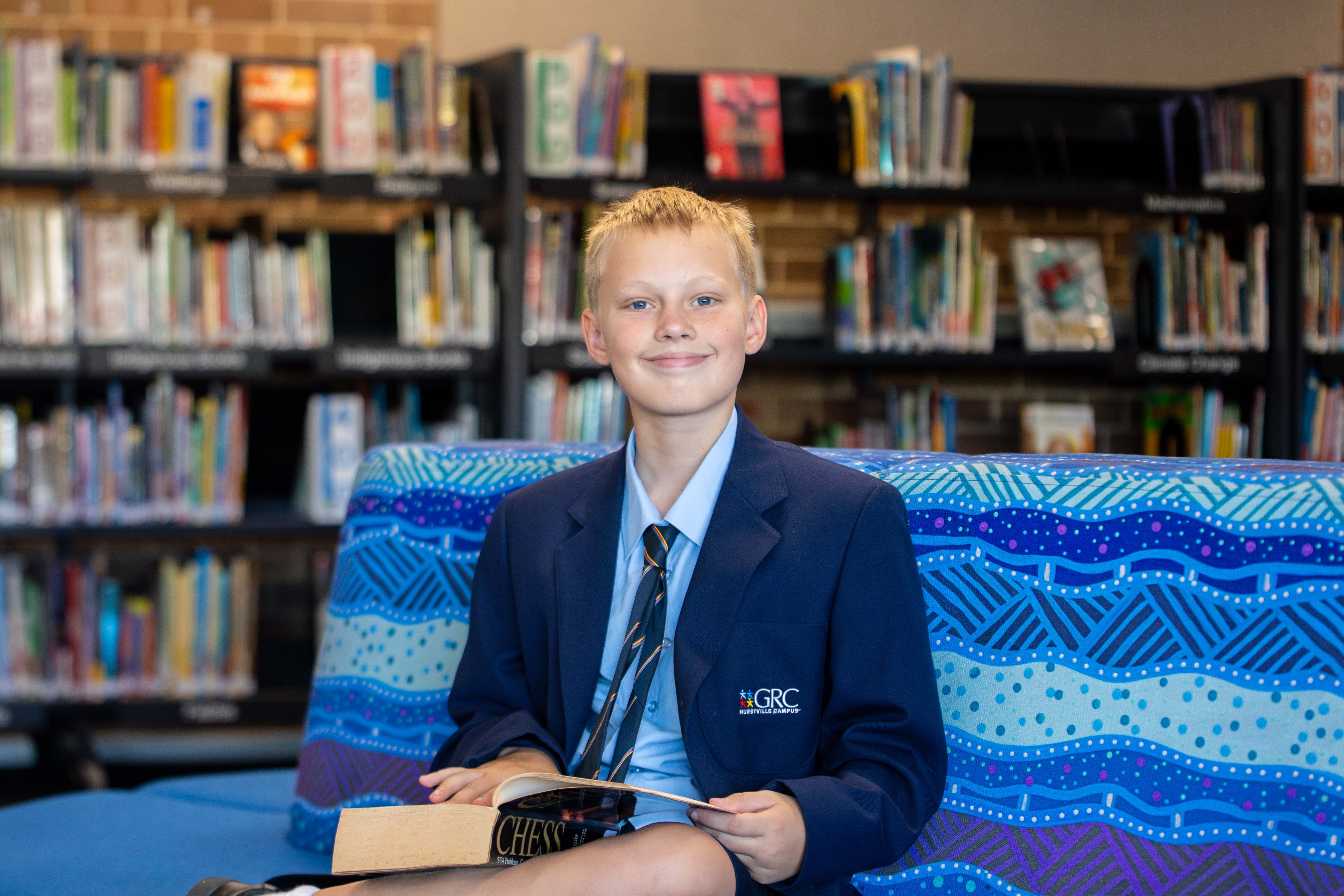 Literacy and Numeracy
15
[Speaker Notes: RP Literacy and Numeracy – key to success in all subjects and is a whole school priority
Reading Renaissance Program
Education Perfect
Macq lit 
HELP
COVID ILSP
NAPLAN
College programs:
Numbers for Learning Numbers for Life
Reading for Meaning, Writing for Purpose]
literacy
Every Number and Every WordCounts
Individual – intensive support for students with additional needs

Targeted – timetabled classes for focus areas of numeracy/reading (years 7 and 8)

Whole school – consistent approach to literacy and numeracy in all subjects
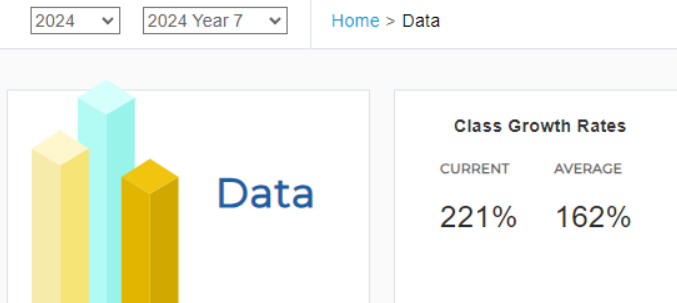 16
[Speaker Notes: RP 
Literacy and Numeracy – key to success in all subjects and is a whole school priority
Reading Renaissance Program
Education Perfect
Macq lit 
HELP
Reading for Meaning, Writing for Purpose
Numbers for Learning Numbers for Life
NAPLAN, Best Start, Check in, ICAS
Provide reporting to parents that encompass academic, commitment to learning, and extra curricular activities.
Literacy - The average growth of Year 7 and Year 8 students in reading age is 1.5 years.
Numeracy- Maths Pathway data Year 7 2024 averaged growth of 162% (if 100% is one year’s growth)]
Student Growth & Attainment
Check-in Assessment
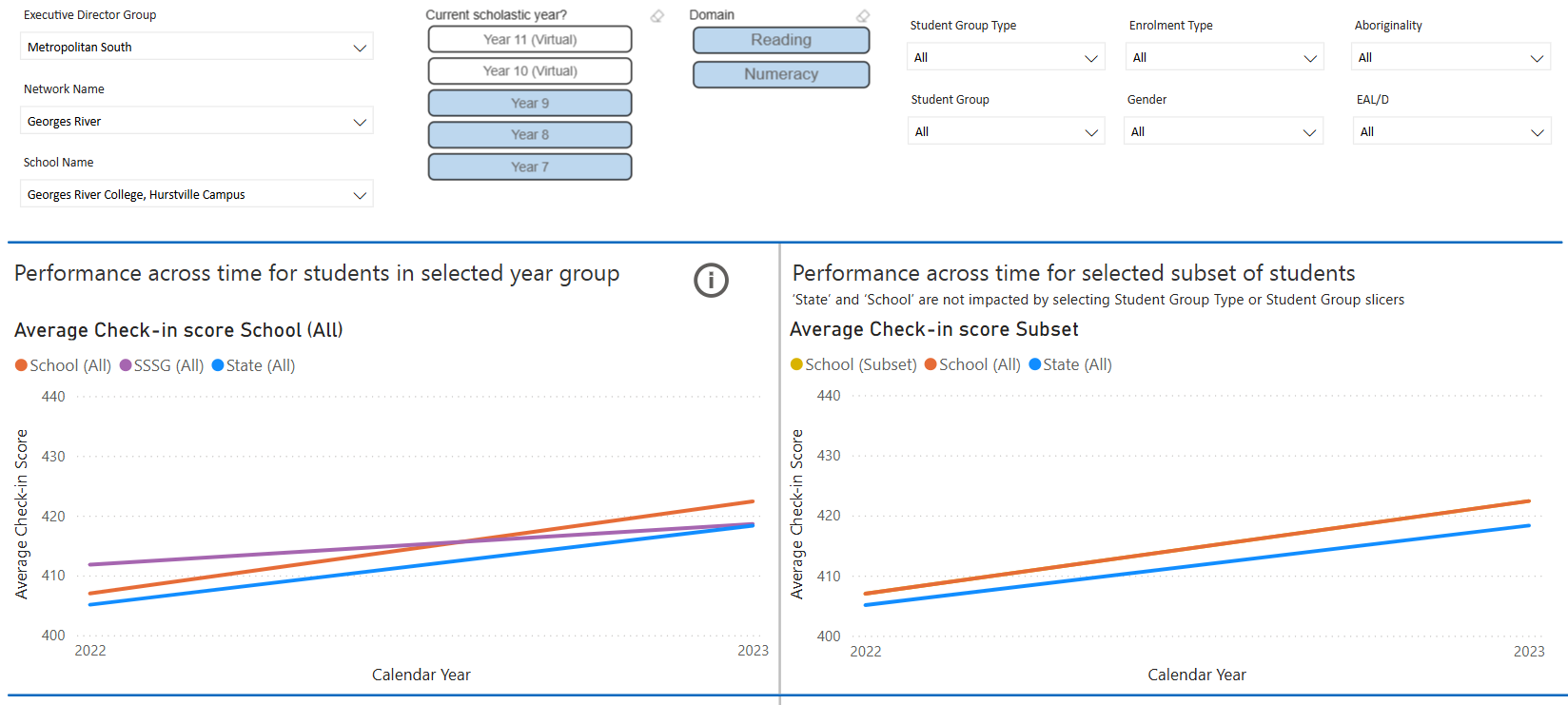 17
Student Growth & Attainment
NAPLAN
2023
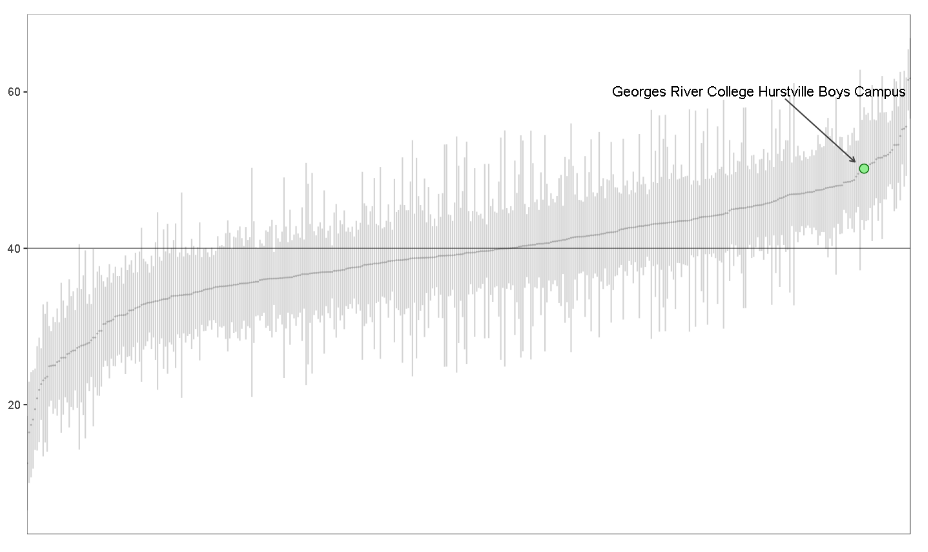 Value Added Across Schools
Displays the growth of student scores across schools in the state between each pair of years
Black line – state average Value-Add
18
Student Growth & Attainment
NAPLAN
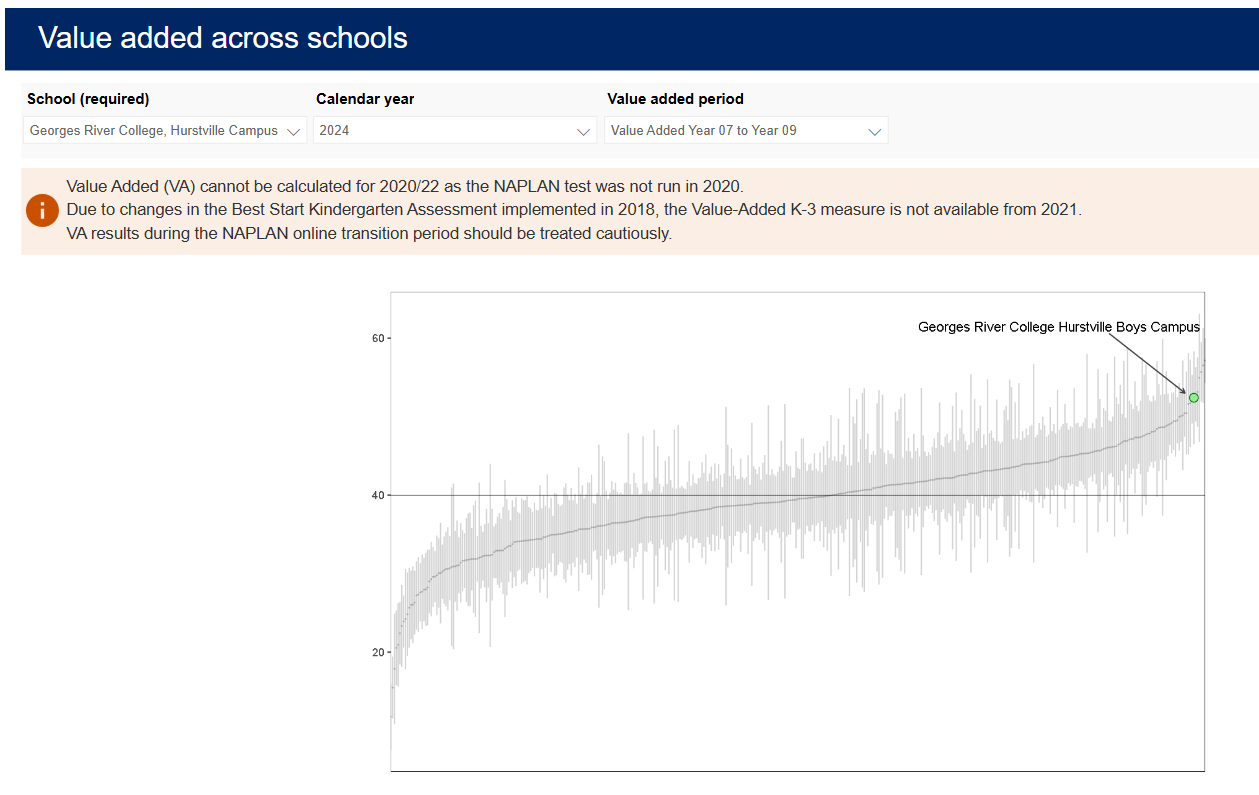 2024
Value Added Across Schools
Displays the growth of student scores across schools in the state between each pair of years
Black line – state average Value-Add
19
Value Added Across Years – 2024 - Excelling
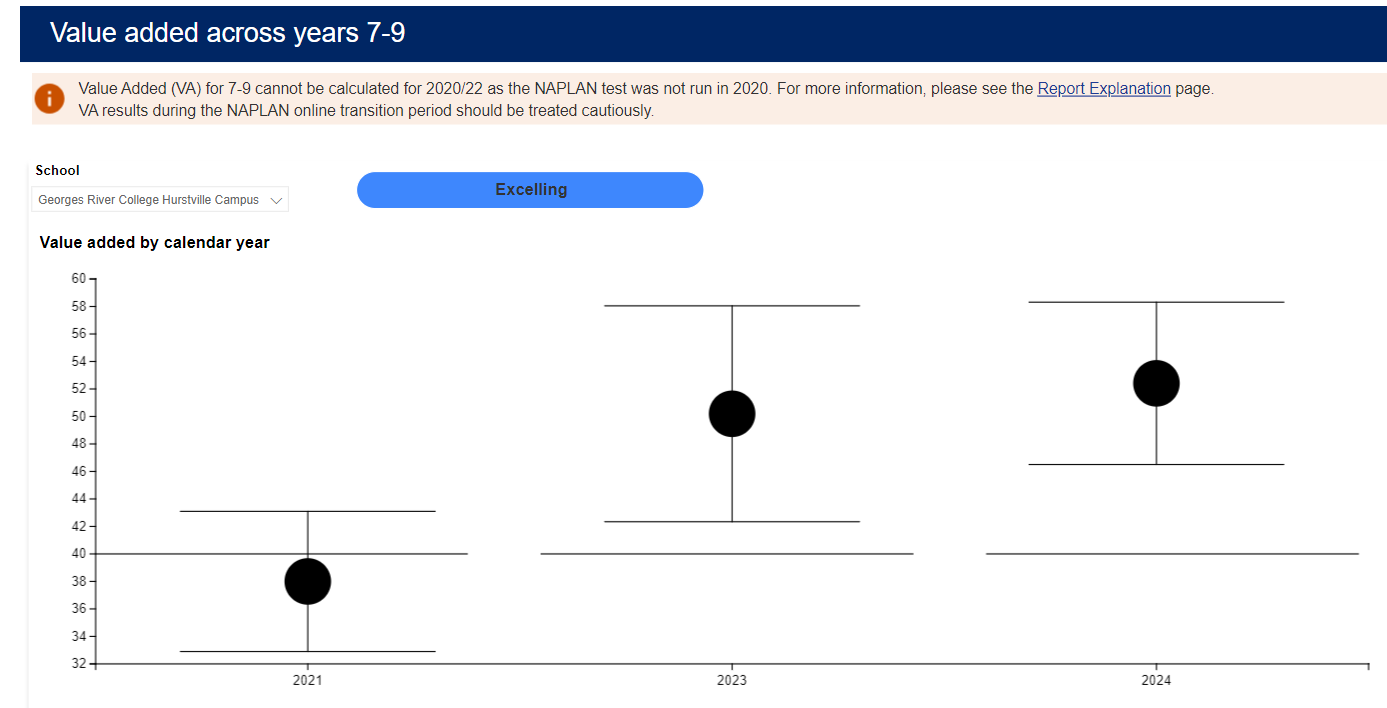 Average value-added GRC HC
Student Growth & Attainment
Average value-added ALL schools
2021
2023
2024
NAPLAN
20
[Speaker Notes: In the VA Across Years reports, the black dot represents the average value added for that school in that year. The whiskers represent the range of confidence in the value-added estimate for the school, and we are 95% confident that the true value added by the school is within that range. The horizontal line represents the average value added for all schools in the state.]
The school offers a range of opportunities to support and extend HPGE students. The programs we run include:

Enrichment class (application required)
Creative writing workshops 
Debating
Poetry competition
ICAS assessments
Solar car challenge
School ensemble 
Game Changer
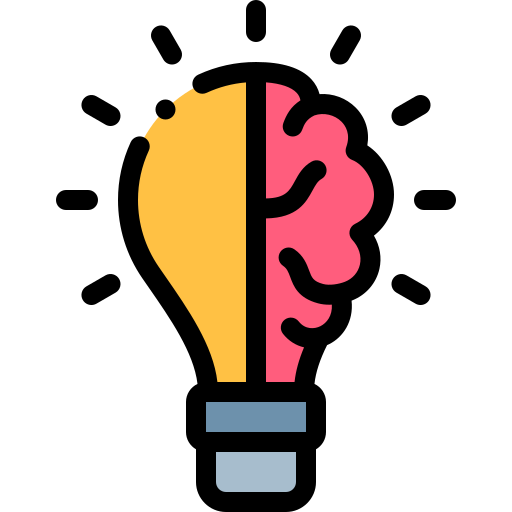 High Potential and Gifted (HPGE) Students
21
[Speaker Notes: RP At GRC Hurstville Campus we focus on high expectations and a whole school learning culture which gives all students the opportunity to be engaged and challenged at school.
High Potential and Gifted (HPGE) students are supported to develop their full academic and creative potential through quality curriculum adjustment.

The school offers a range of opportunities to support and extend HPGE students. The programs we run include:
Mathematics class streaming 
Creative writing workshops 
Debating
Poetry competition
ICAS assessments
Solar car challenge
School rock band and ensemble 
Sustainability Project]
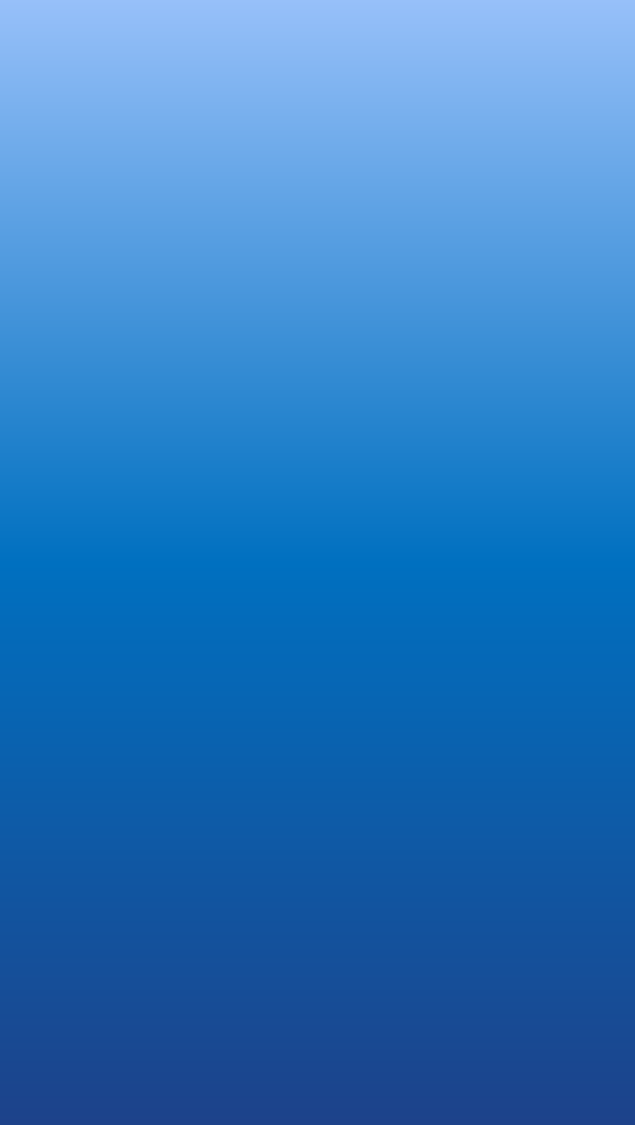 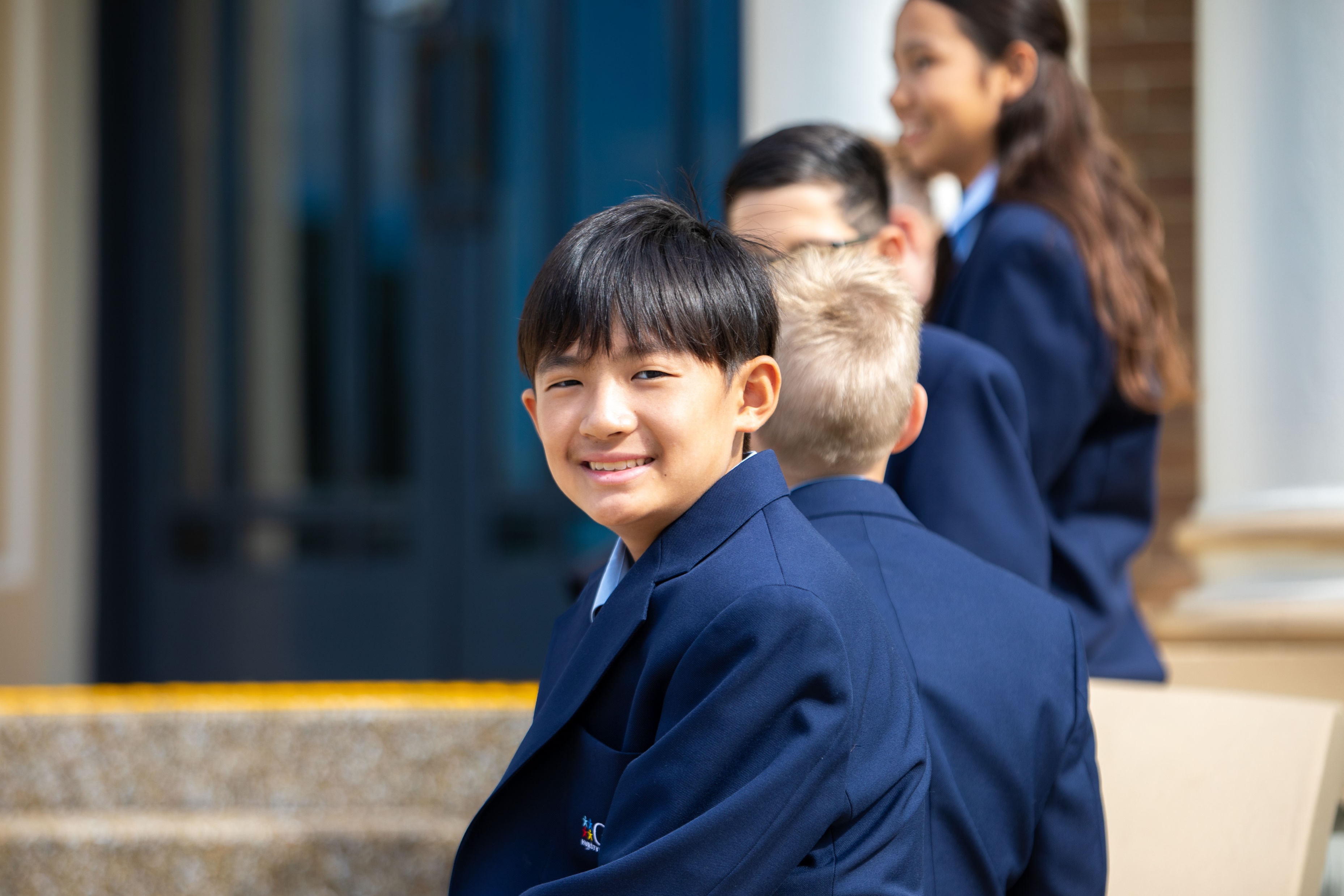 Learning and Support
Support Unit
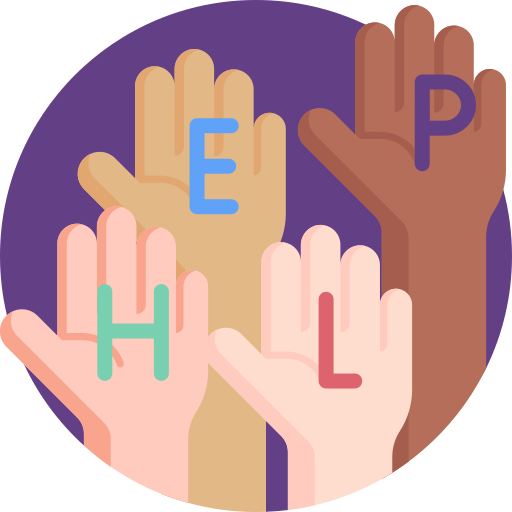 Inclusive 
Education
22
[Speaker Notes: Student Support
Focused on delivering a high quality, inclusive and holistic education to meet the needs of all students and strives for excellence in teaching and learning.
Opportunities for:
HPGE across all domains
Acceleration 
Sustainability project
Extra curricular activities
ICAS competitions
College Programs
Music Program
Maths Pathways acceleration
Students with additional learning needs (high level of support) – EAL/D, learning difficulties, short term assistance due to illness. Additional funding is attracted to students requiring additional needs  and this is genearlly supported through SLSO support and SGTS
Extra curricular activities that further promote opportunity and excellence 
Aboriginal and Torres Strait Islander students – build connection to country and promote cultural awareness amongst all

Support Unit The school also caters for specialist support classes and has three Autism Spectrum Disorder and one AU/10 class. Each class has a teacher and School Learning Support Officer (SLSO) to support the students.]
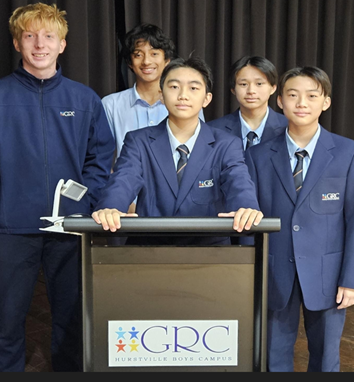 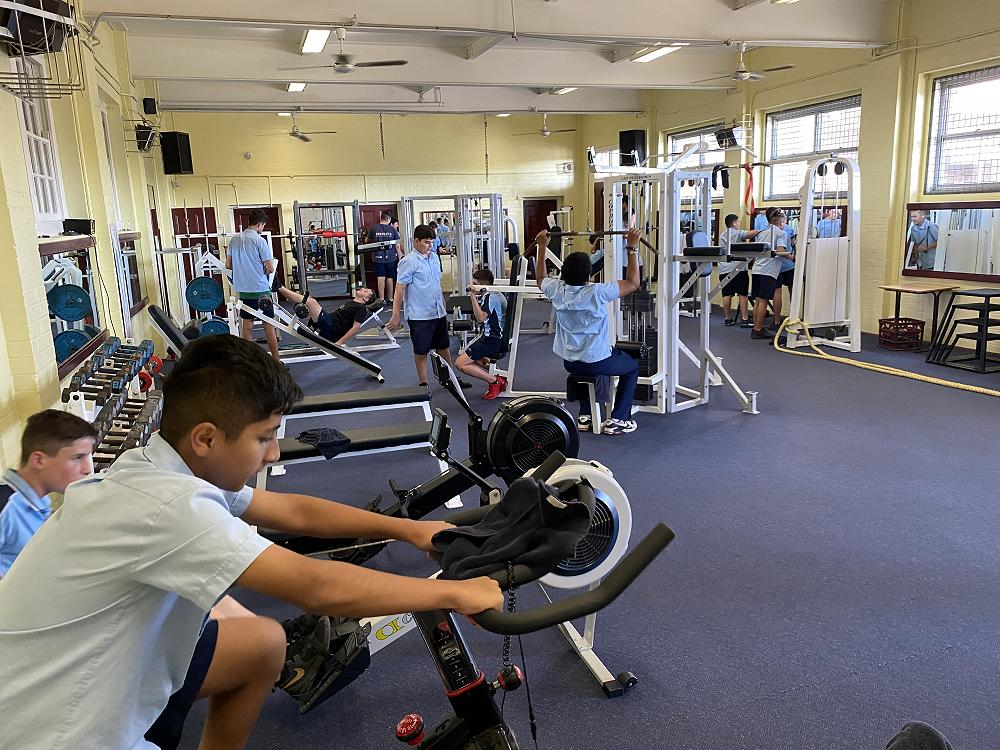 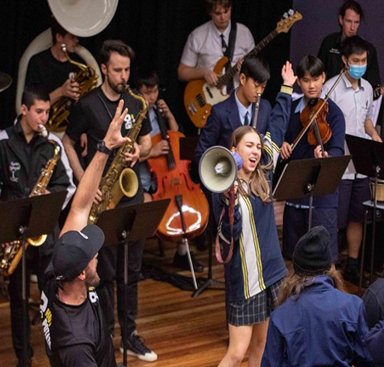 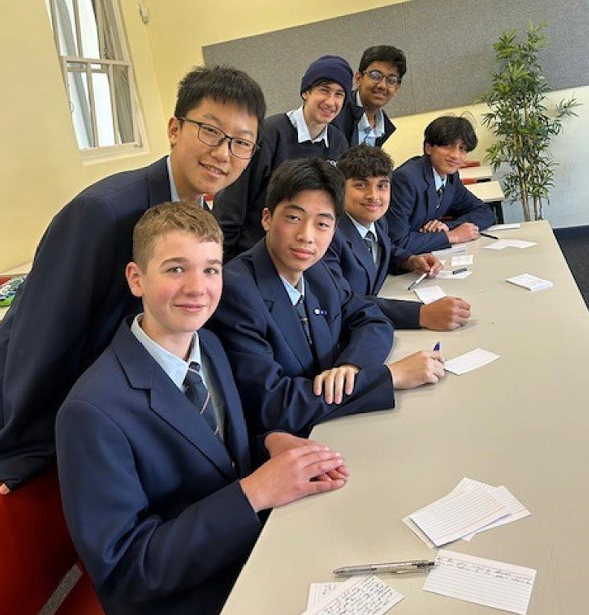 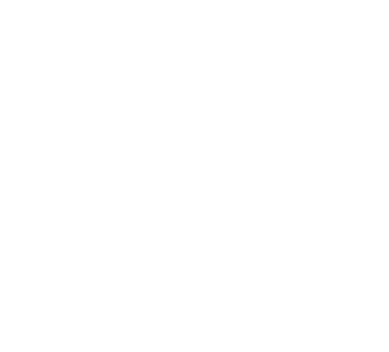 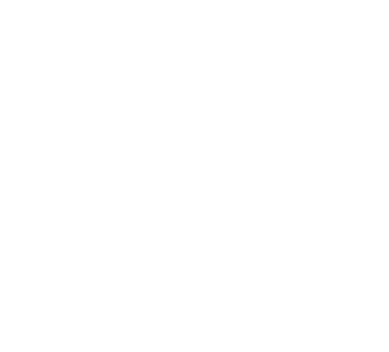 Gym
Debating
Leadership Opportunities
College Programs
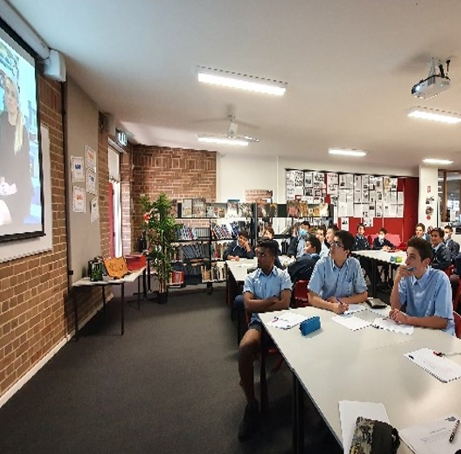 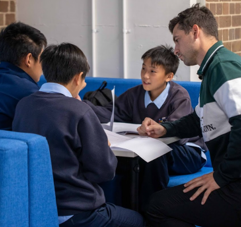 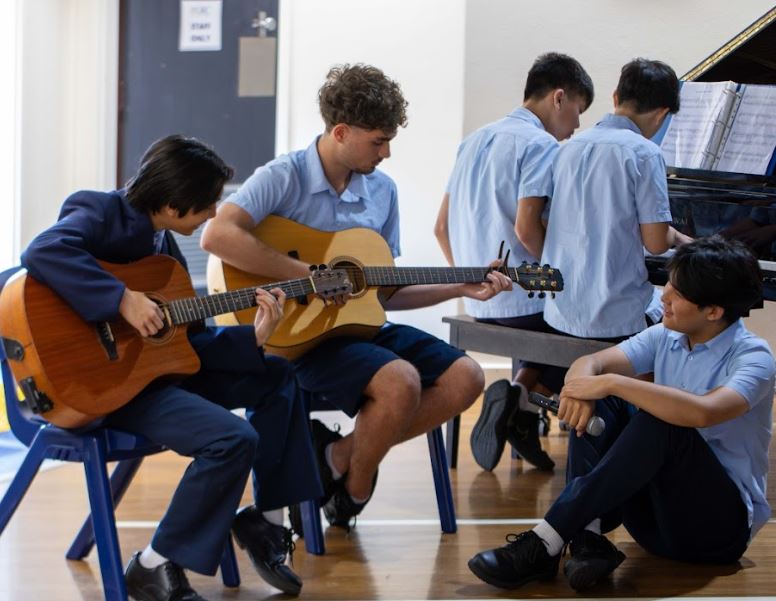 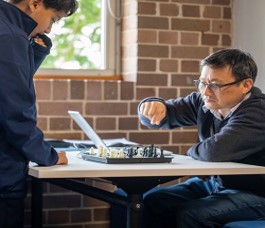 Band
Chess
Homework Centre
TRIBE
Co-curricular Experiences
23
[Speaker Notes: Jason  CO-CURRICULAR EXPERIENCES 
Activities
Chess Club
Band
Creative Writing Workshops
Gym Club
Debating
Public Speaking
TRIBE]
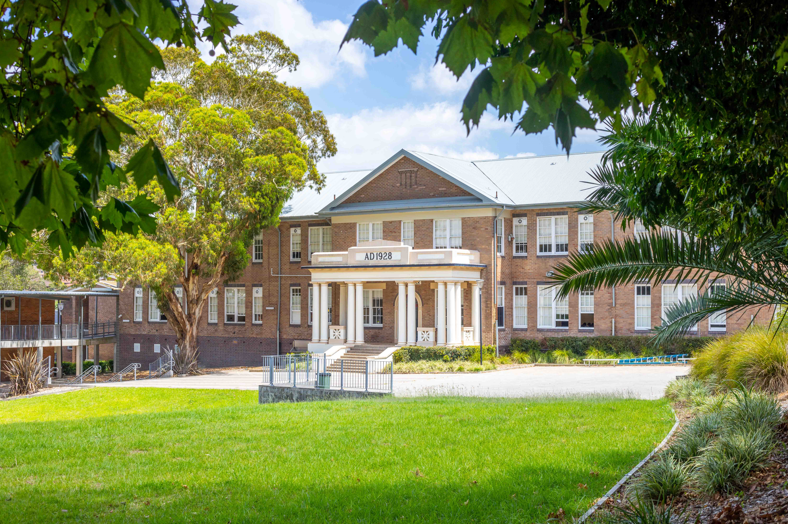 Hurstville Campus Deputy Principal
David Davis
24
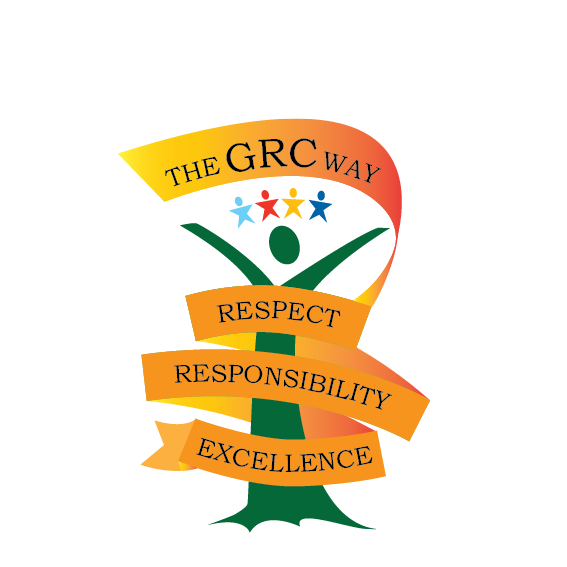 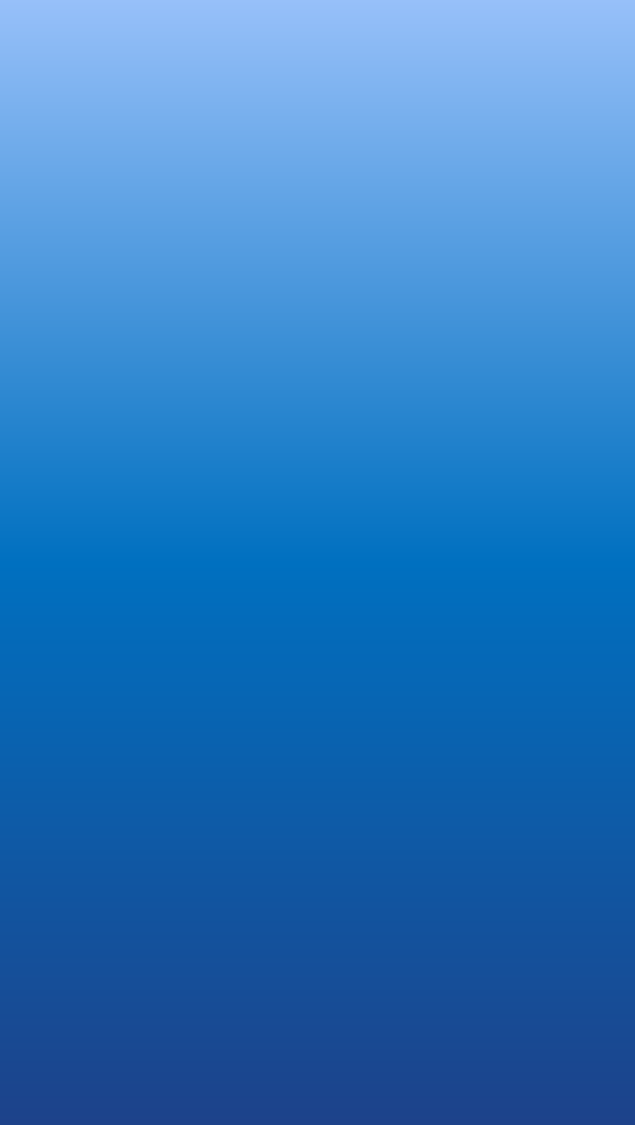 Respect
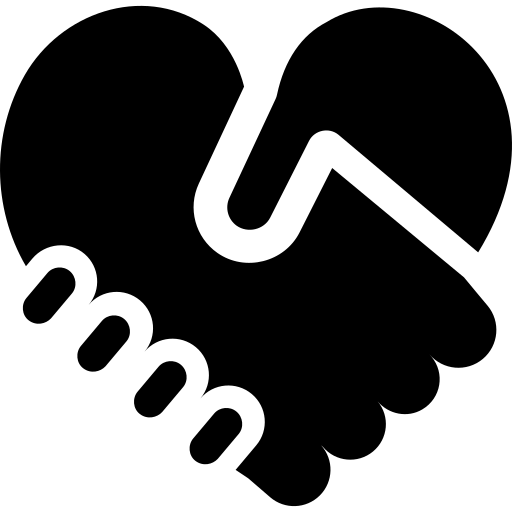 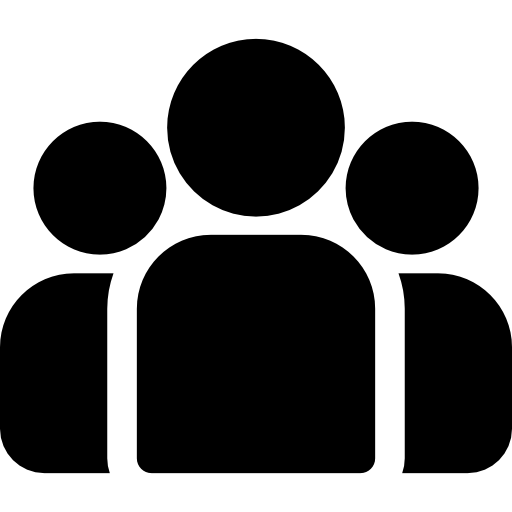 Responsibility
Positive 
Behaviour for 
Learning (PBL)
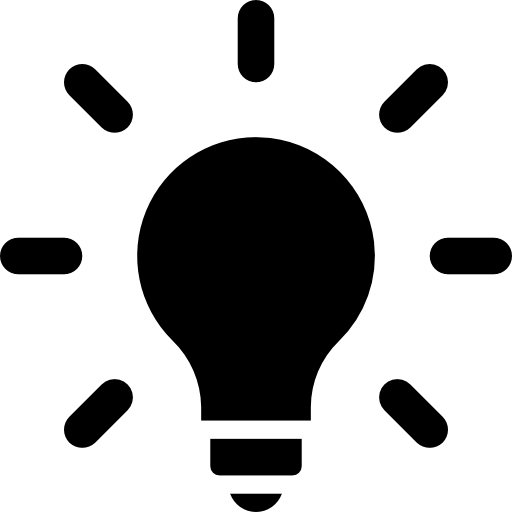 Excellence
25
[Speaker Notes: David Core Values  
GRC is a Positive Behaviour for Learning (PBL) School 
The 3 PBL values are: 
Respect, 
Responsibility,  
Excellence.]
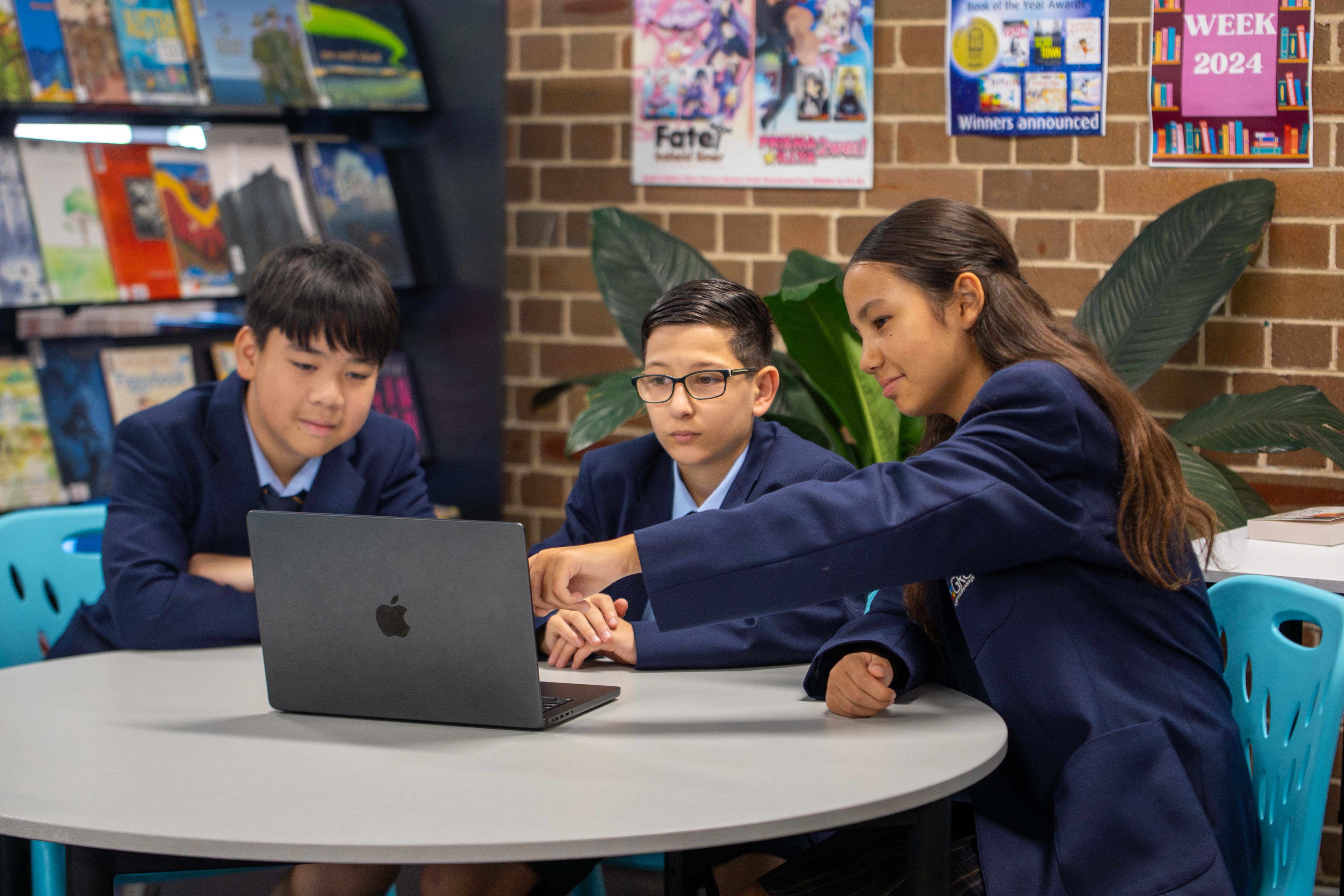 Year 7 Transition 
Programs
GRIT

Year 7 Adventure Days

Primary School Links (Years 5 & 6)

Head start @ Hurstville (Year 6)
“The Year 7 playground made it much easier to settle in and make new friends.”
Liam, Year 7
26
[Speaker Notes: DD
The aim of the program is to: - 
Develop positive peer relationships
Establish positive and respectful relationships with staff
Provide students with greater clarity on processes at our school
Introduce key supports around the school (including the school counsellor, Year Adviser, Student Support Officer and Youth Worker)]
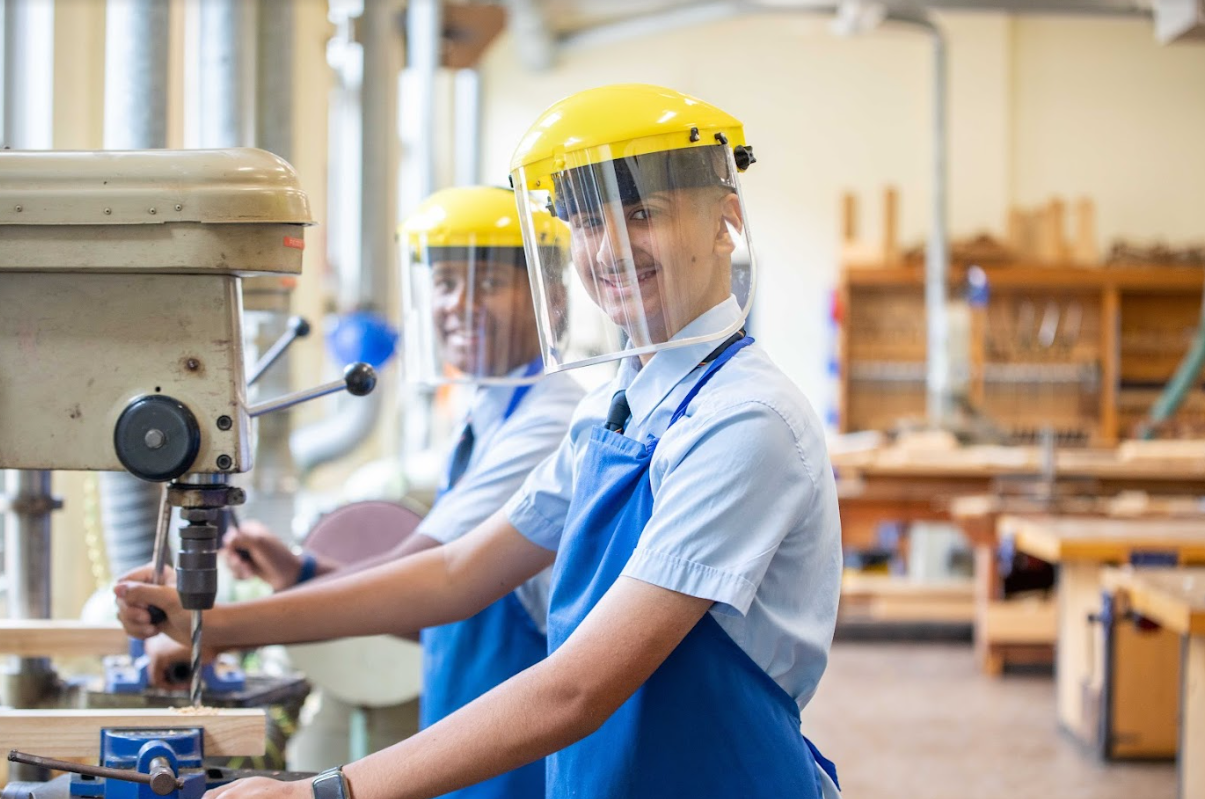 Year 10 Transition Programs
Work Experience 

Alternative programs 
TAFE
Youth Engagement Strategy (YES Program)

Study Skills Program

Visits to Oatley Senior Campus 
Subject Selection
Career Expo
Orientation program
27
[Speaker Notes: DD
The aim of the program is to: - 
Develop positive peer relationships
Establish positive and respectful relationships with staff
Provide students with greater clarity on processes at our school
Introduce key supports around the school (including the school counsellor, Year Adviser, Student Support Officer and Youth Worker)]
Wellbeing Programs
PCYC
SUPER
GRIT
After School Basketball
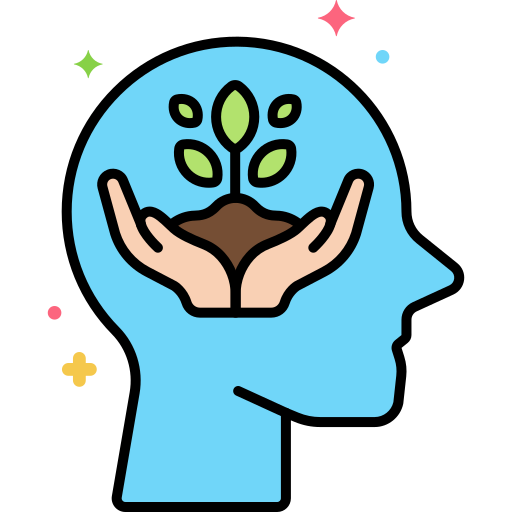 Gym Club
Breakfast Club
Lunch Club
Lovebites
RAISE Program
Peer Support
Top Blokes
Gardening Club
Study Without Stress
Individual Mentoring
28
[Speaker Notes: Jason  Wellbeing Programs
RAISE Program
Headspace Program
Own It
GRIT
PCYC
Individual Mentoring
Breakfast Club
Lovebites
First Nations Games]
School Supports
Student Learning Support Officers
School Counsellor
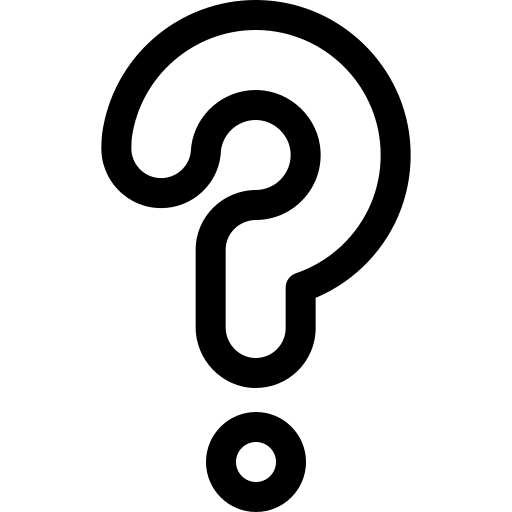 Head Teacher Wellbeing
WHIN
Principal
Year Adviser
Deputy Principal
Class Teacher
Learning and Support Teachers
Student Support Officer
29
[Speaker Notes: DD Student WellbeingWho can help me at sch
Class Teacher
Learning and Support Teachers
Year Adviser 
Student Support Officer
Youth worker
Head Teacher Wellbeing 
School Counsellor
WHIN
Deputy Principal 
Principal]
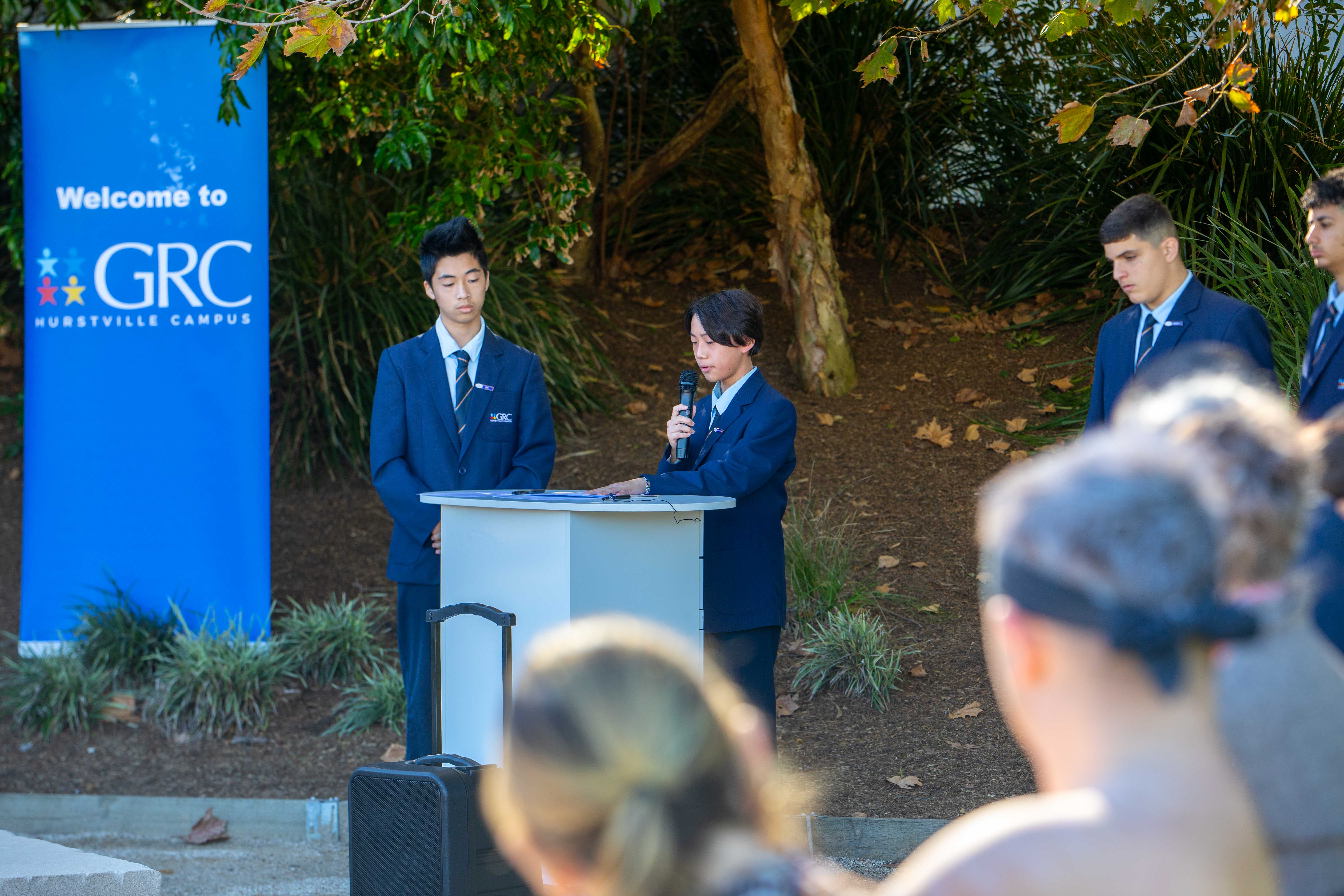 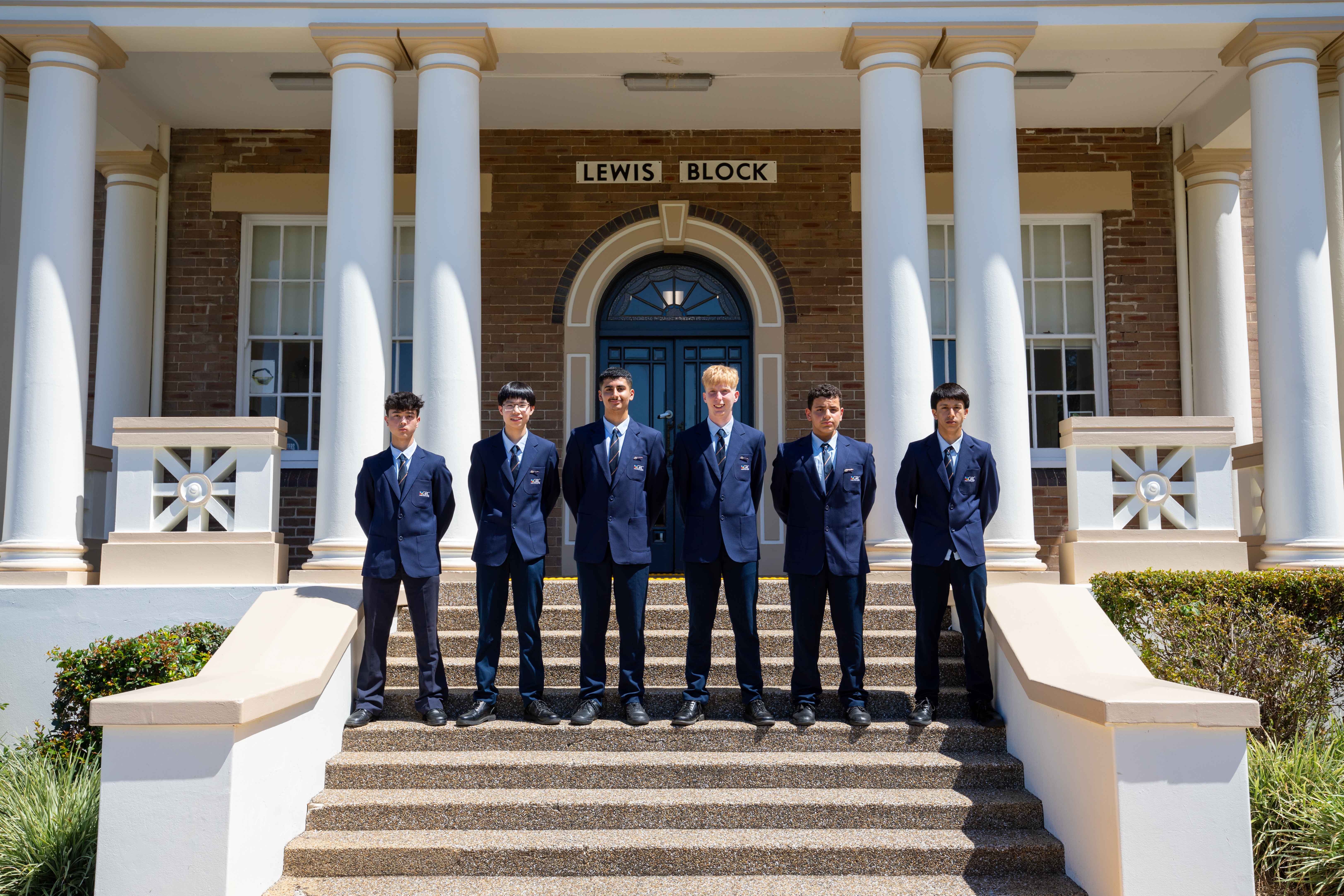 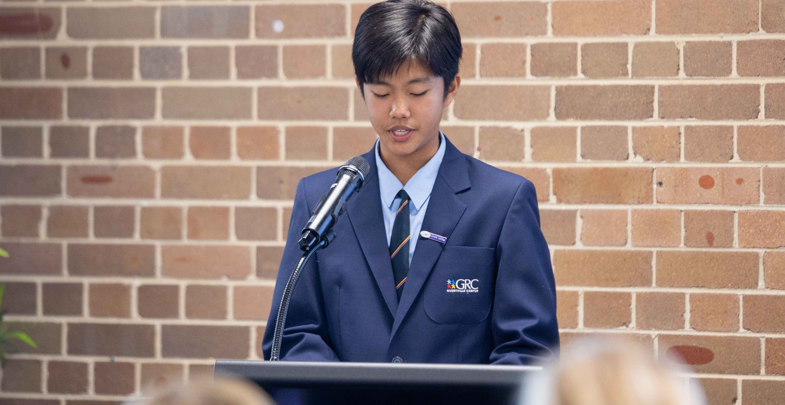 Leadership opportunities
30
[Speaker Notes: DD Leadership opportunities exist for all students from year 7-10. 

SRC
Prefecture
House Captains
Peer Support]
Open Night 
Year 6 into 7 Orientation 
Support Unit Orientation
Meet the Teacher BBQ (Year 7)
Parent Teacher Night
ROSE Assemblies (Semester)
Subject Selection Evening
Parent Seminars 
P&C Committee
Parent Engagement
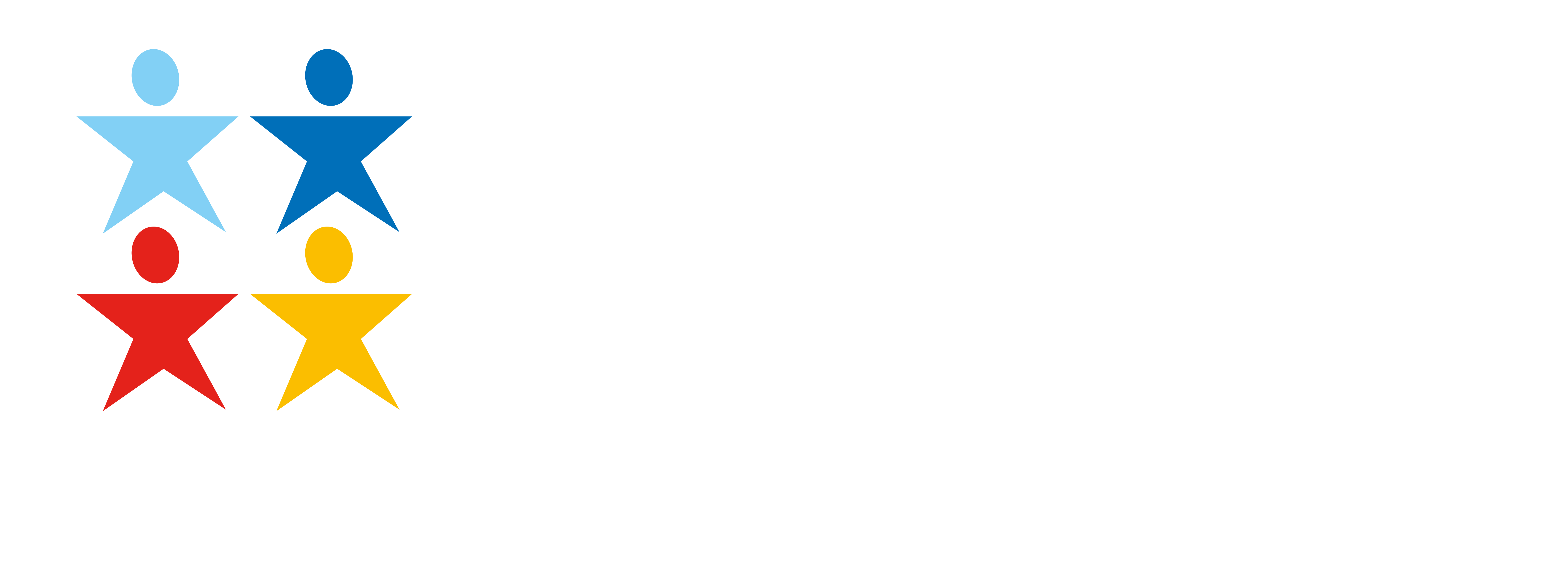 31
Homework Centre is available for all students to attend and is run by members of the teaching staff to assist students to complete work
Homework Centre
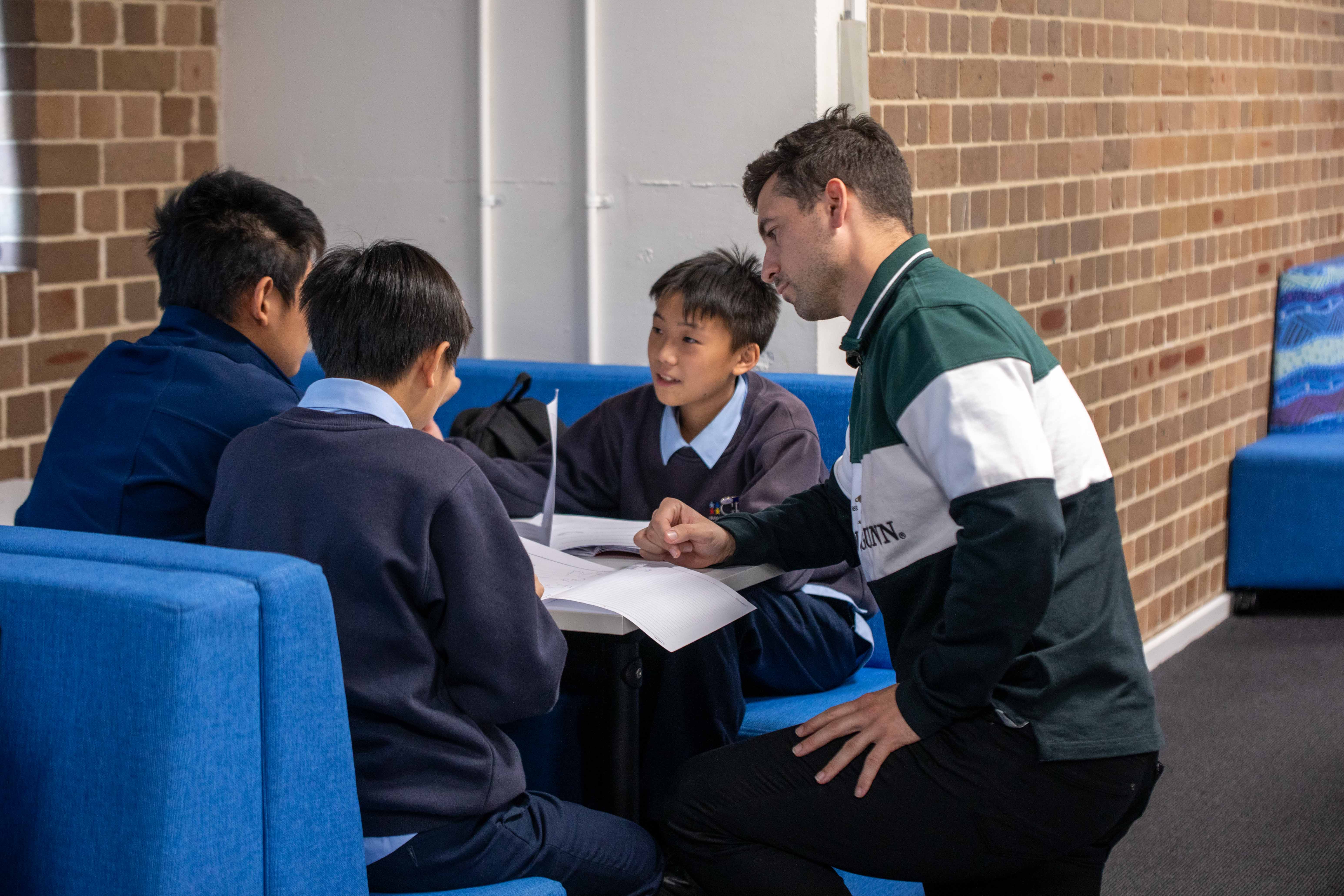 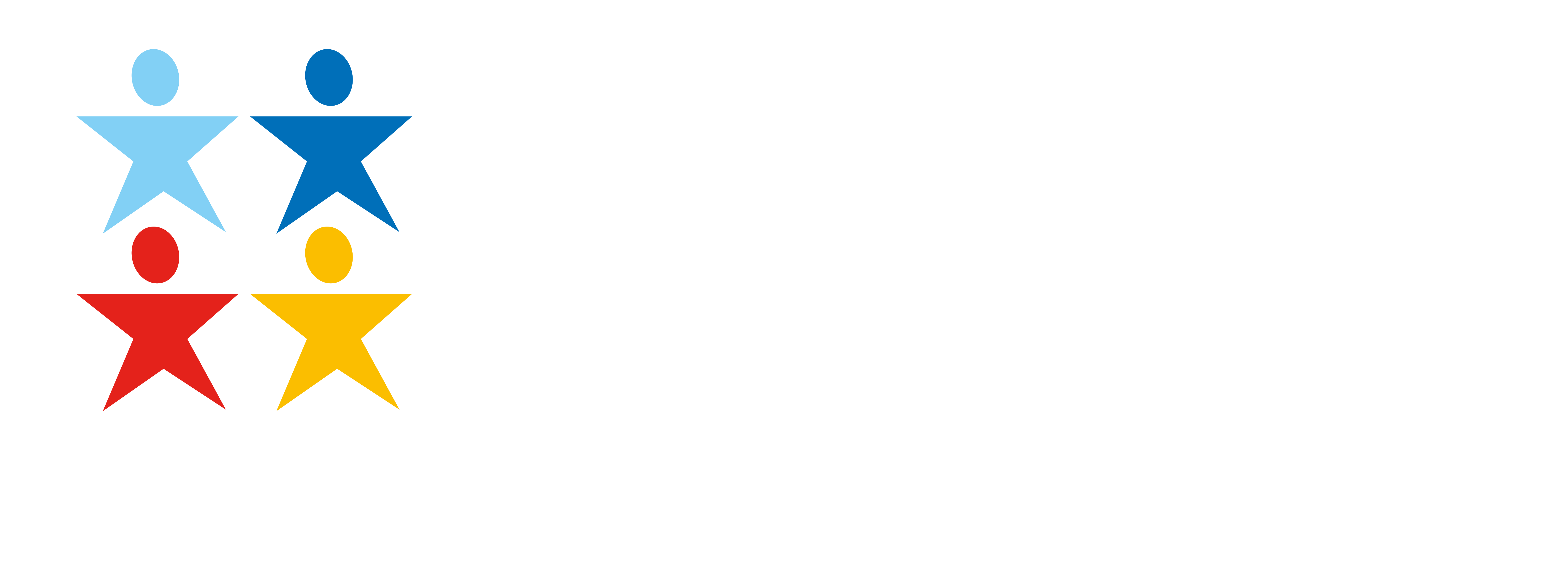 32
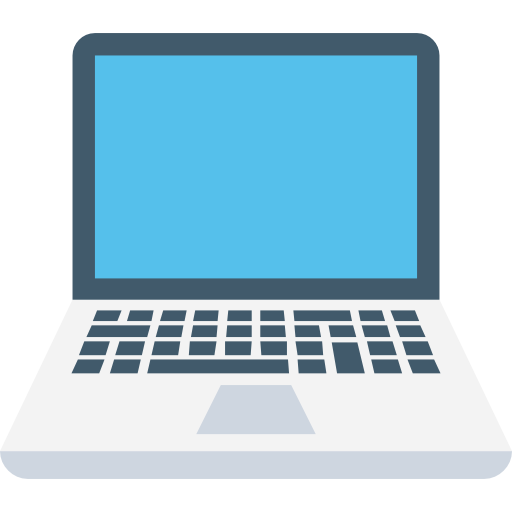 BYOD (Bring Your Own Device)
33
[Speaker Notes: David Technology –BYOD (Bring Your Own Device)
In order to support student learning it is a Campus requirement that all Year 7 students are equipped with their own digital learning device.]
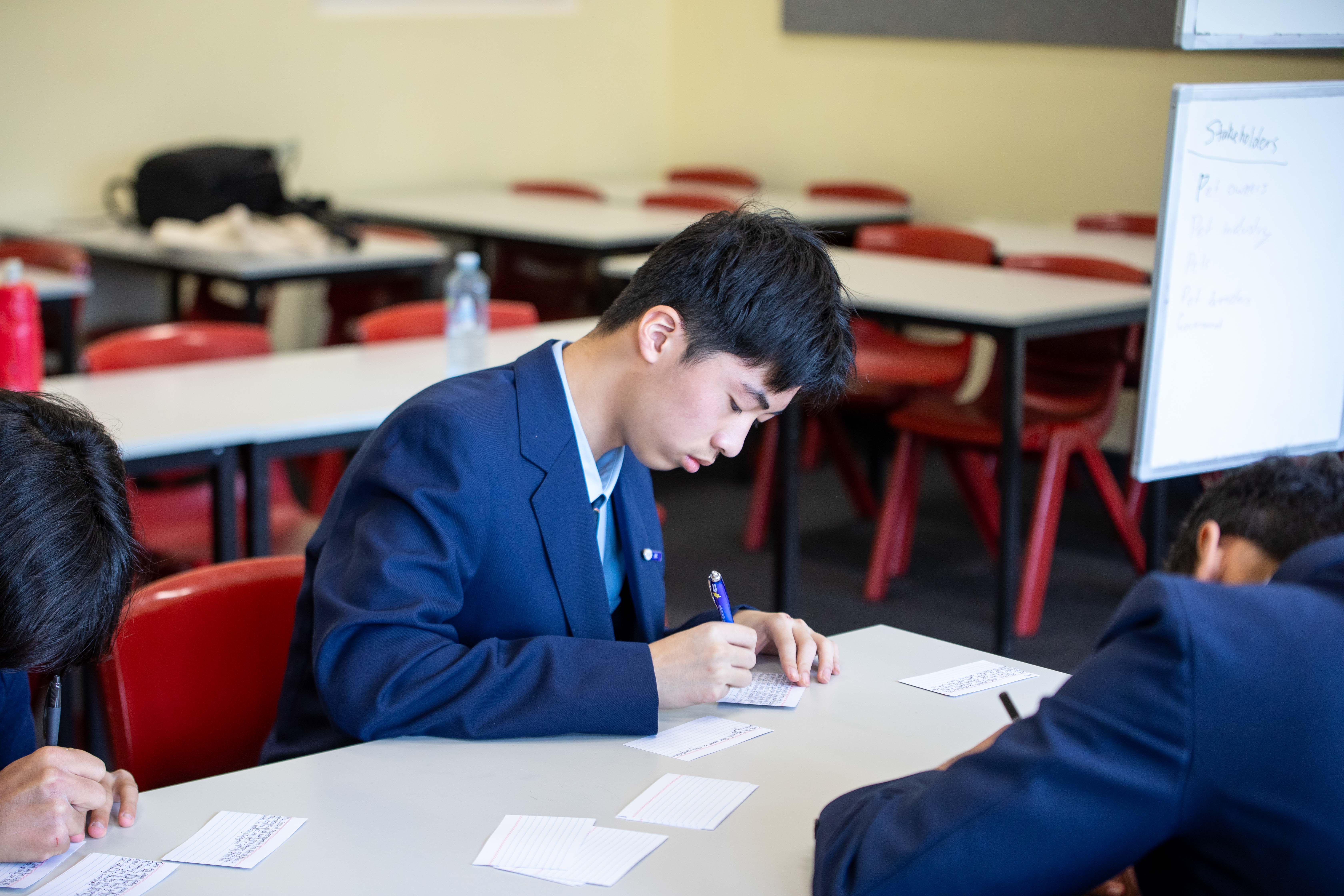 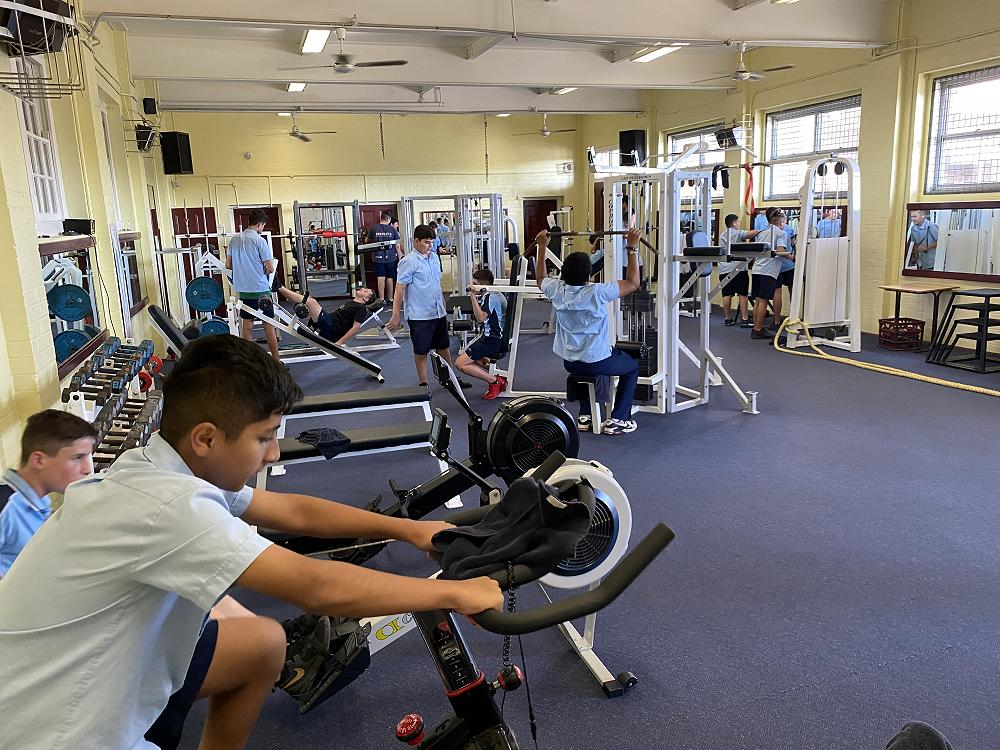 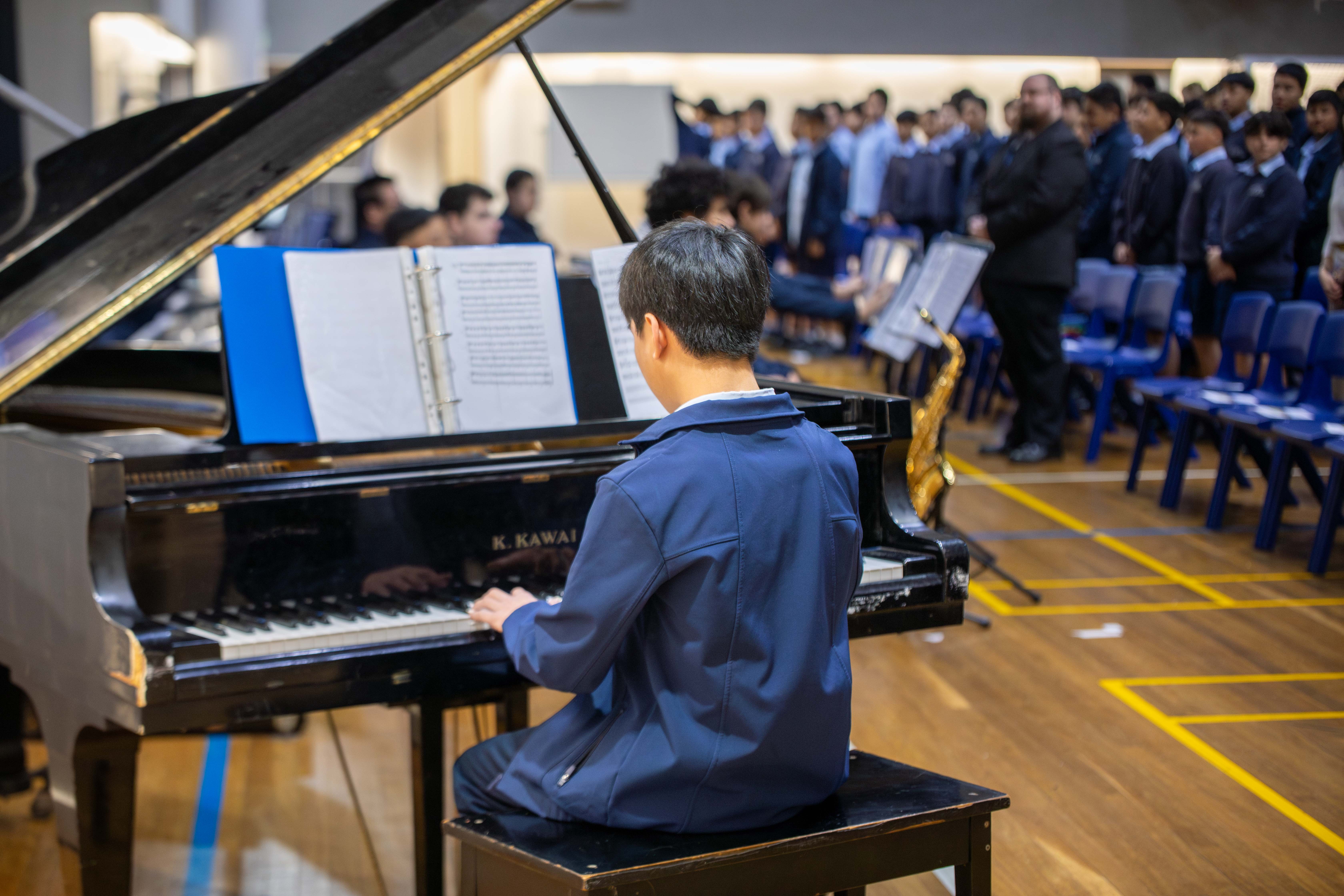 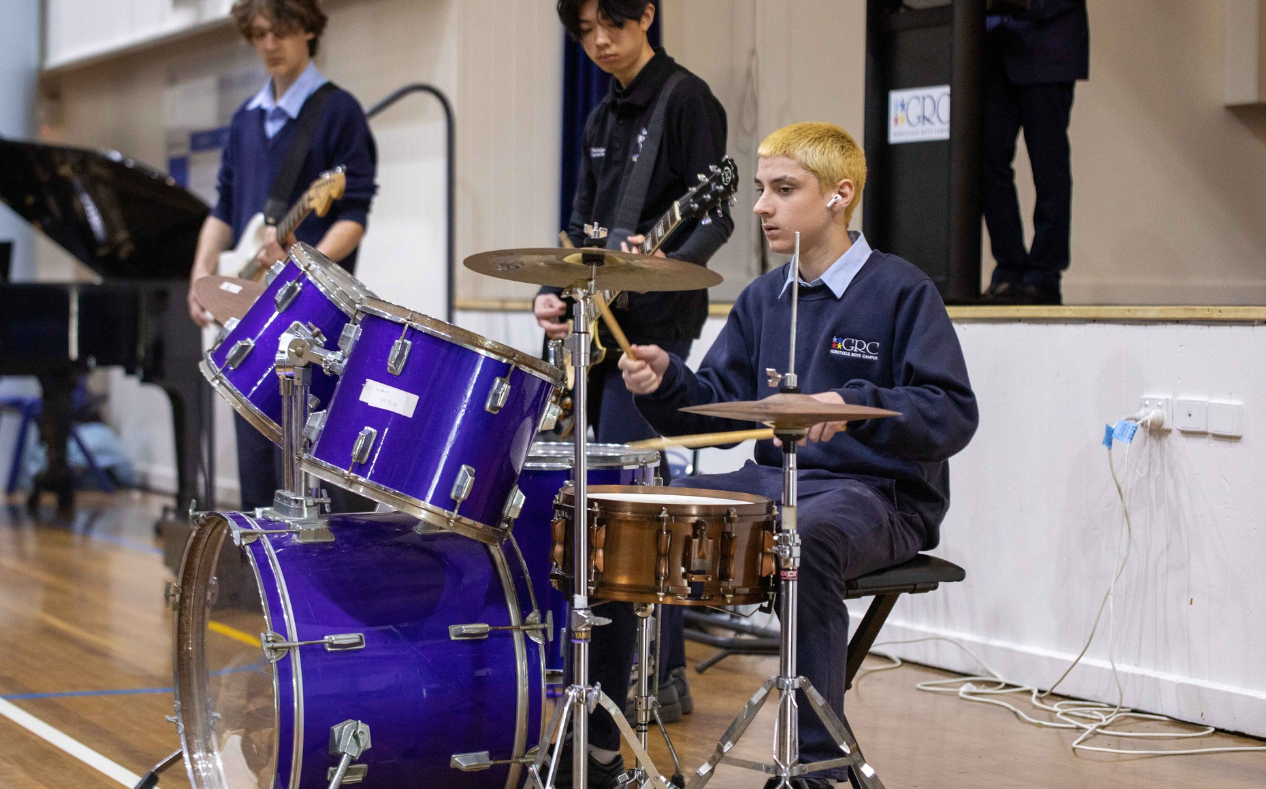 Co-curricular Experiences
34
[Speaker Notes: DD CO-CURRICULAR EXPERIENCES 
Activities
Chess Club
Band
Creative Writing Workshops
Gym Club
Debating
Public Speaking
TRIBE]
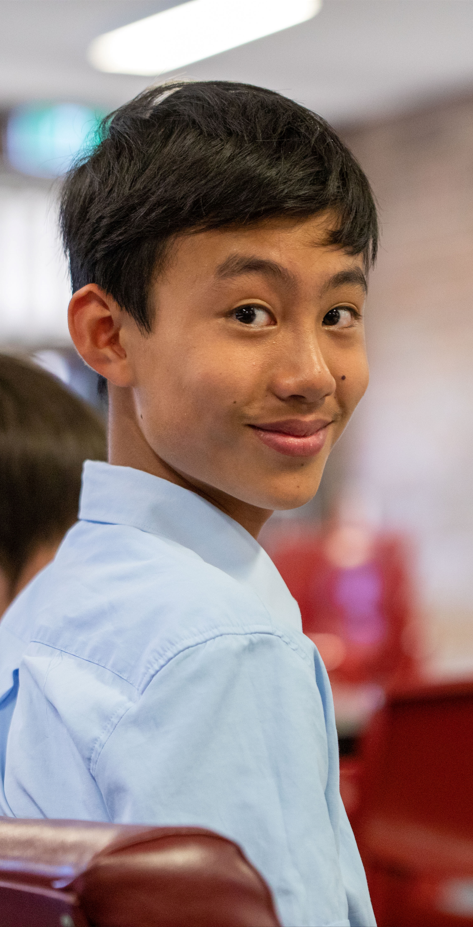 Stay connected
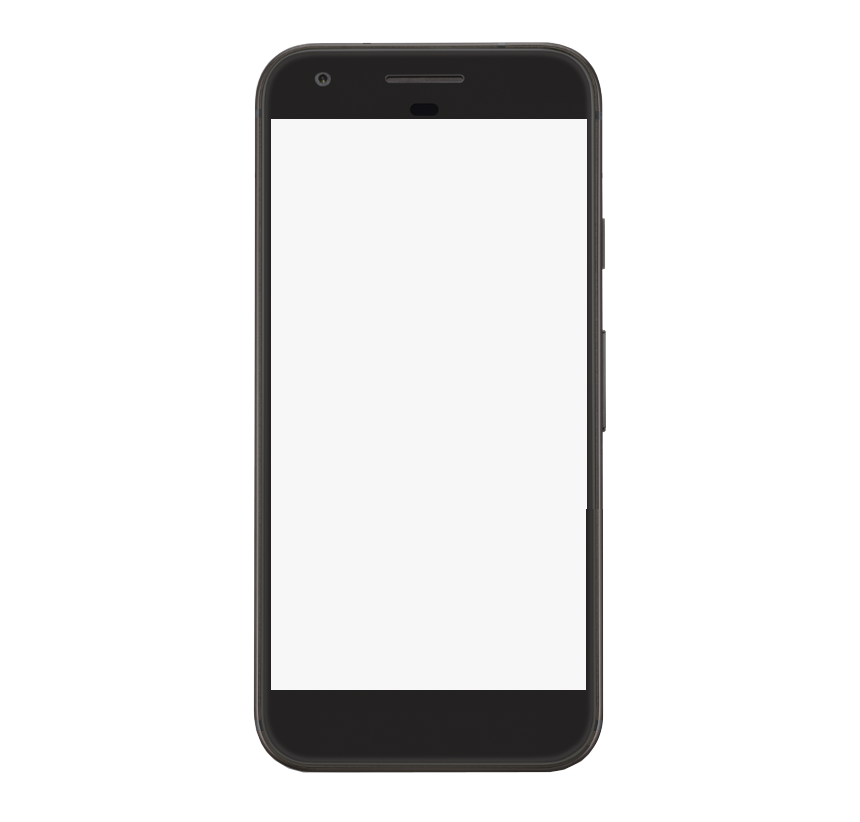 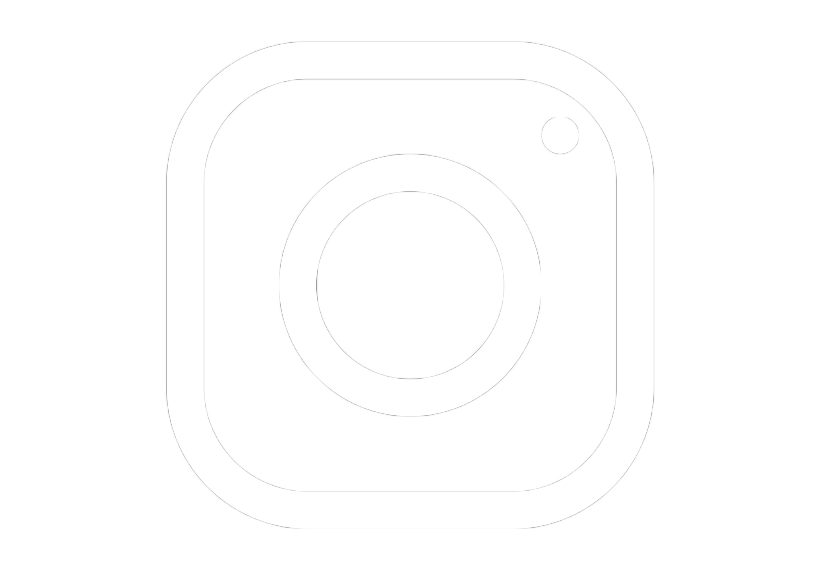 https://www.facebook.com/GRCHurstvilleCampus
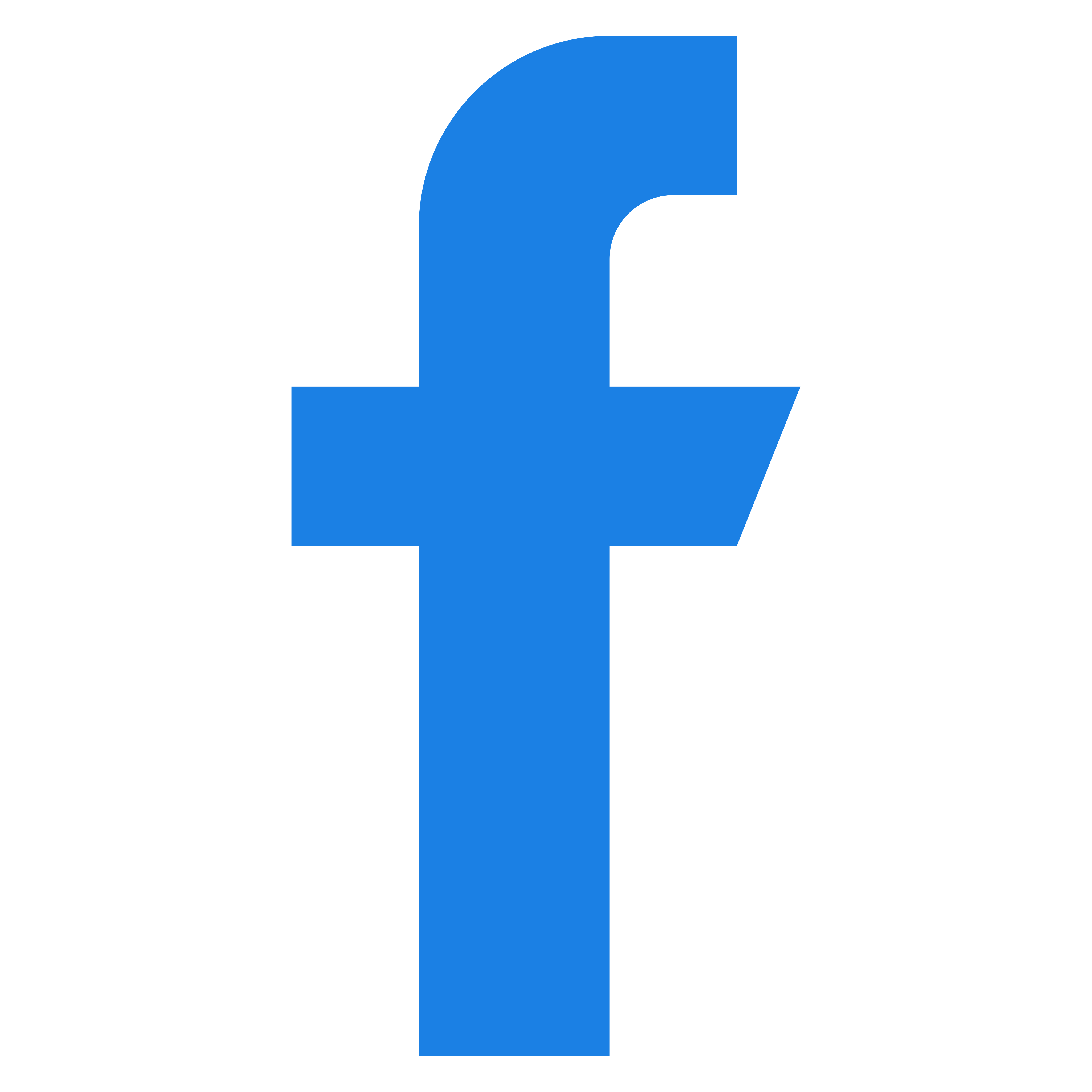 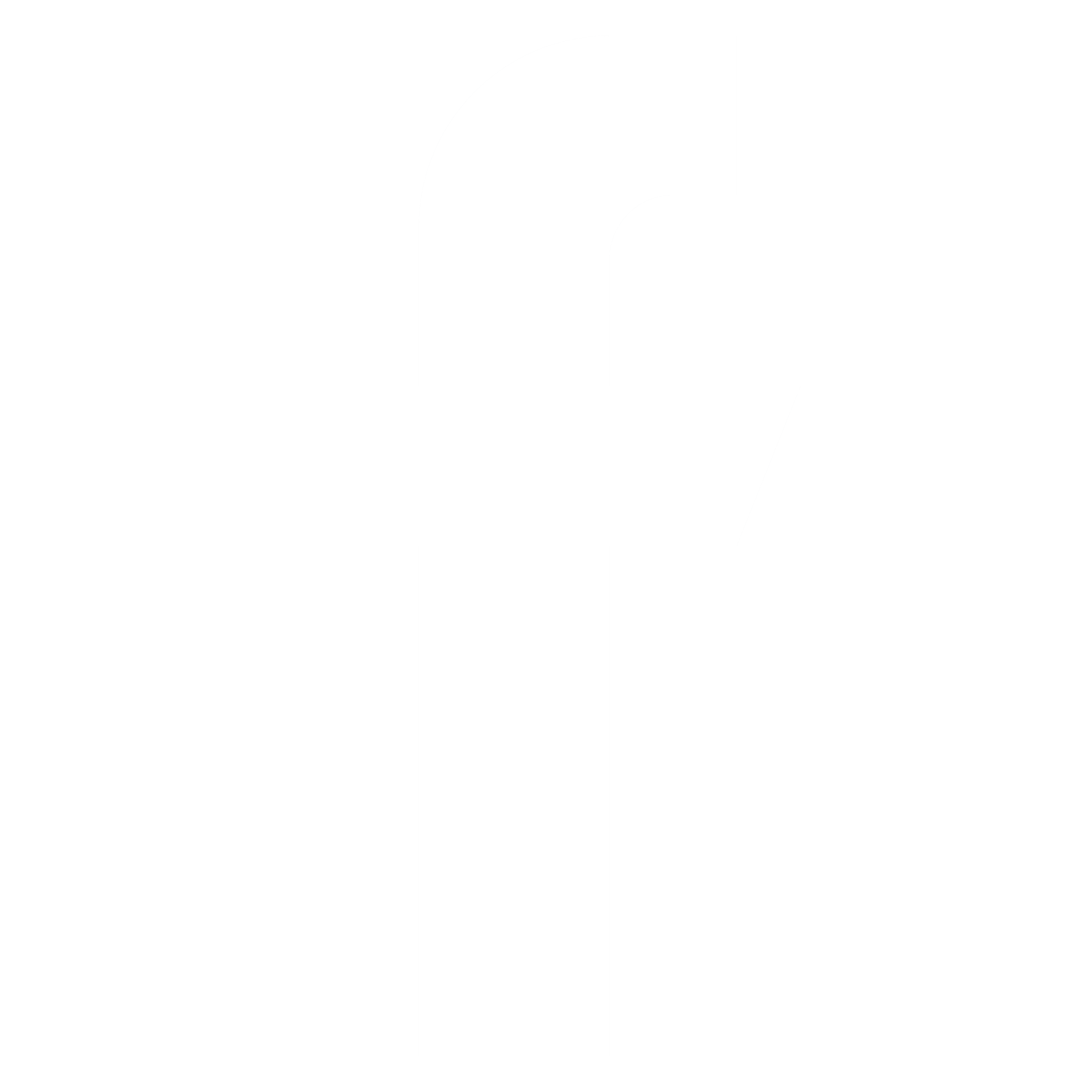 https://www.youtube.com/@grchurstvillecampus1842
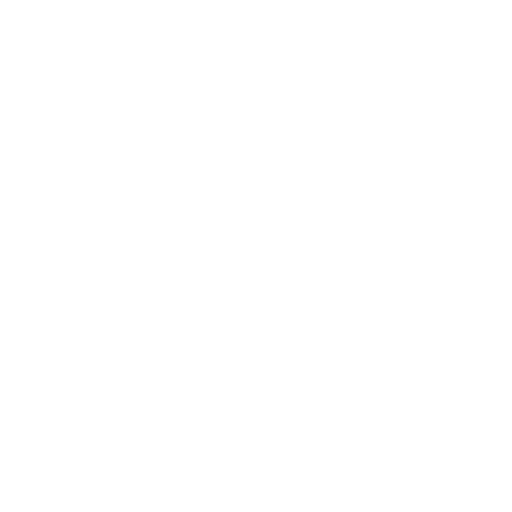 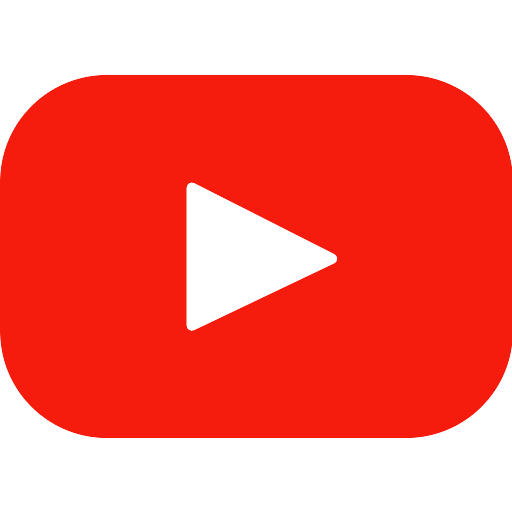 https://www.instagram.com/grchurstvillecampus/
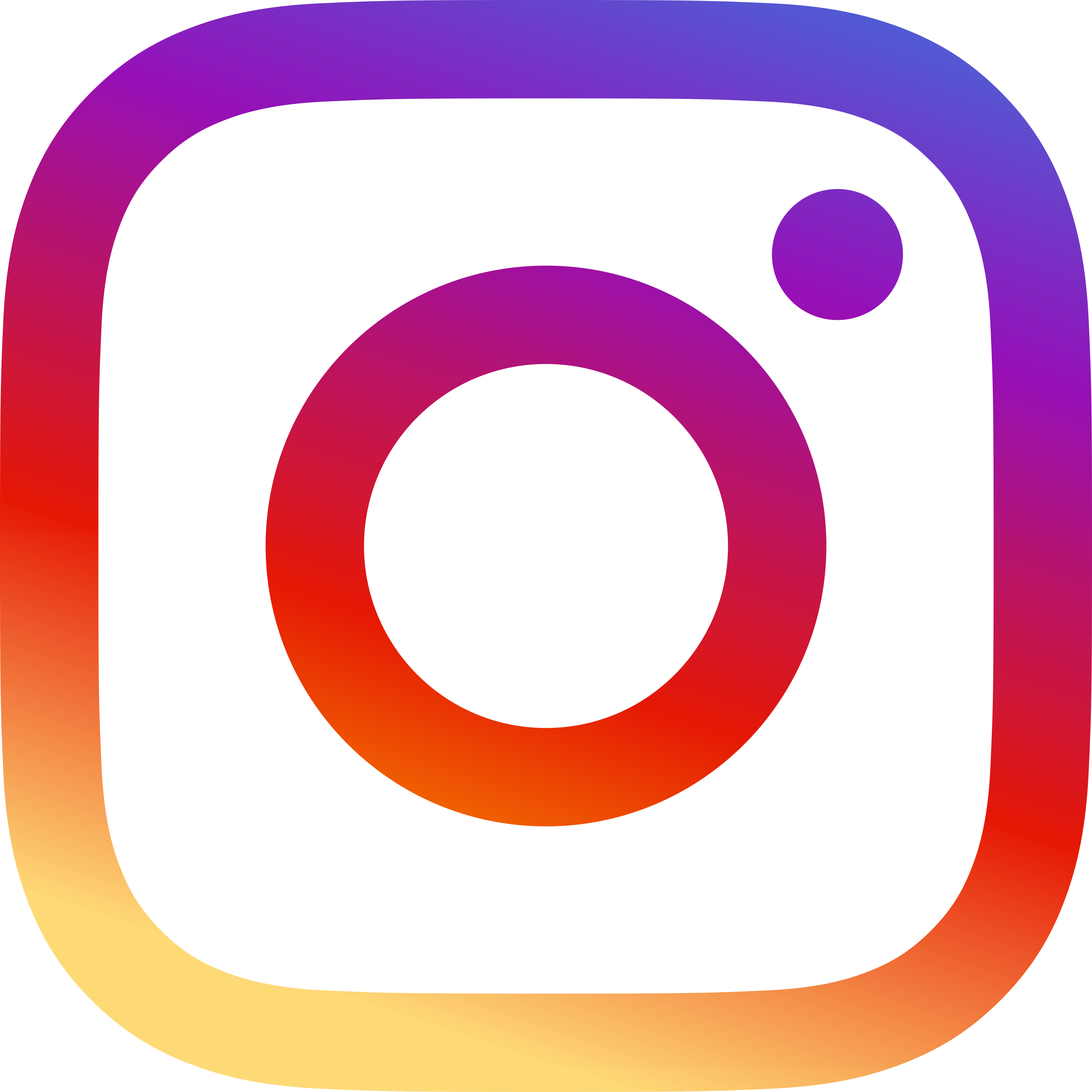 35
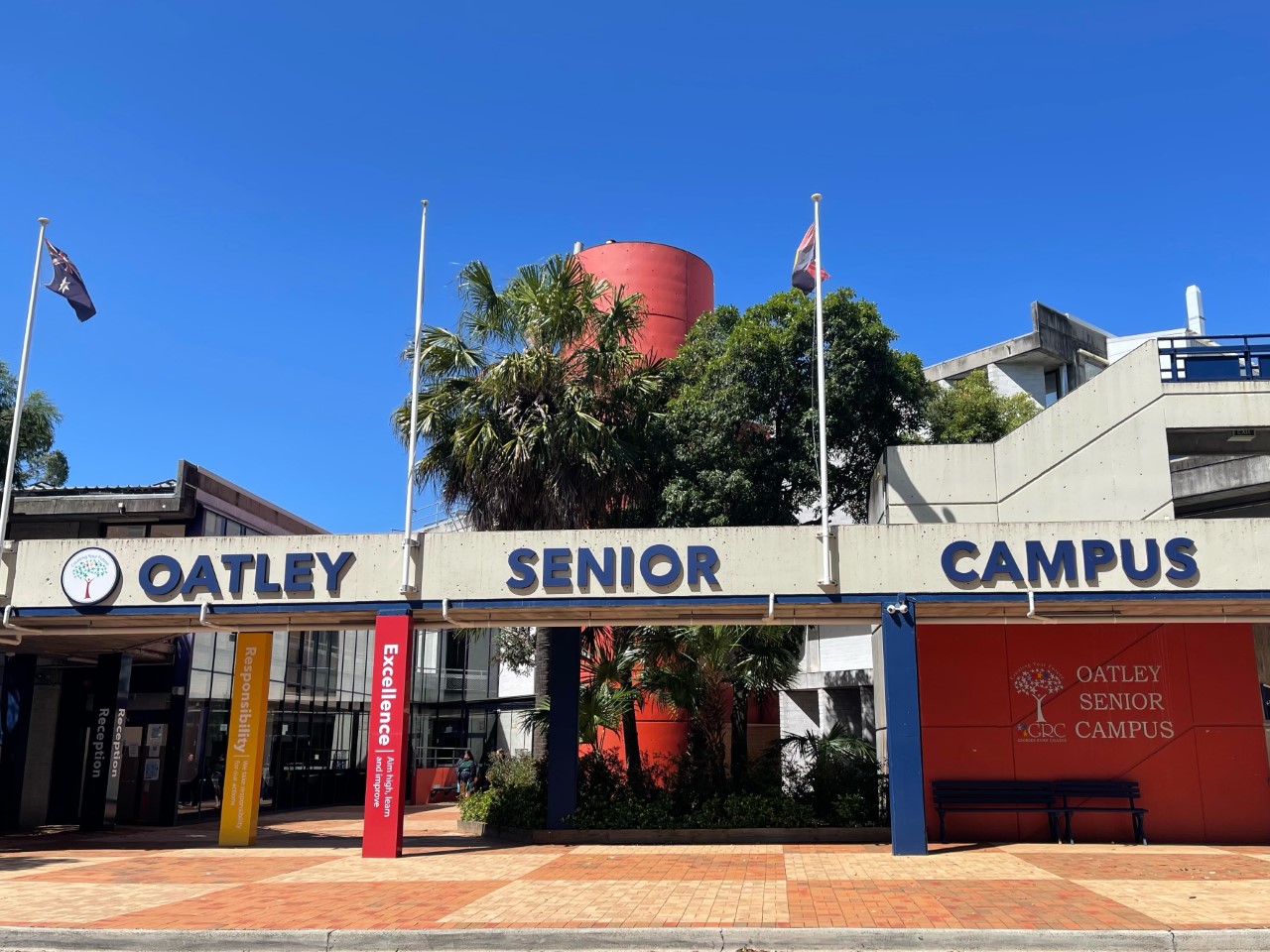 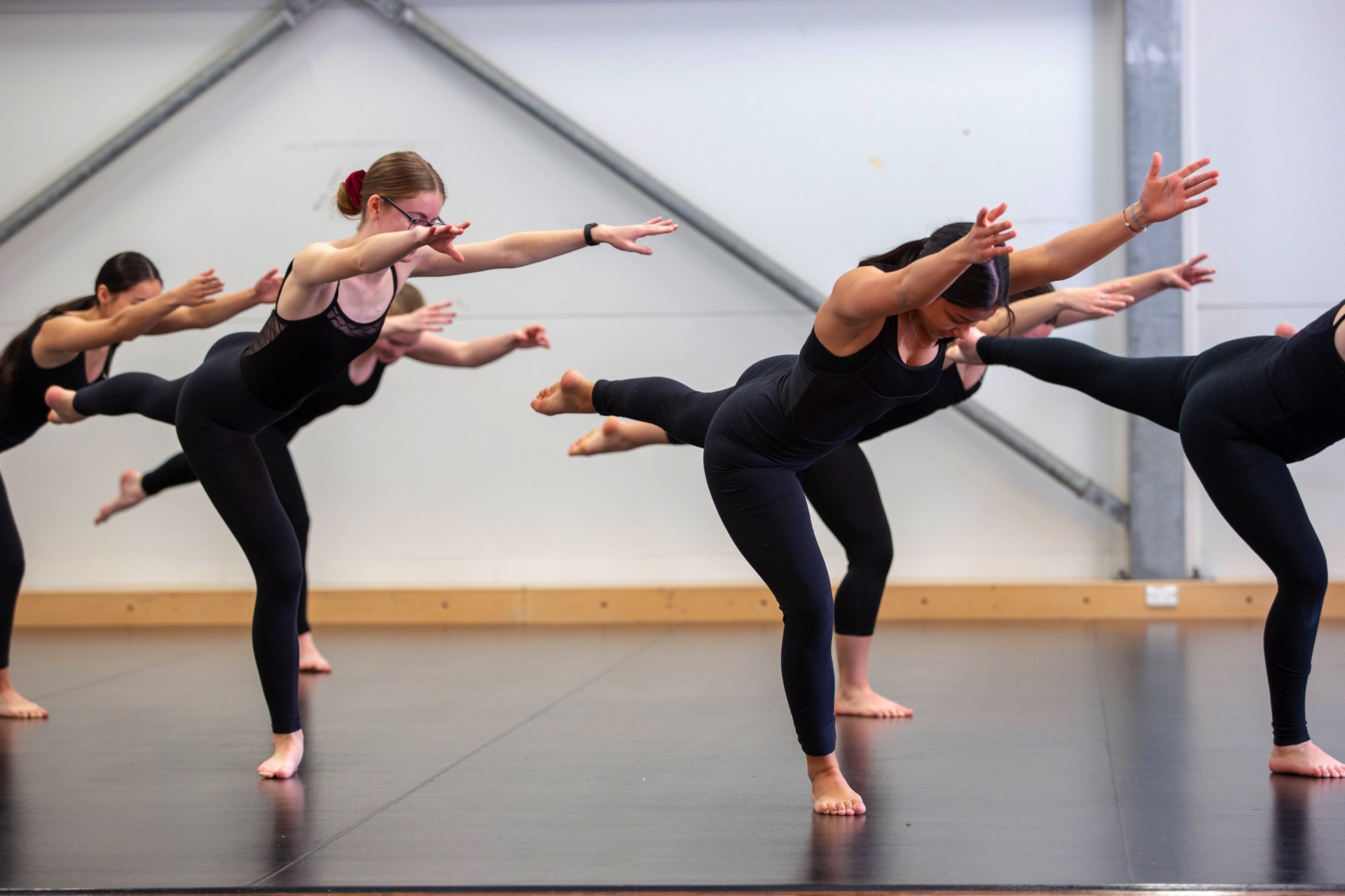 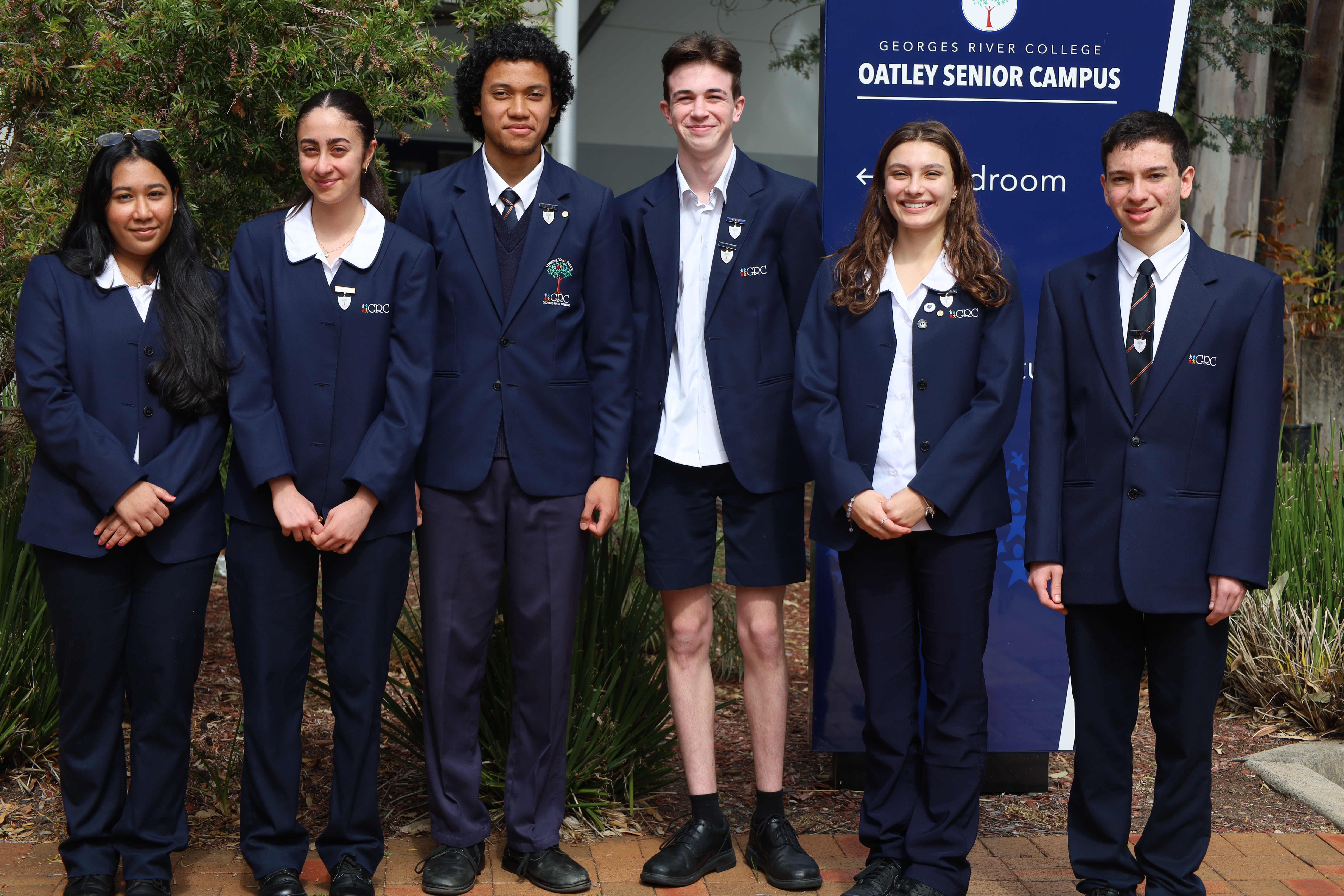 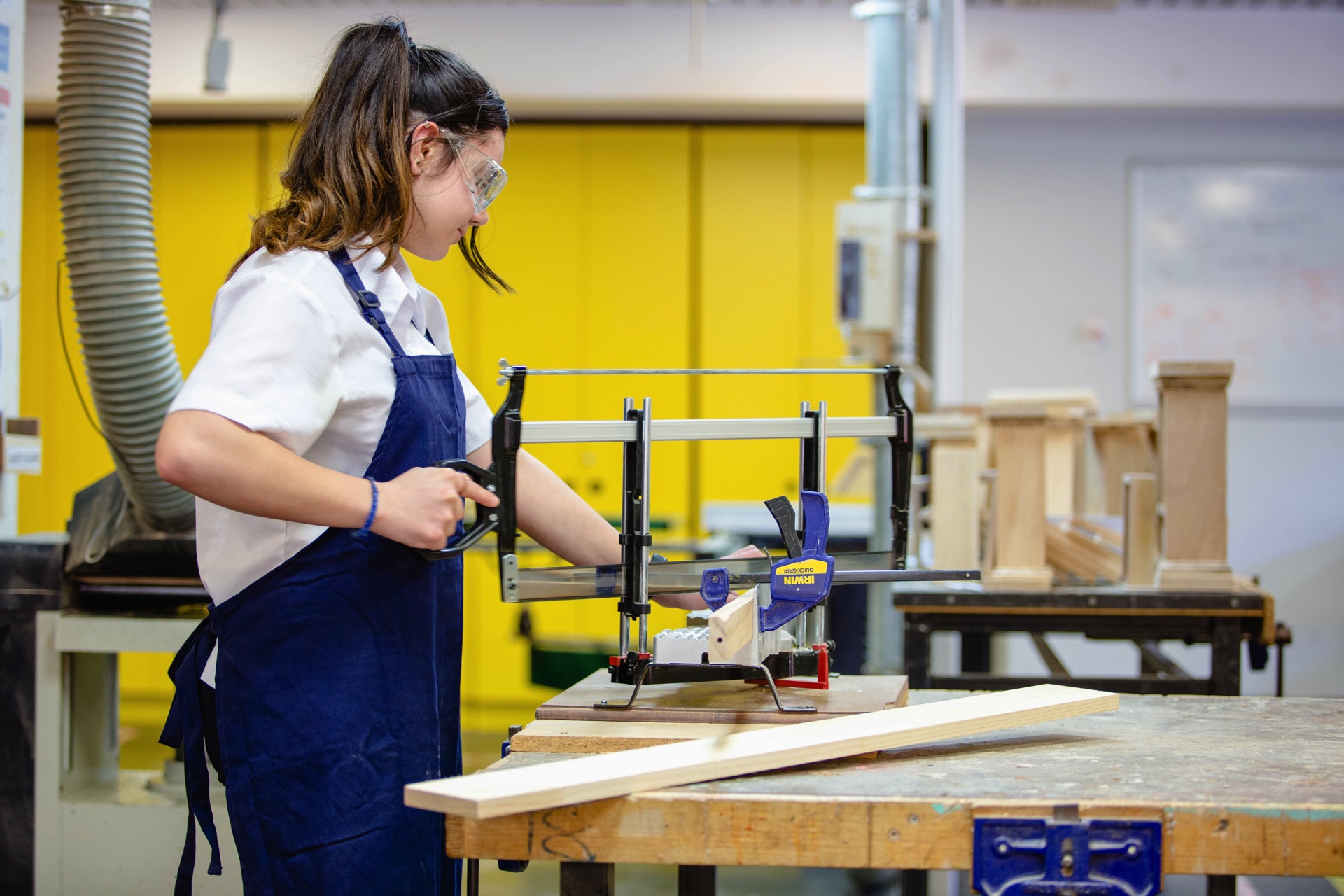 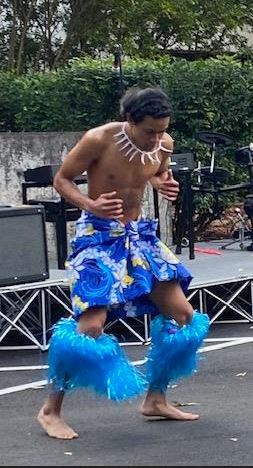 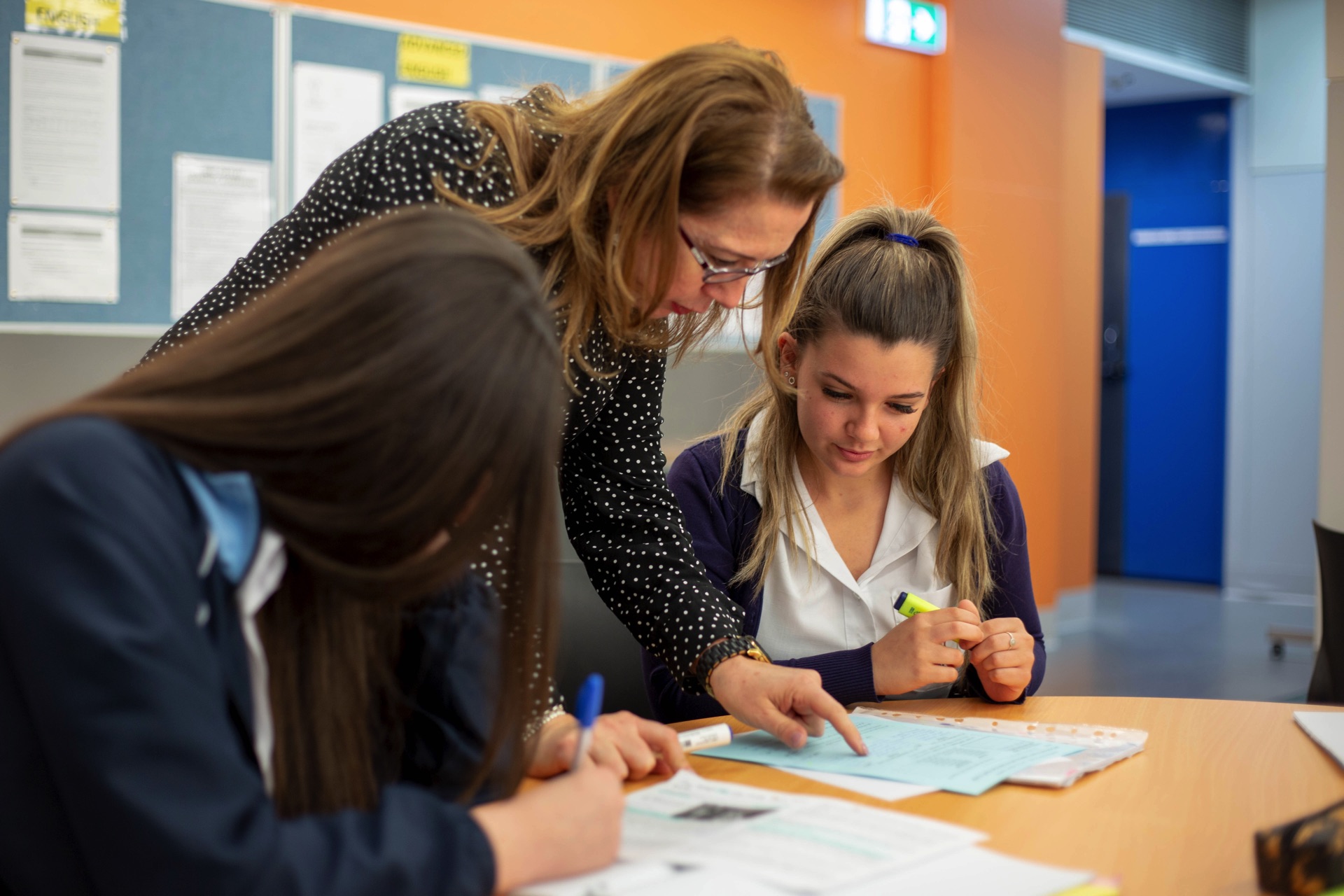 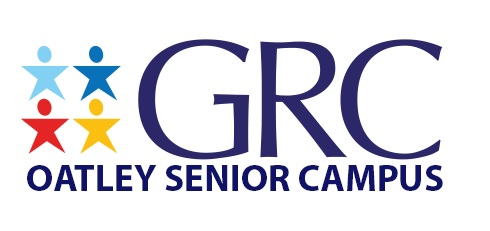 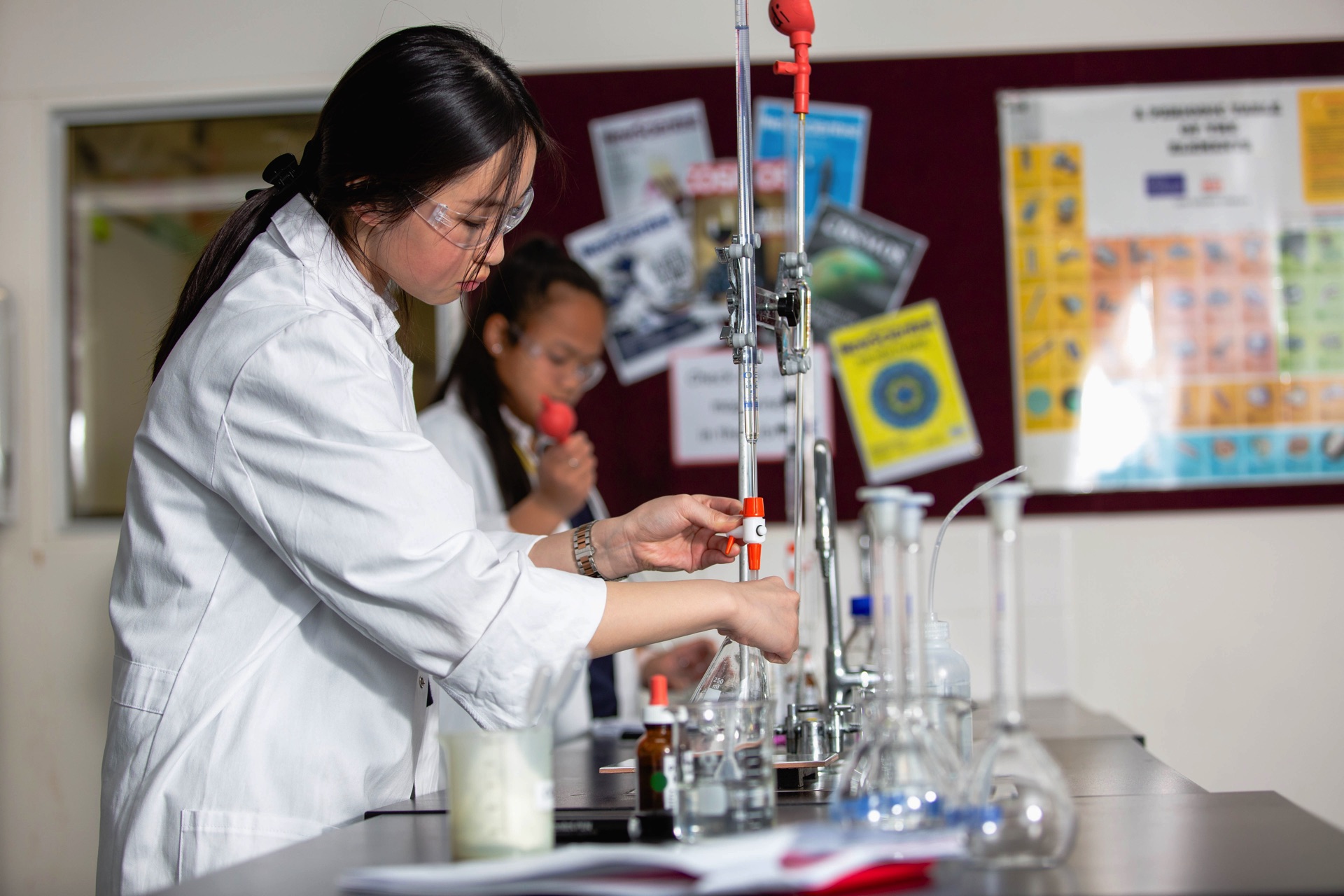 36
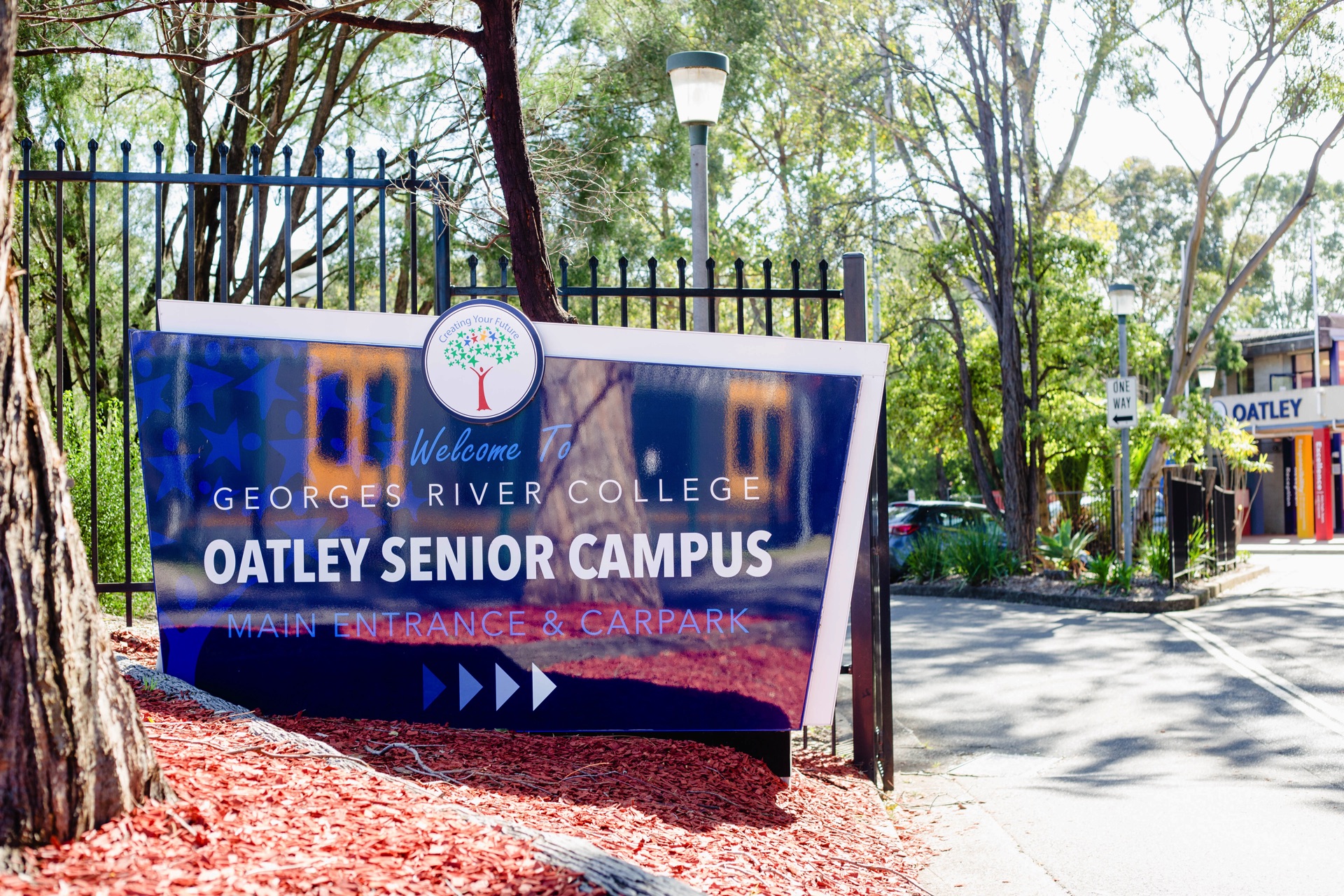 Oatley Senior Campus 
Principal
Anna Girginis
37
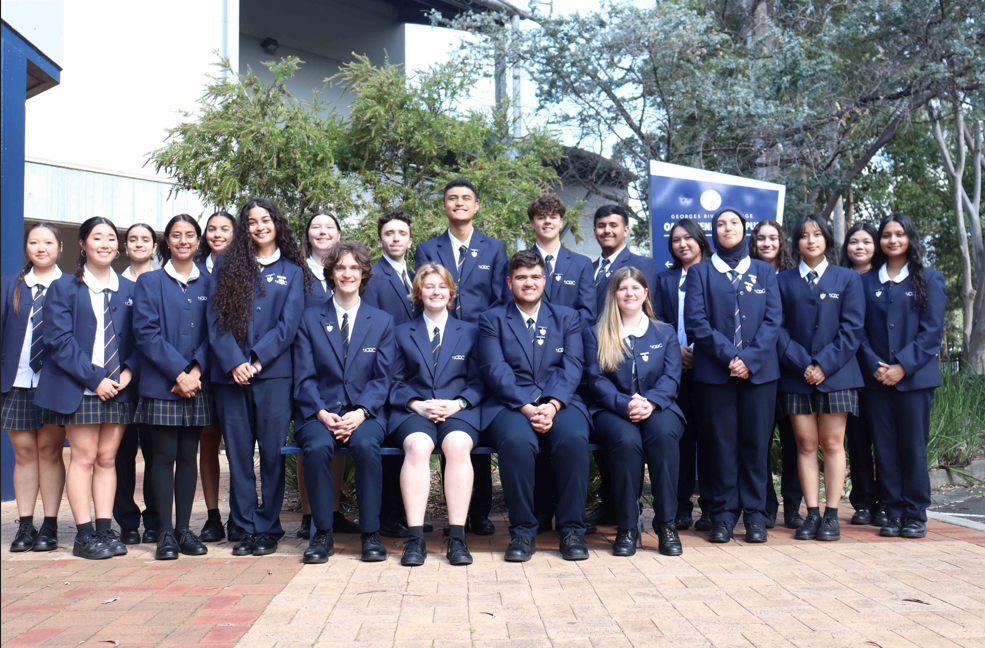 GRC Oatley Senior Campus
38
A Parent's Perspective
What to look for in a high school?


Leadership 
Data
Public v Private
Multi campus  v Single campus
Wellbeing Programs
Curriculum Programs
Transition Programs
Opportunities beyond
39
[Speaker Notes: In any one year 75 – 85 subjects
Named by NESA as the school offering the broadest curriculum in the state
One of the largest VET provider of courses in the state
TAFE delivering courses on site]
Year 10 into 11 Subject Information Day
Taster Classes
Year 10 into 11 Subject Parent Information Night
Curriculum Expo
Interview with GRC Oatley Campus staff
Sharing of information across campuses
Orientation day
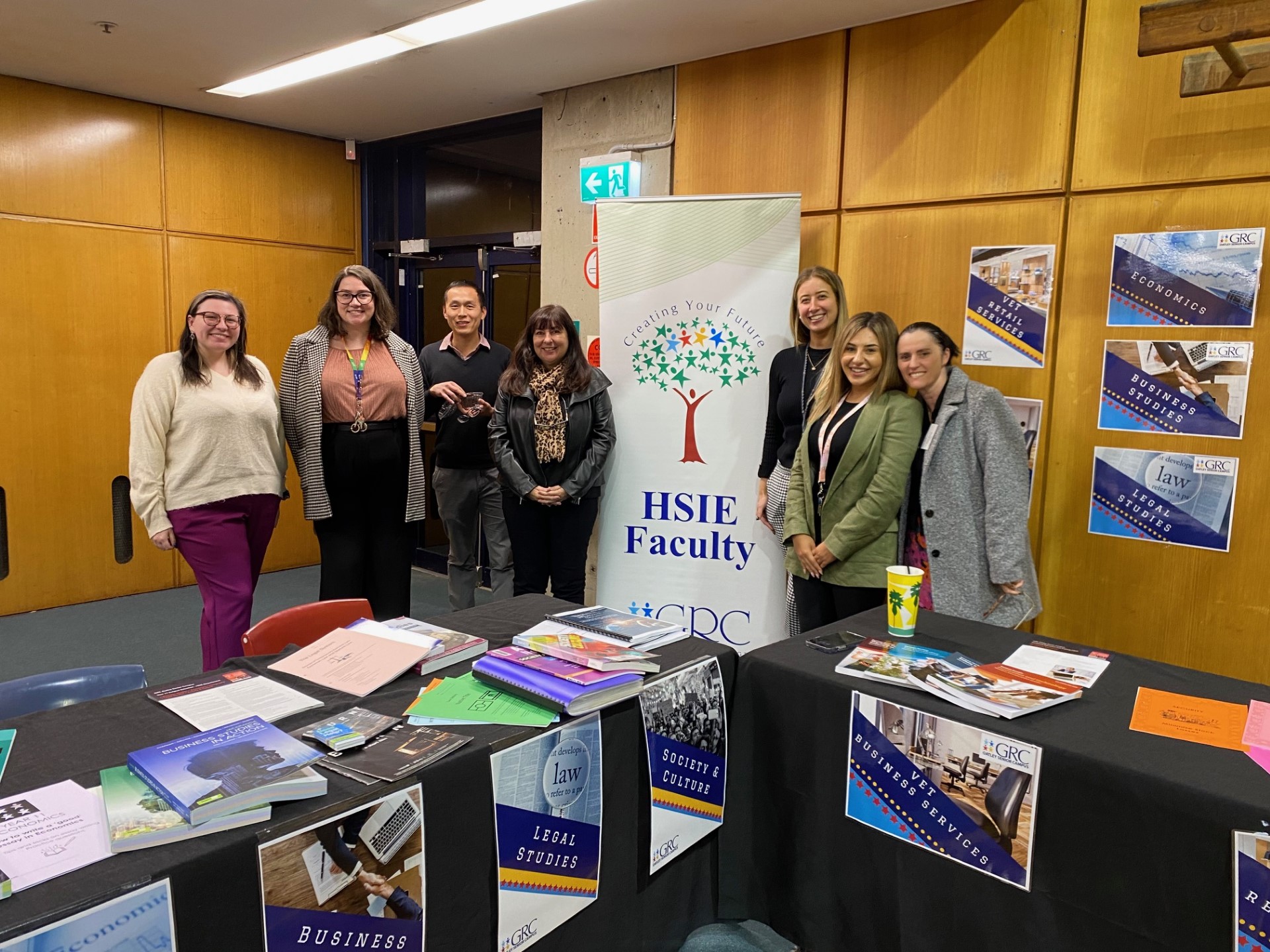 Transition Program
40
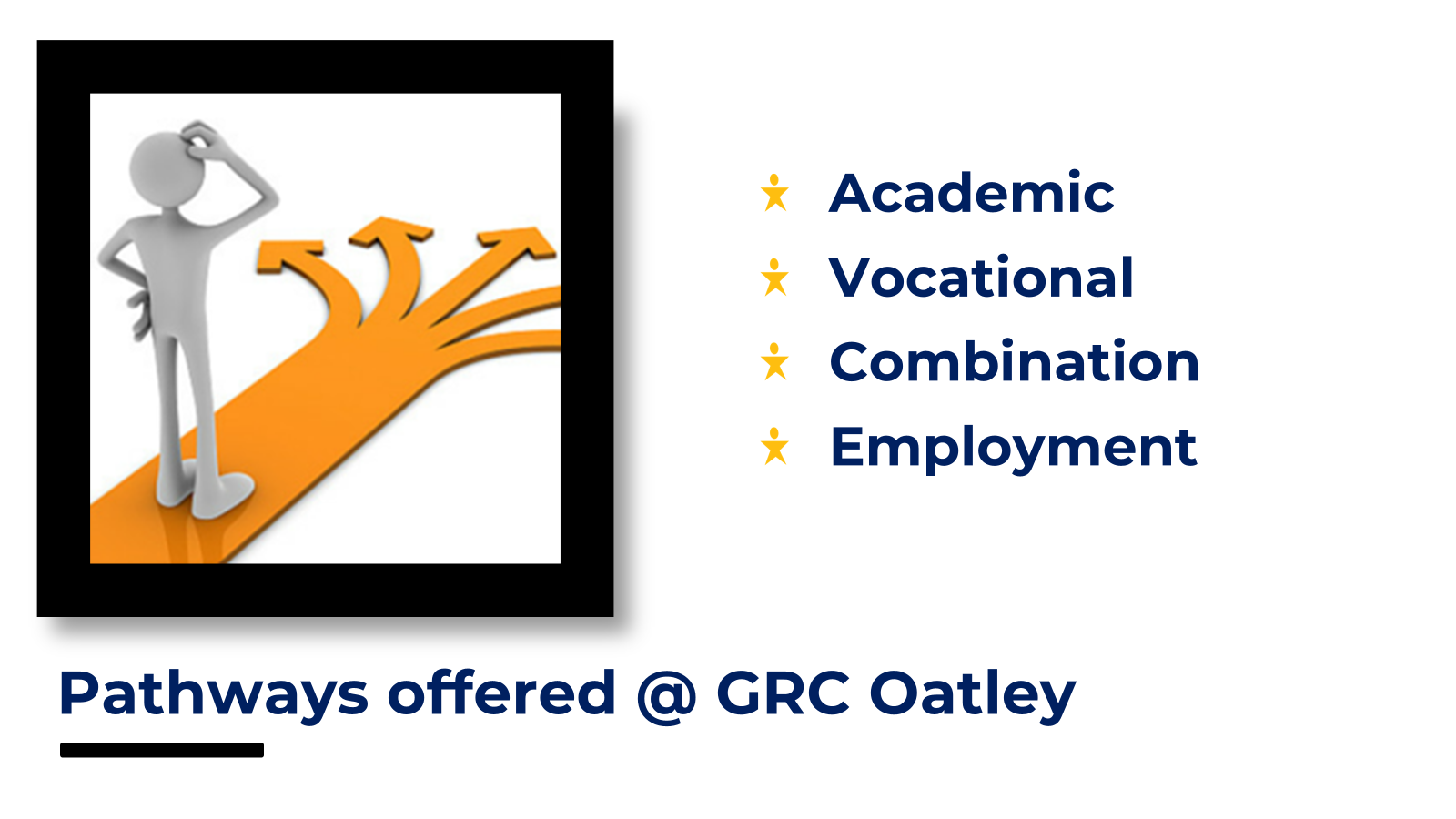 41
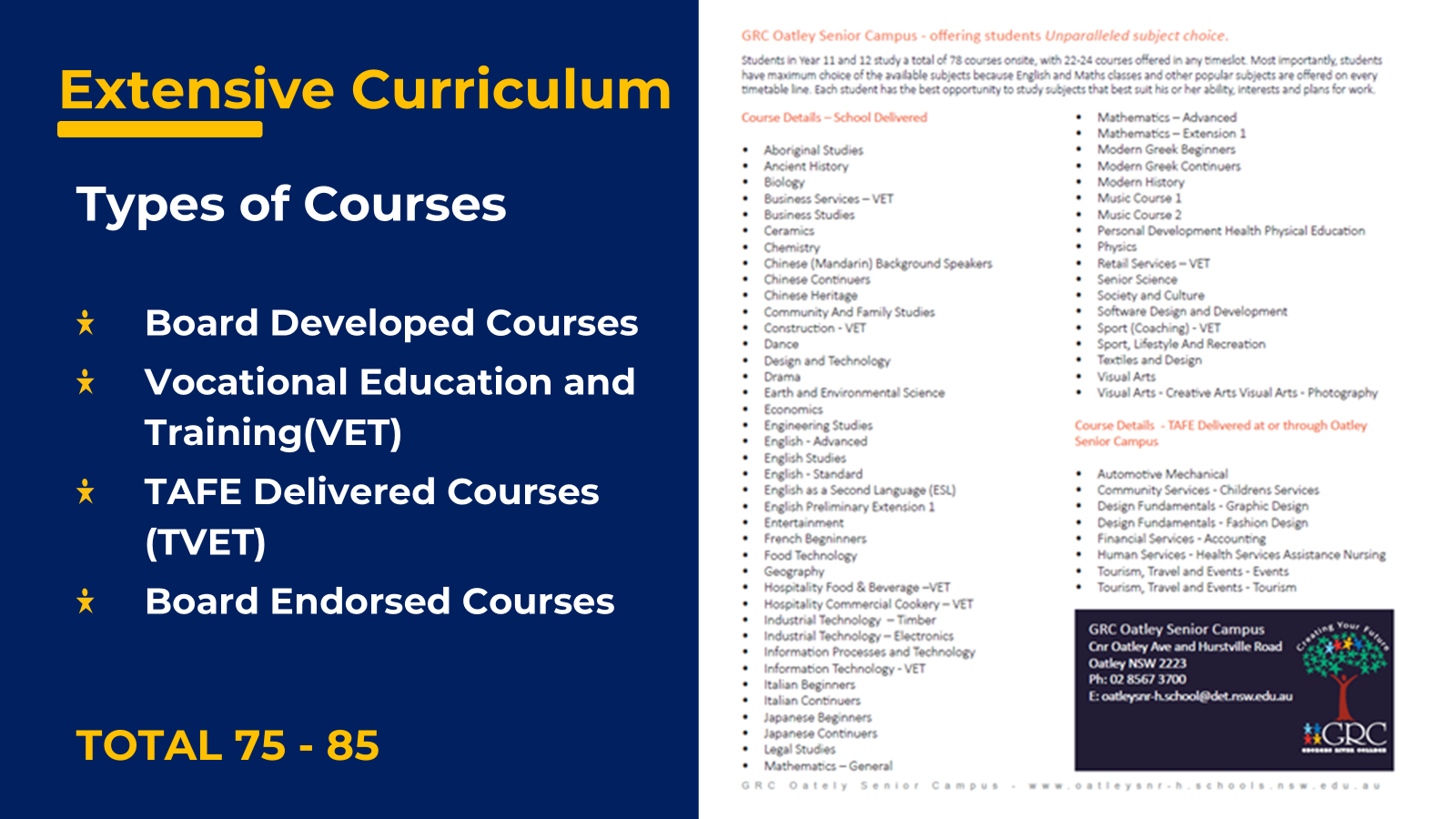 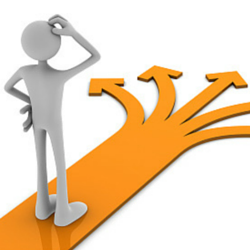 Academic
Vocational
Combination
Employment
Pathways offered @ GRC Oatley
42
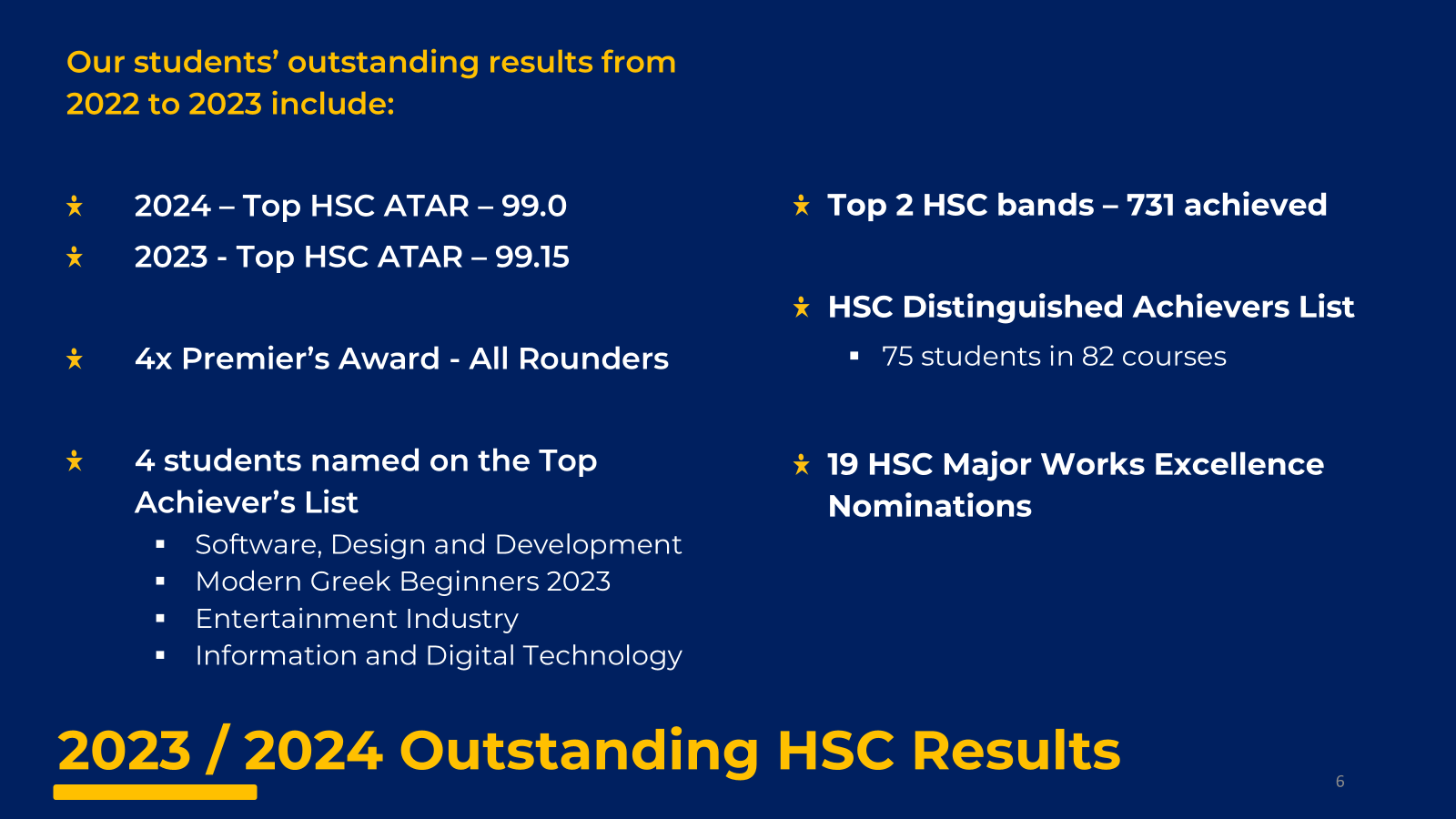 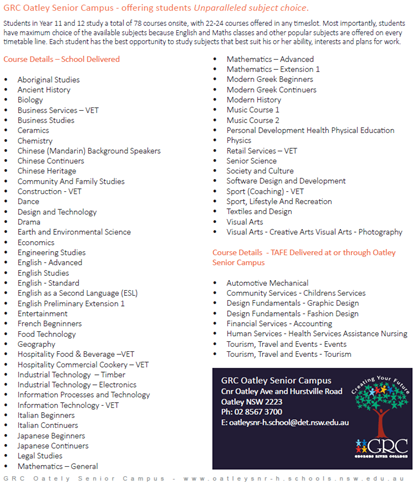 Extensive Curriculum
Types of Courses

Board Developed Courses  
Vocational Education and Training(VET) 
TAFE Delivered Courses (TVET)
Board Endorsed Courses

TOTAL 75 - 85
43
[Speaker Notes: In any one year 75 – 85 subjects
Named by NESA as the school offering the broadest curriculum in the state
One of the largest VET provider of courses in the state
TAFE delivering courses on site]
44
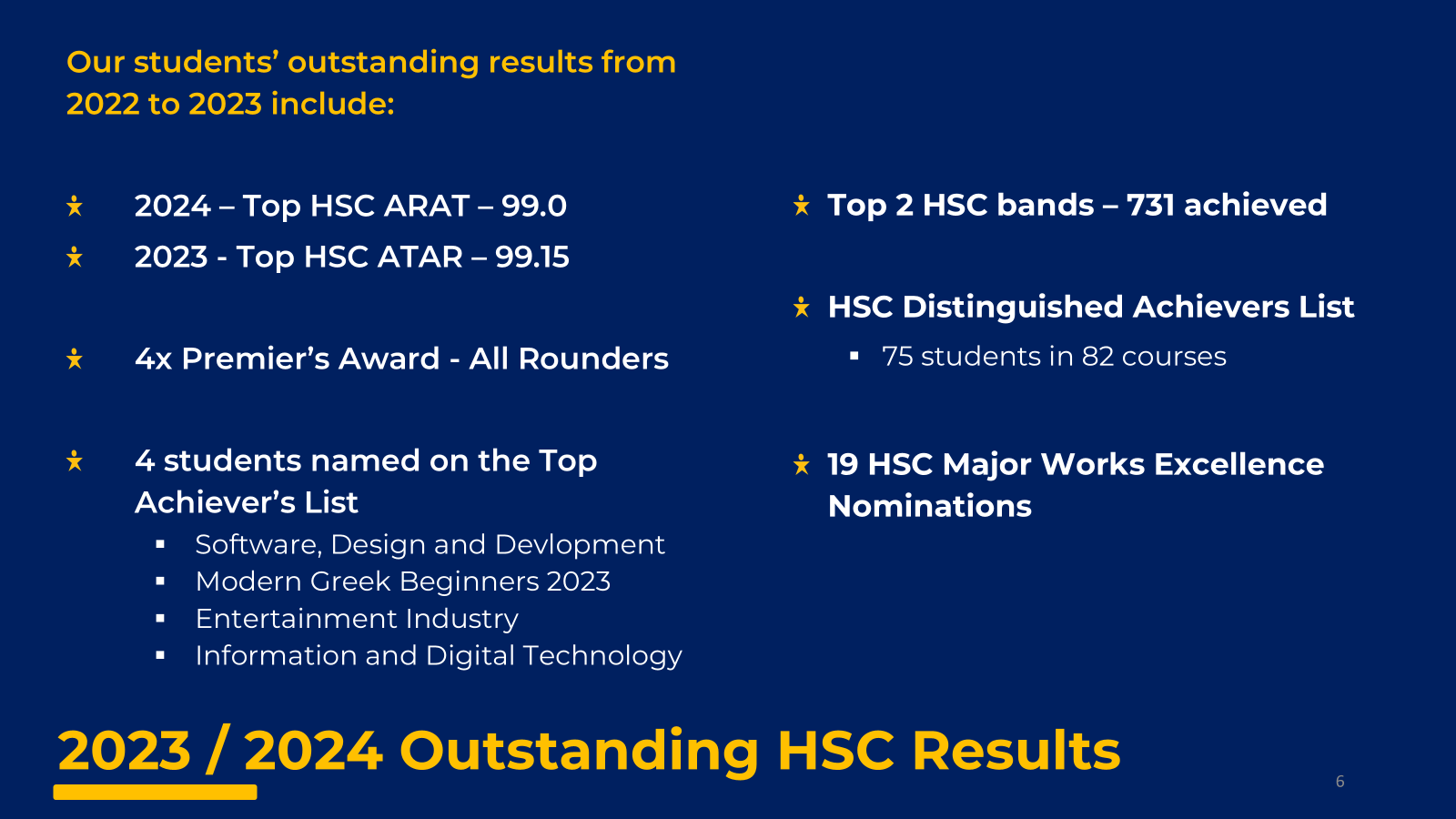 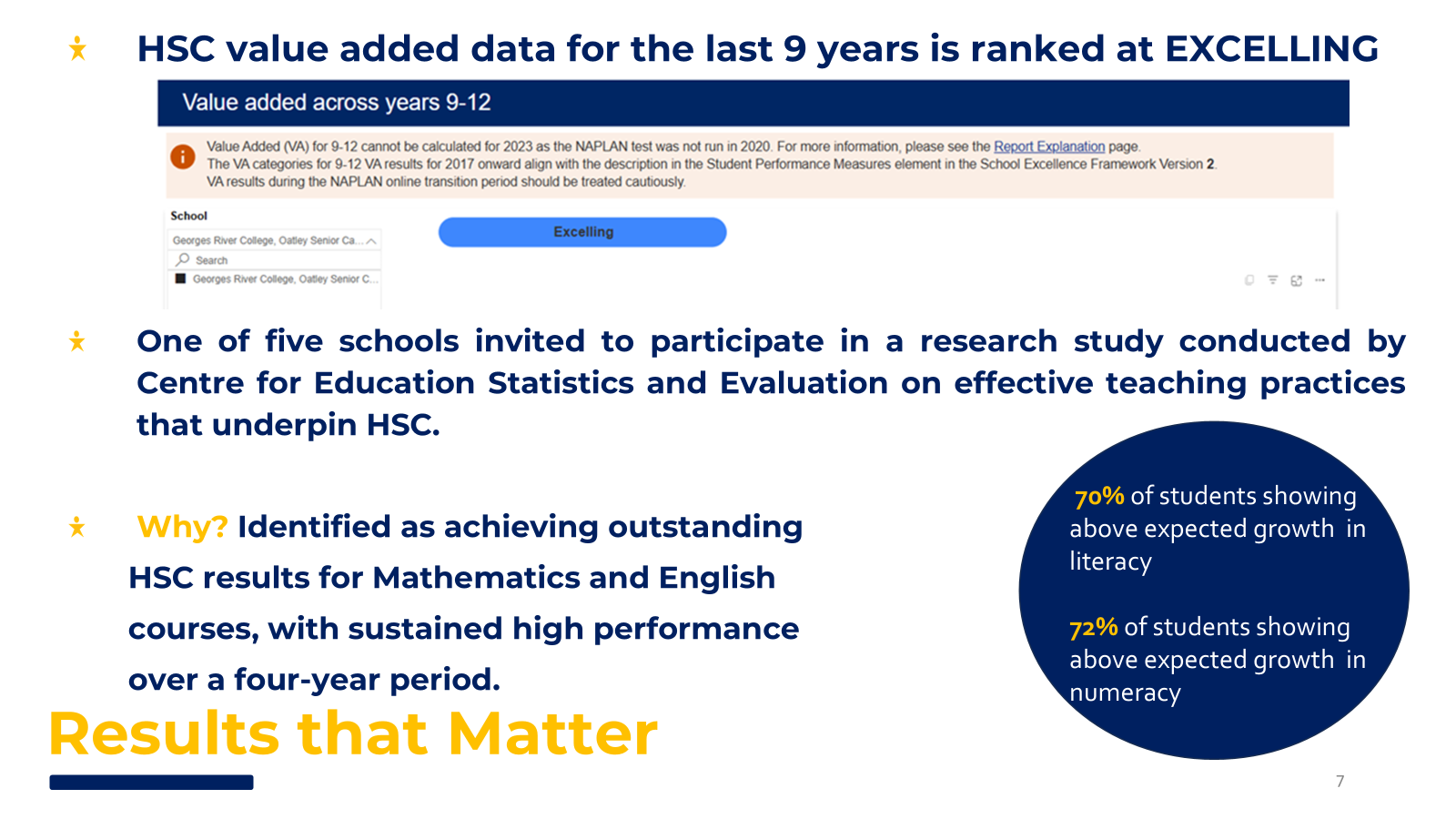 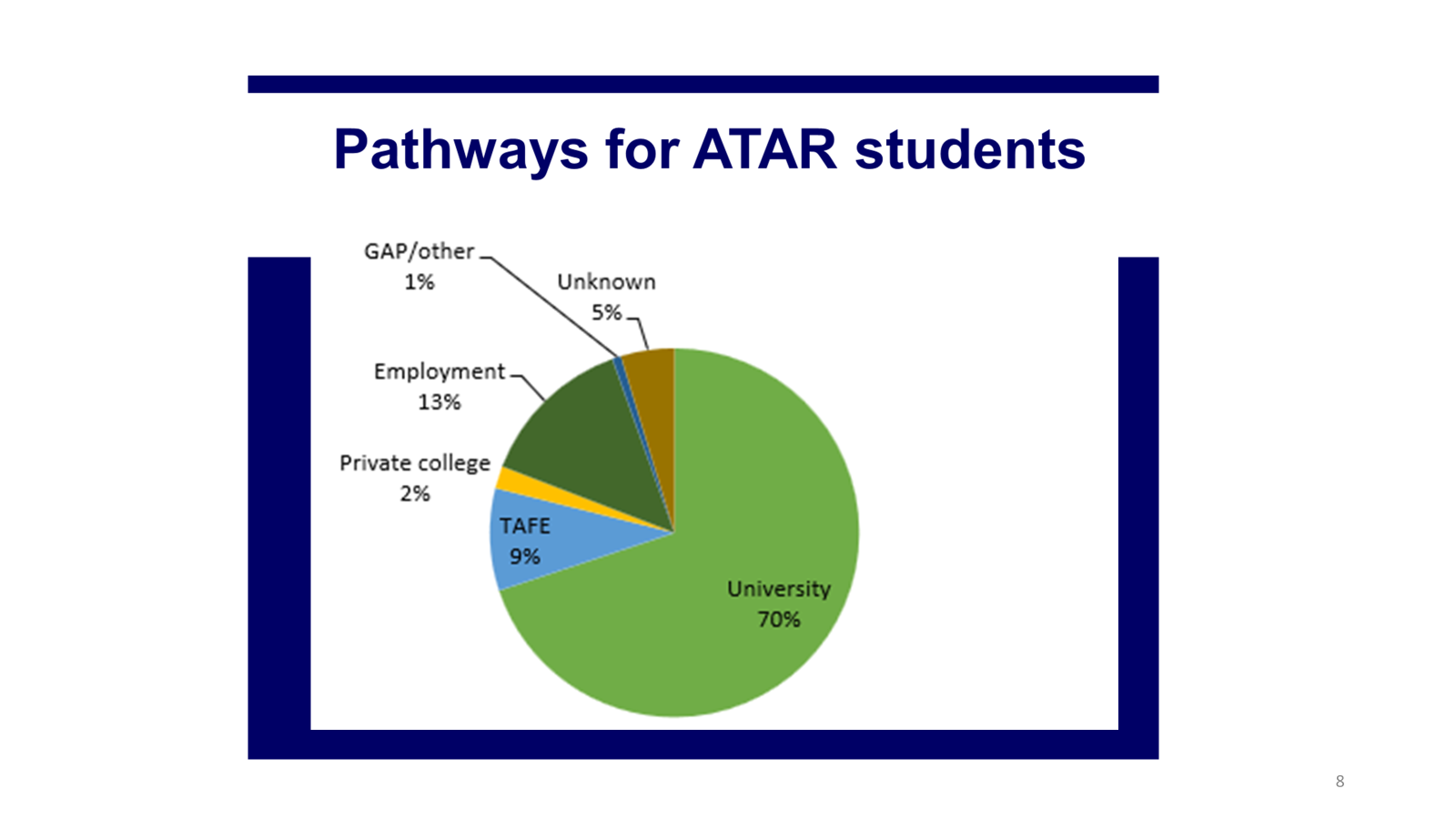 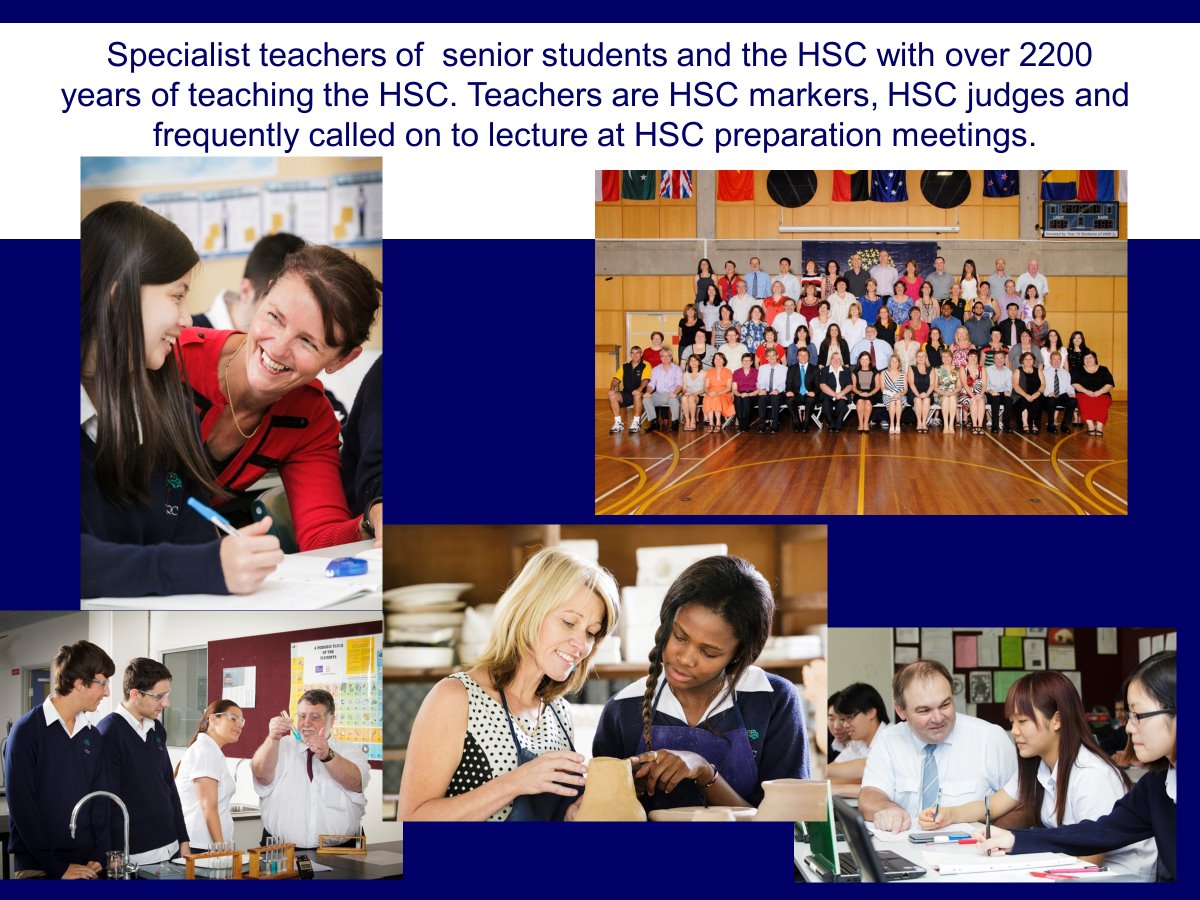 45
Stage 6  Facilities
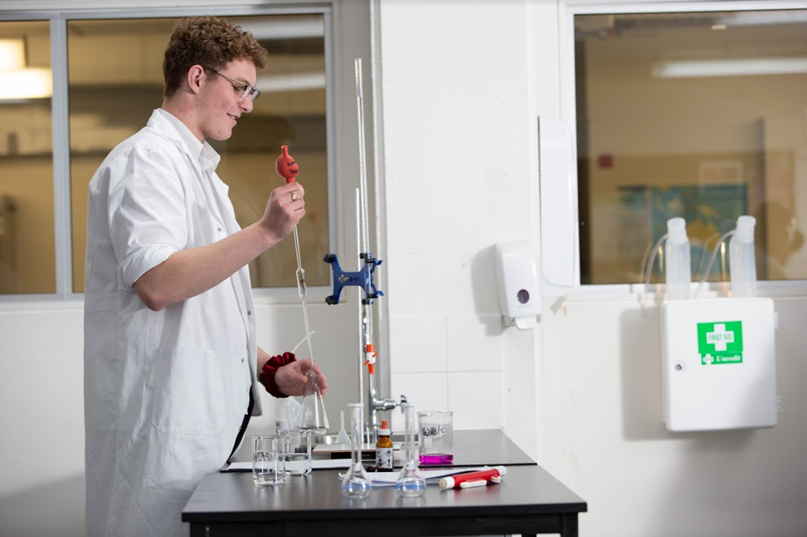 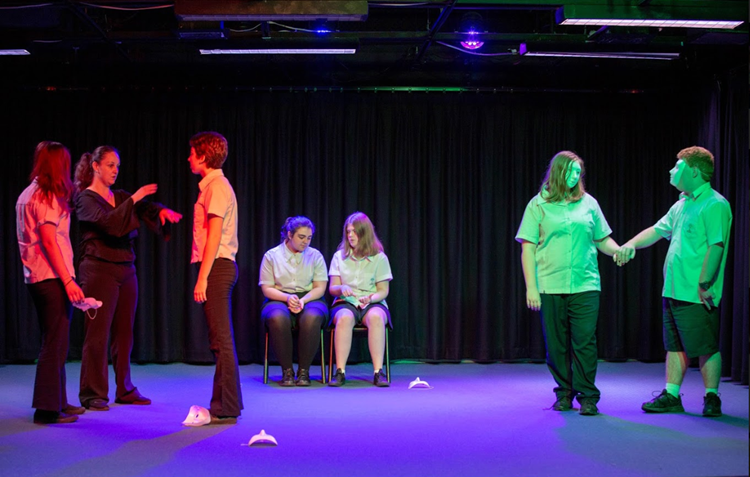 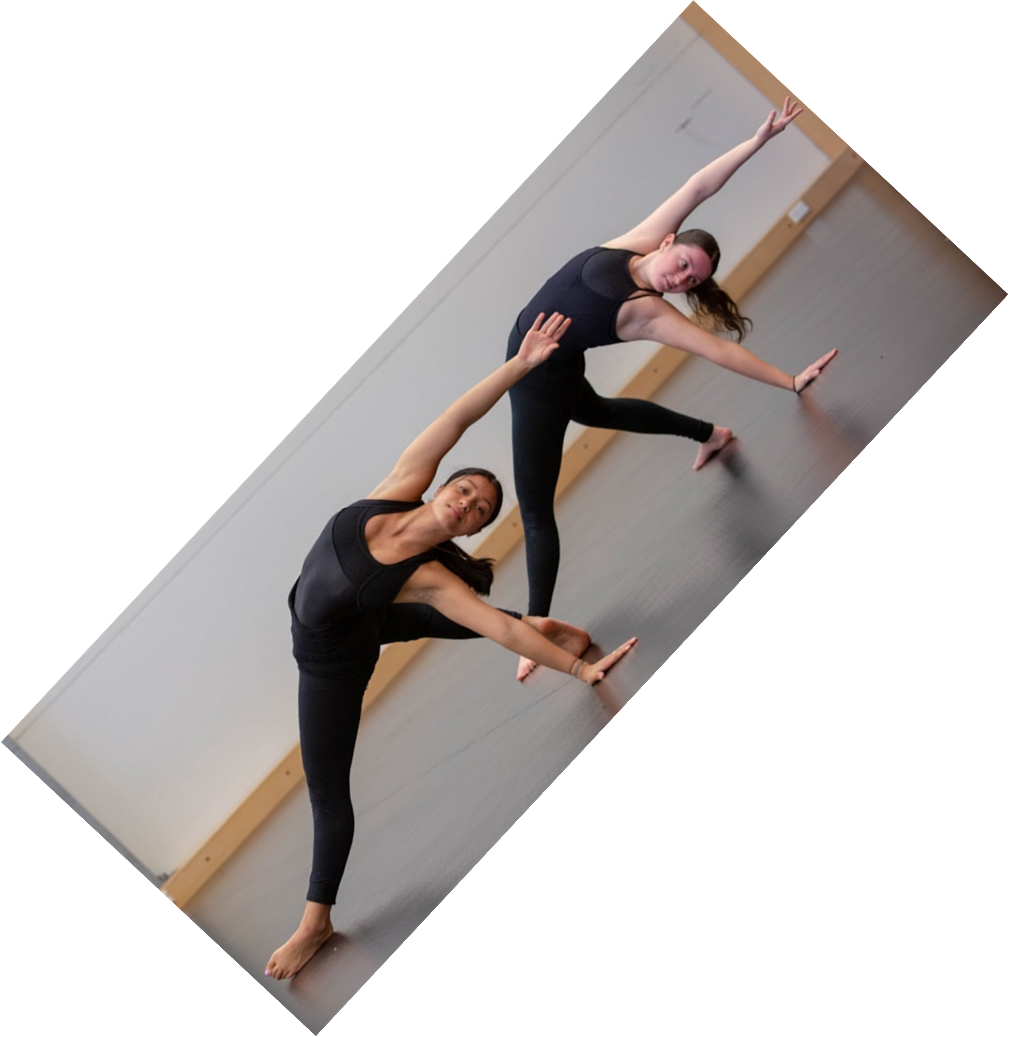 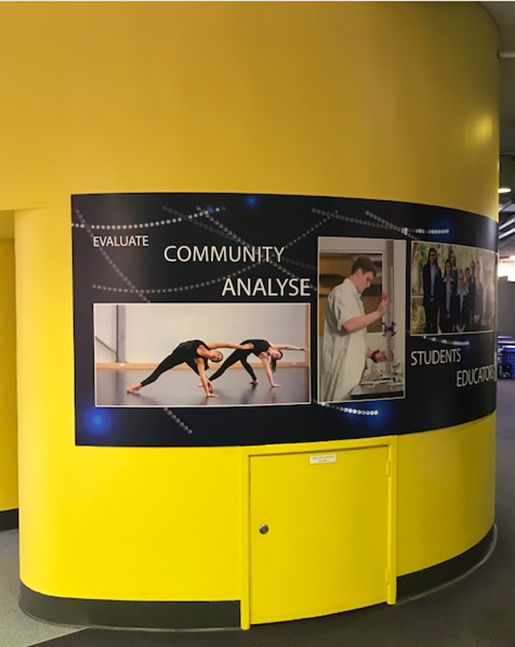 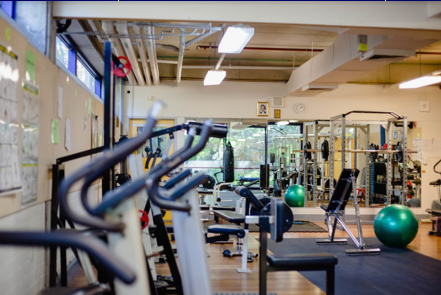 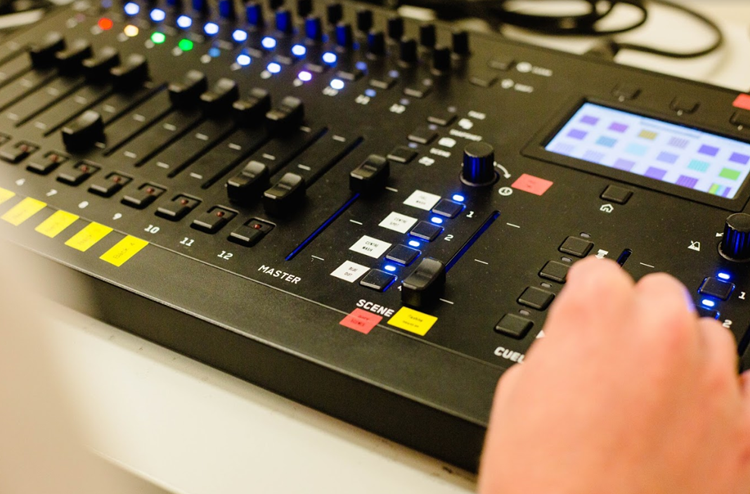 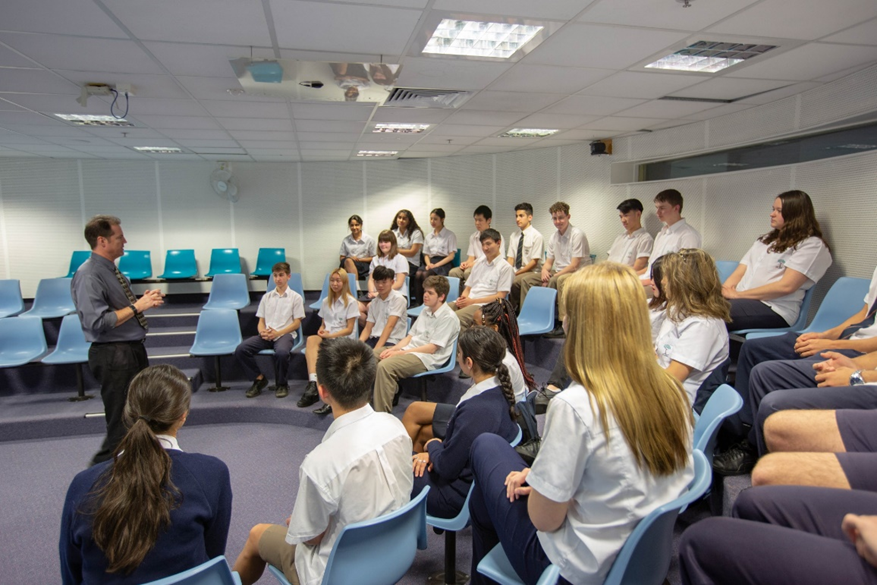 46
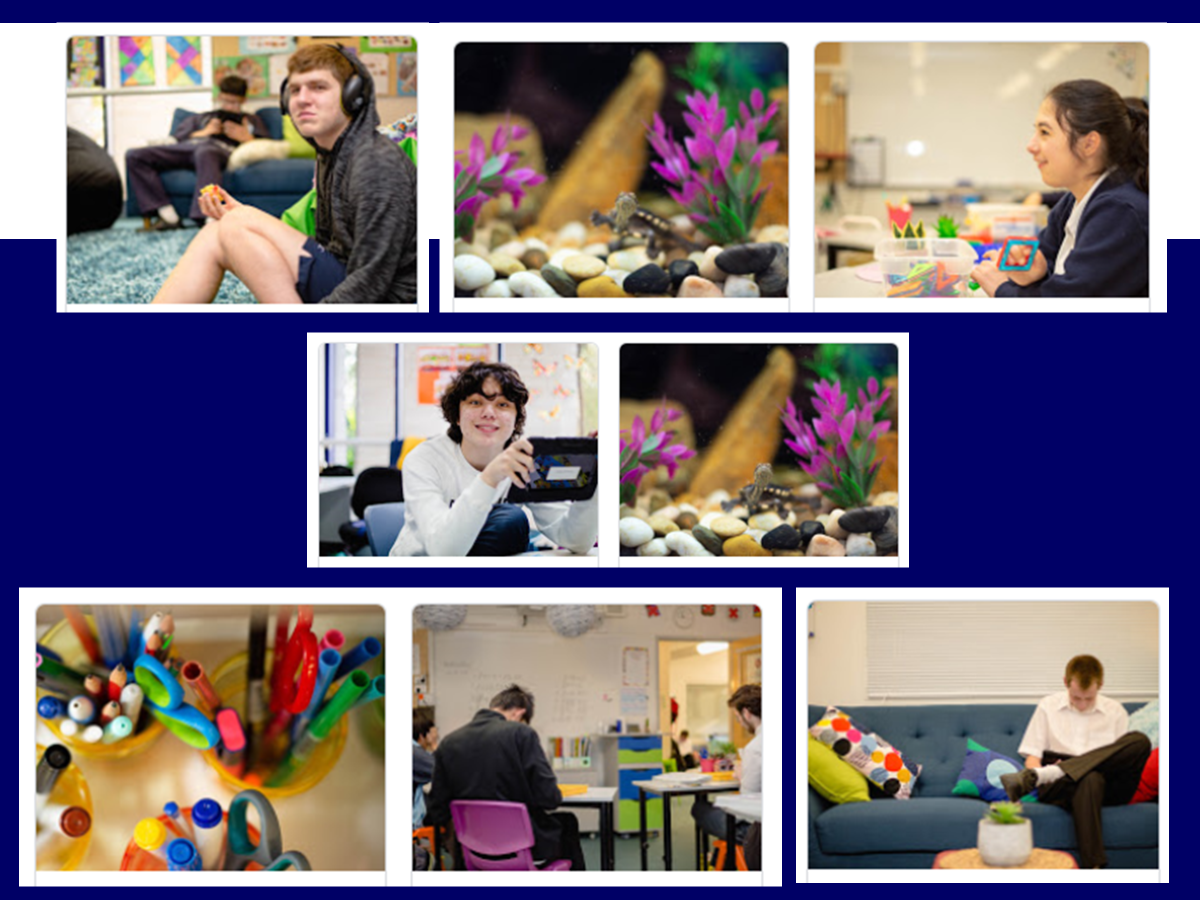 Inclusive   Education
47
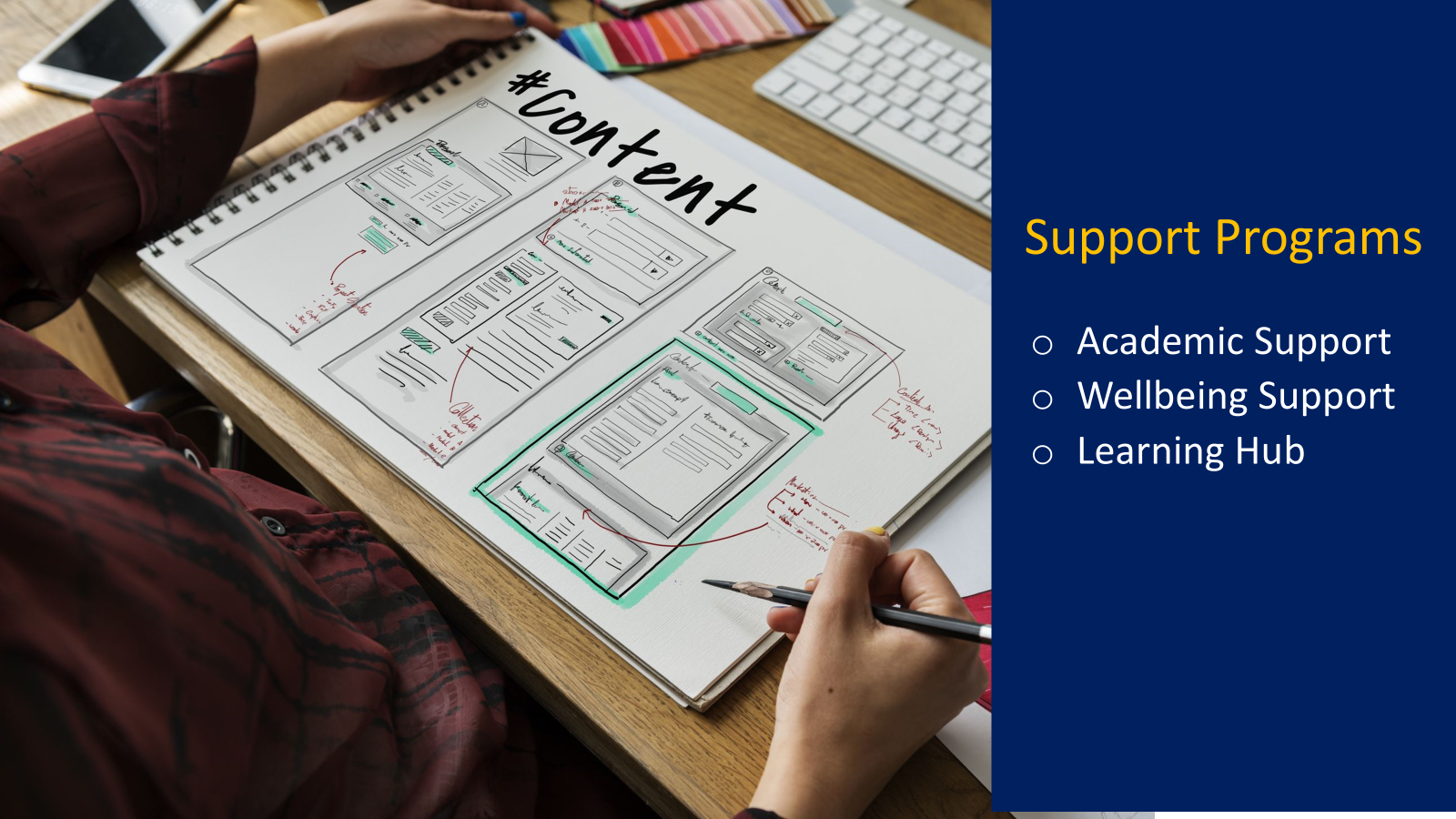 48
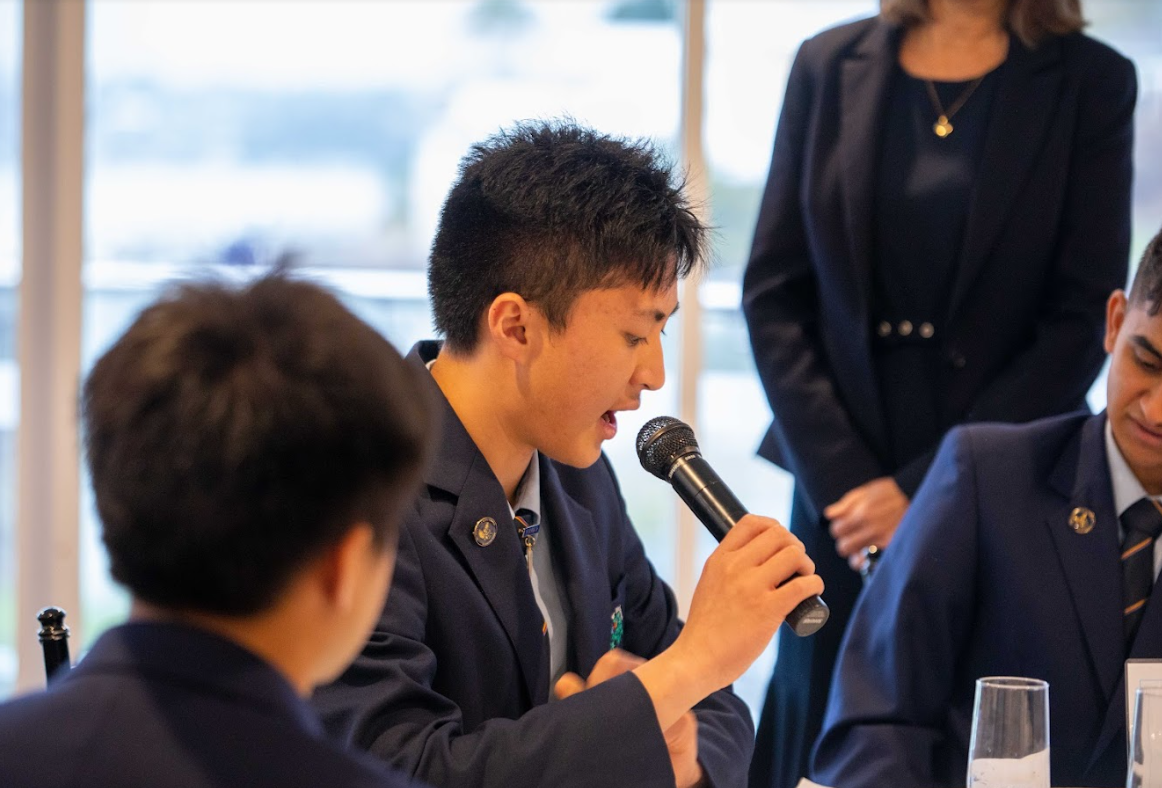 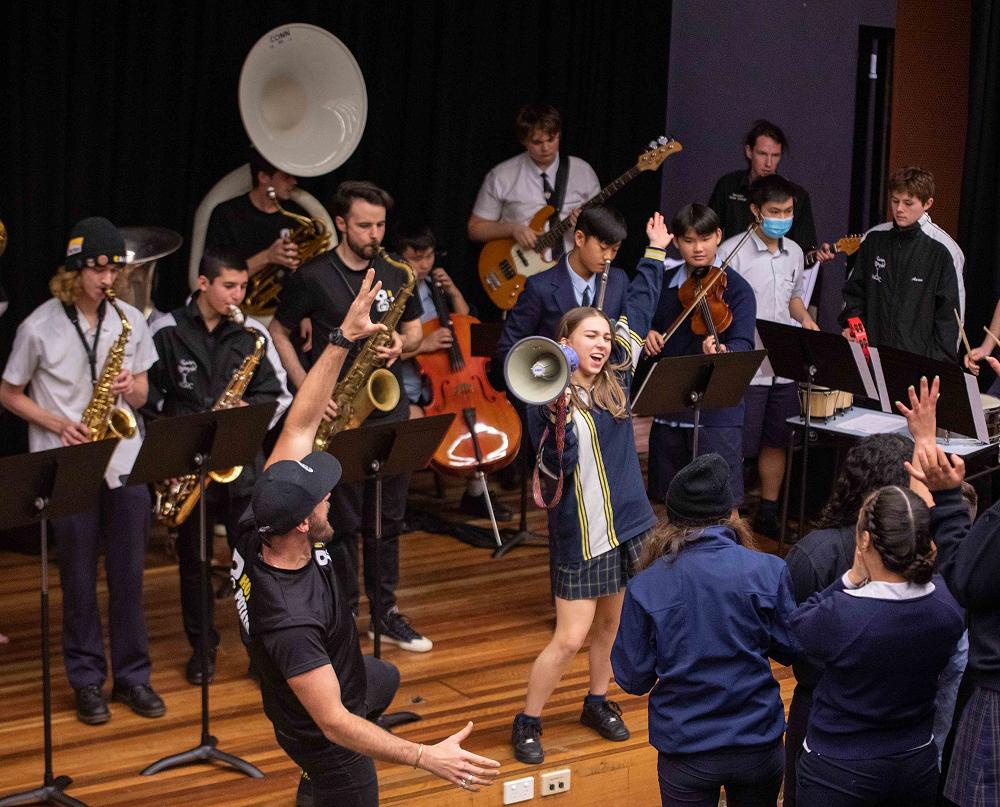 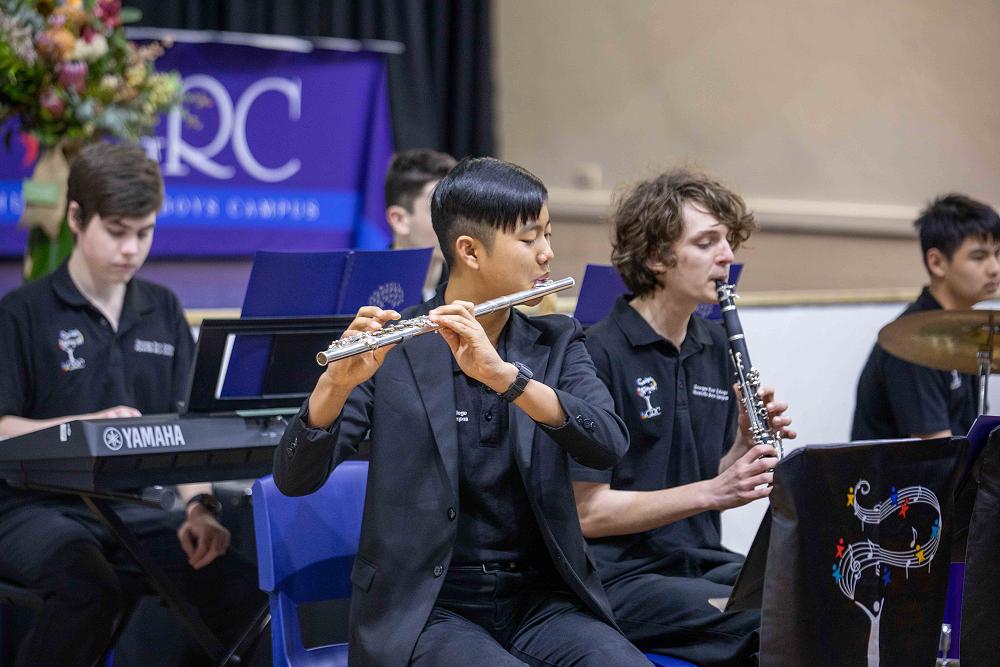 College Programs
49
[Speaker Notes: Jason  Programs for Students across the College 
Leadership by the River
College Support Unit Camp 
College Stage and Concert Bands 
College Musicals]
Support Programs

  Academic Support
  Wellbeing Support
  Learning Hub
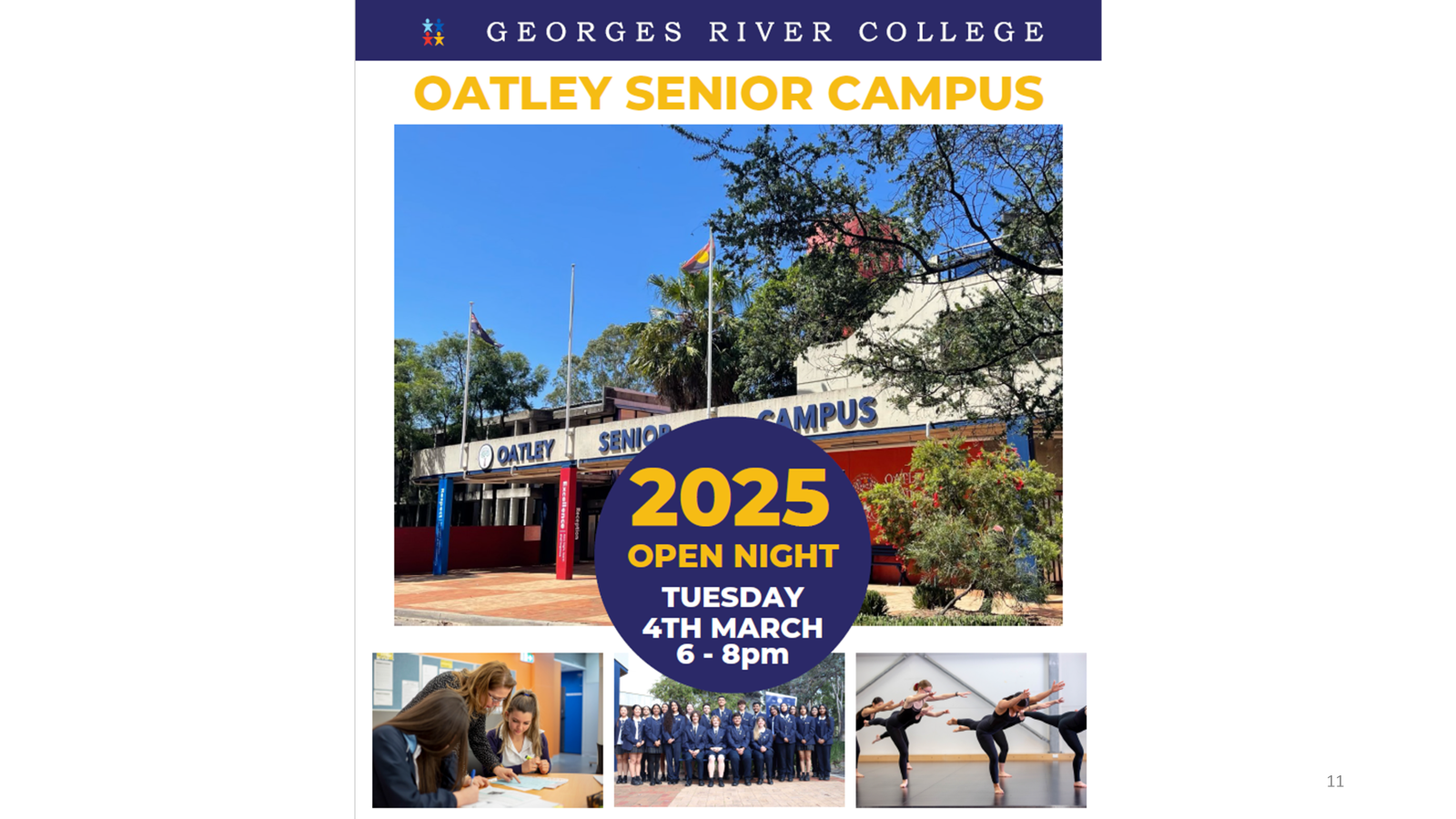 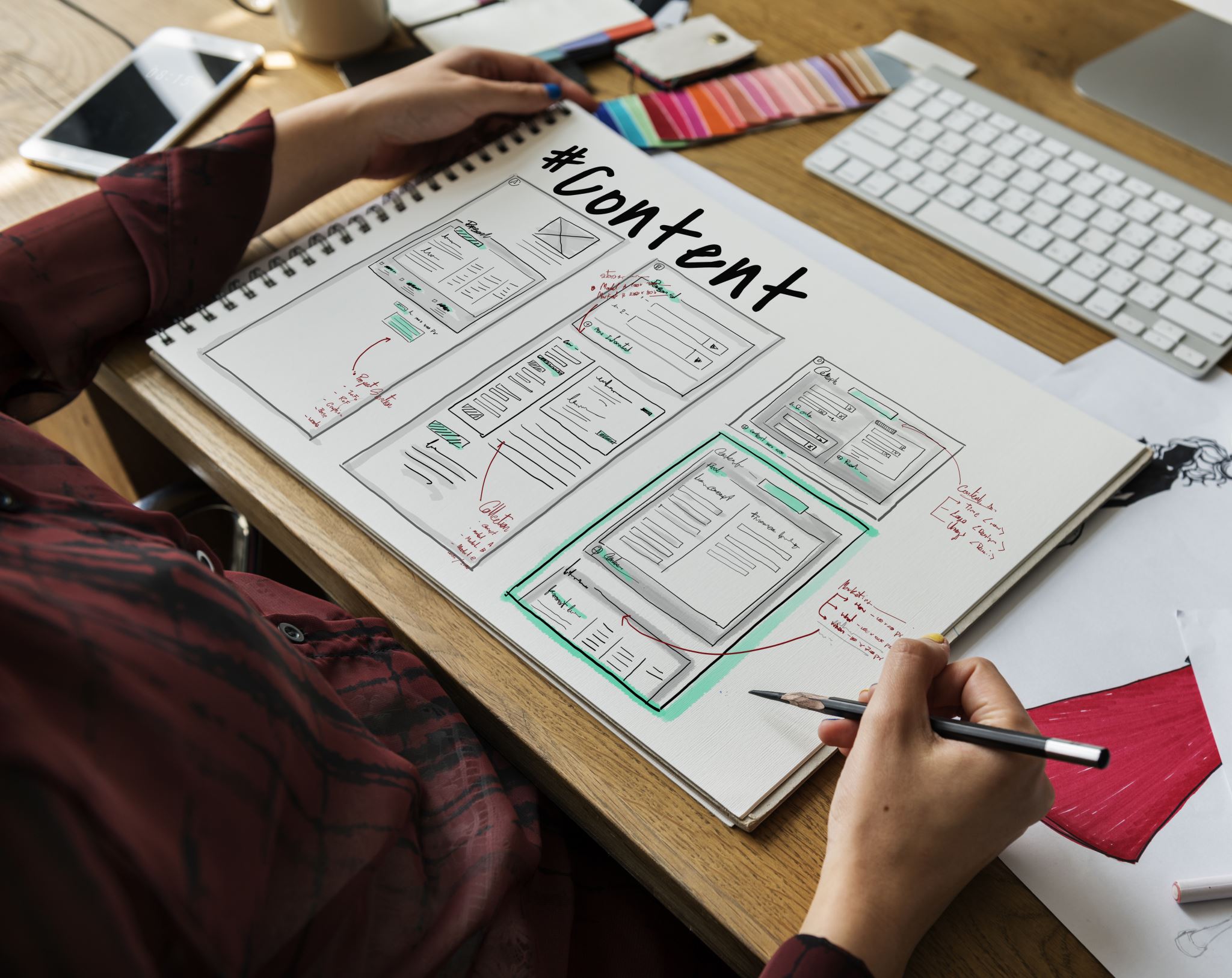 50
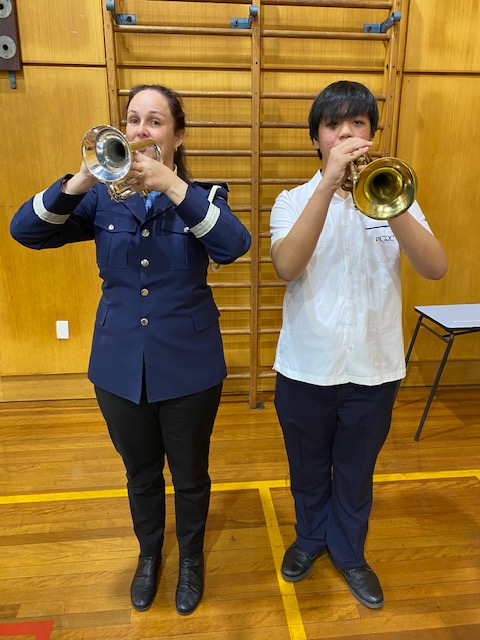 Oatley Senior Campus 
Stay connected
https://www.facebook.com/grcoatleyseniorcampus
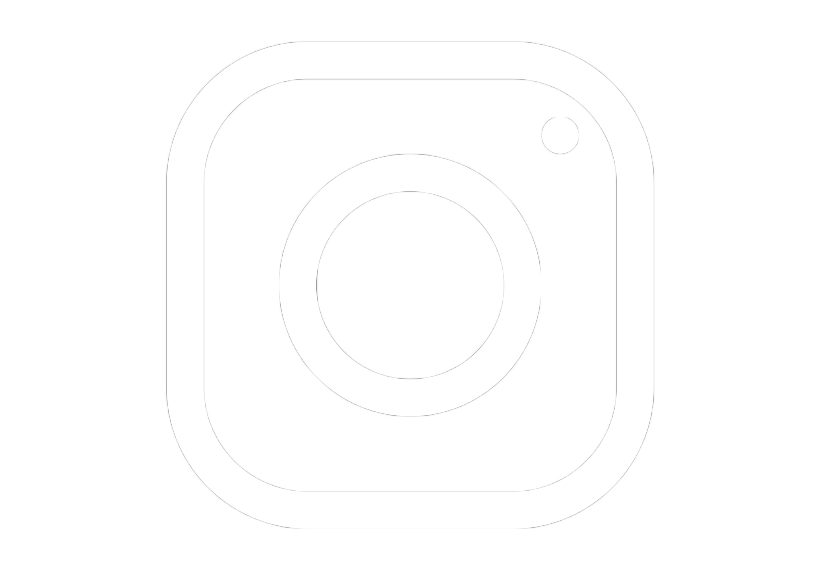 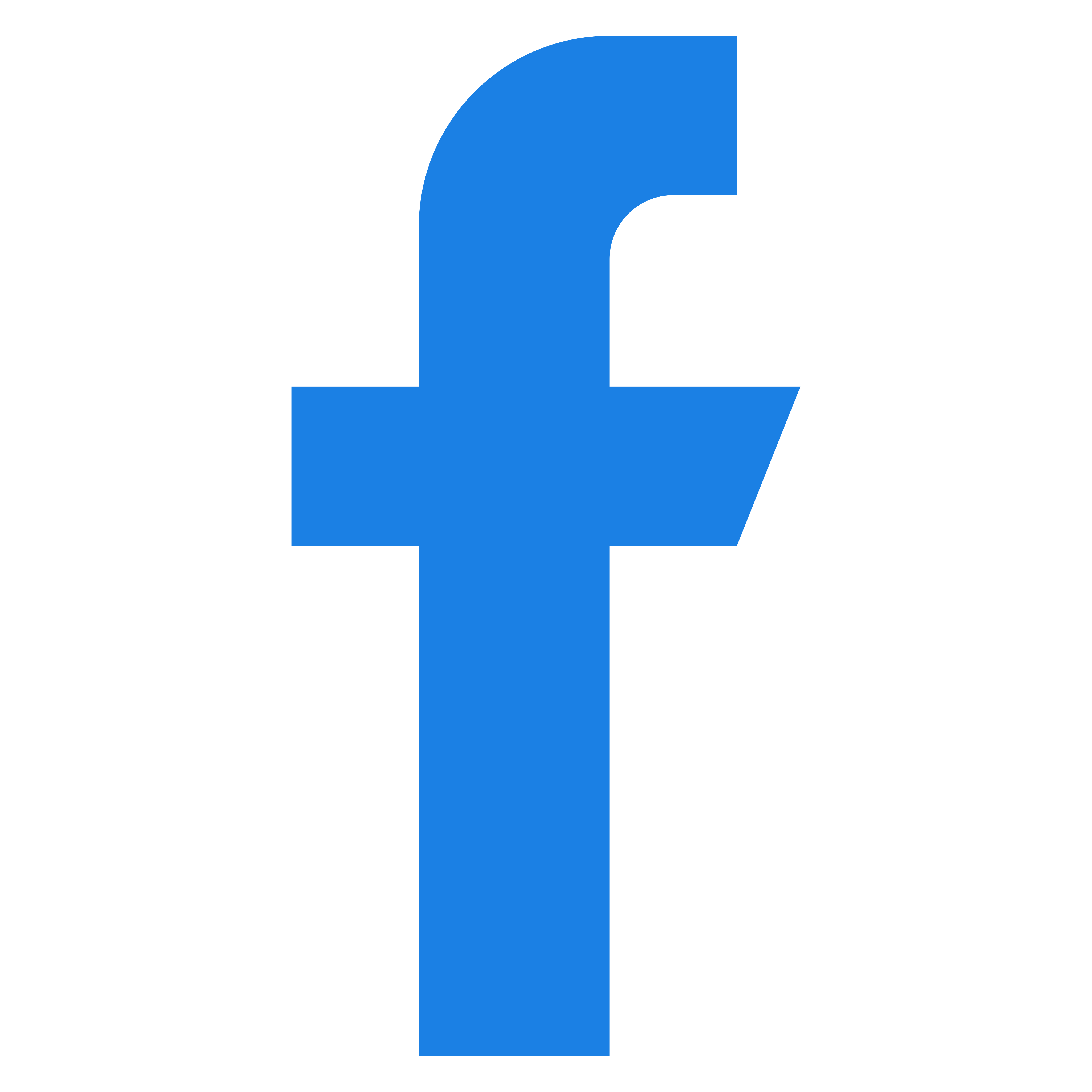 https://www.instagram.com/grcoatleysenior/
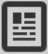 Newsletter
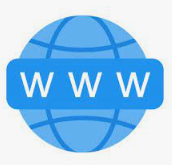 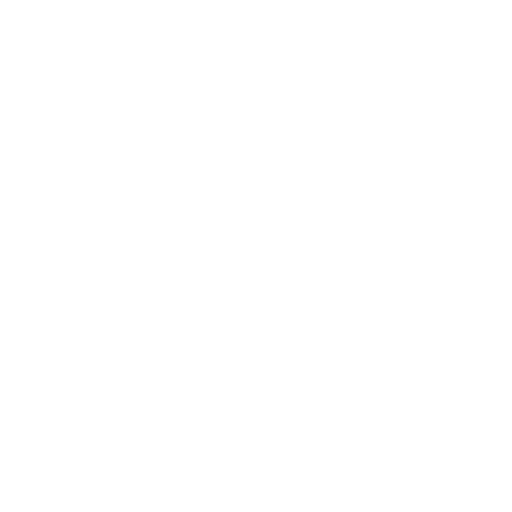 https://oatleysnr-h.schools.nsw.gov.au/
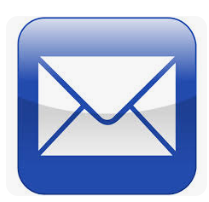 oatleysnr-h.school@det.nsw.edu.au
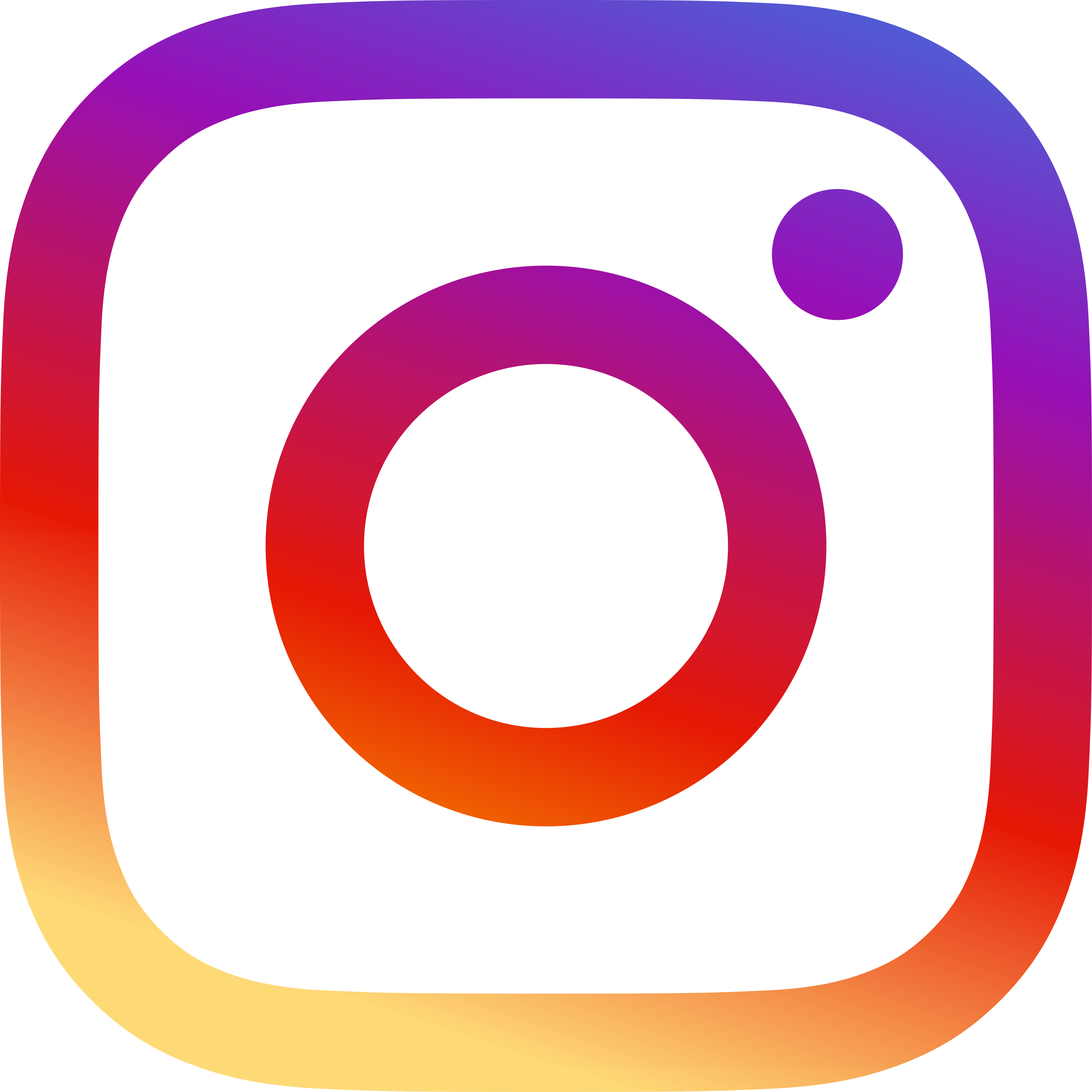 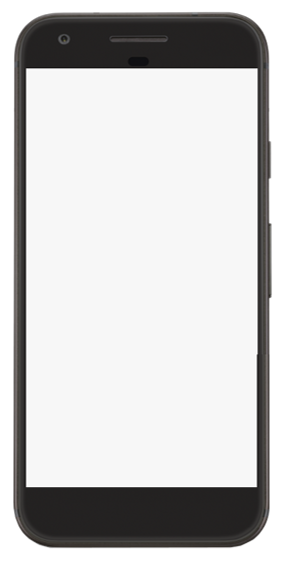 02 8657 3700
51
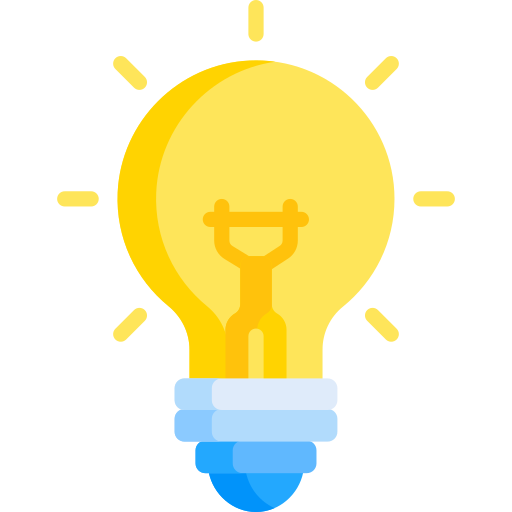 Remember
52
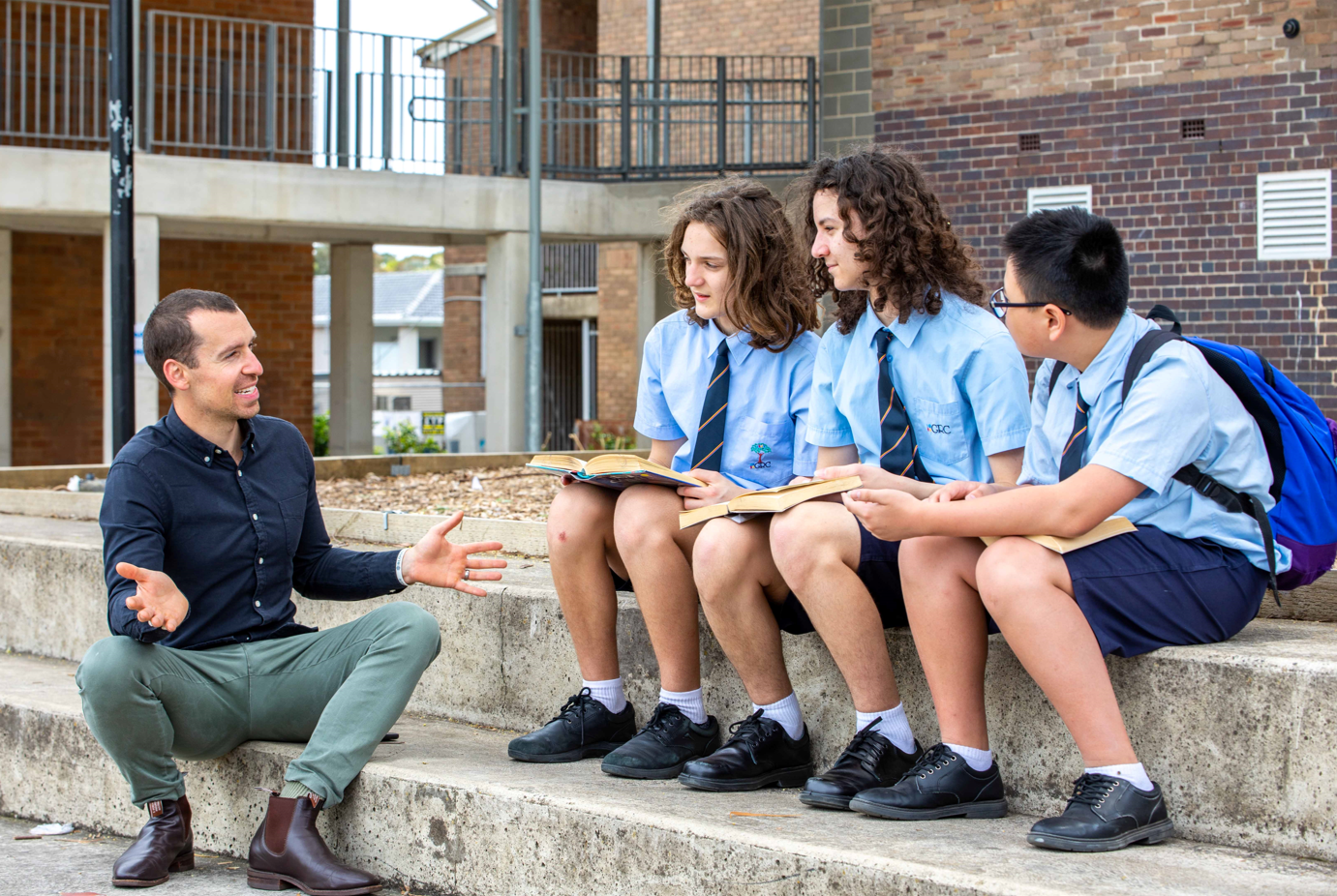 Thank you.
Presented by

Kathy Klados | Principal | GRC Hurstville Campus
David Davis  | Deputy Principal
Rachelle Pirie  | Deputy Principal
Anna Girginis | Principal | GRC Oatley Senior Campus
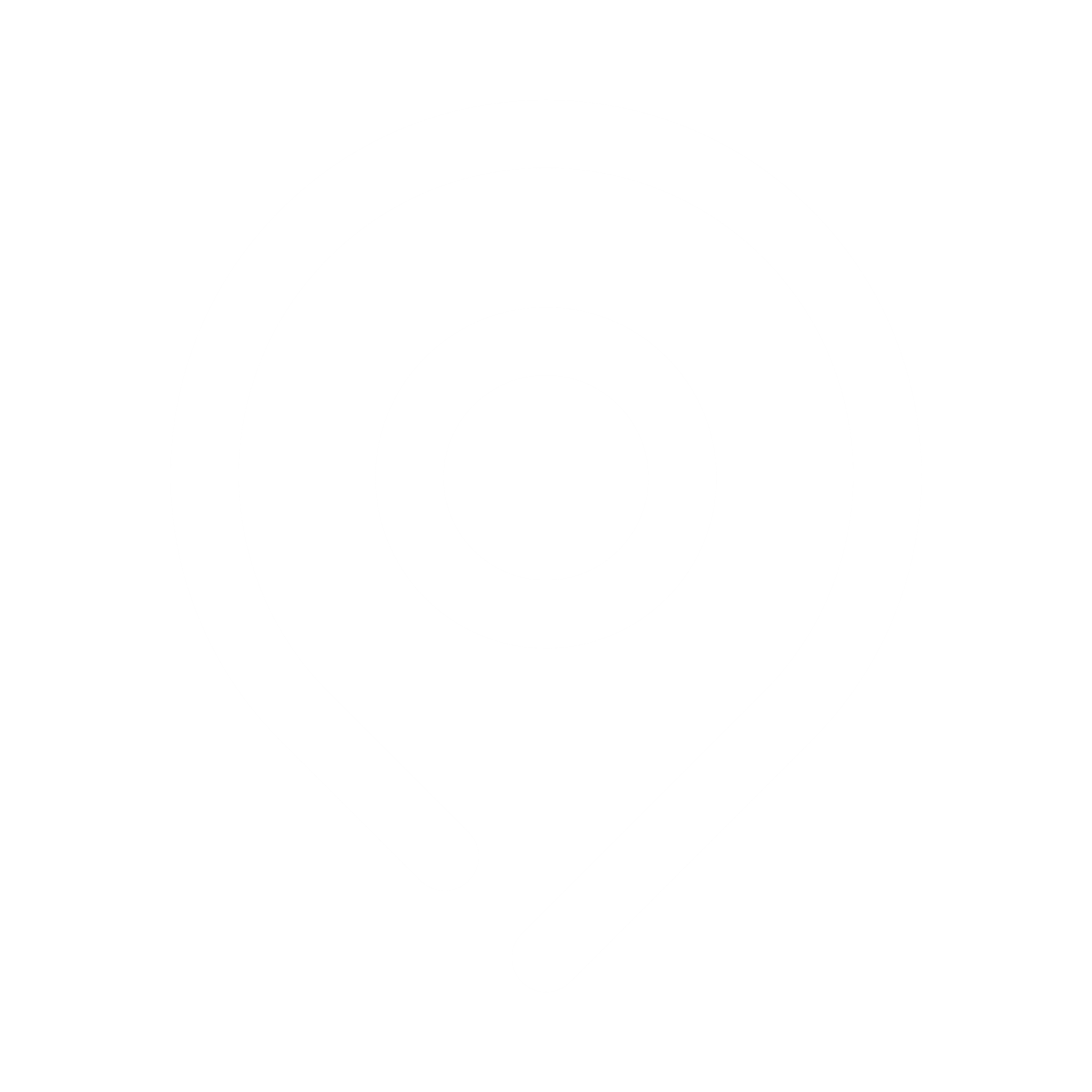 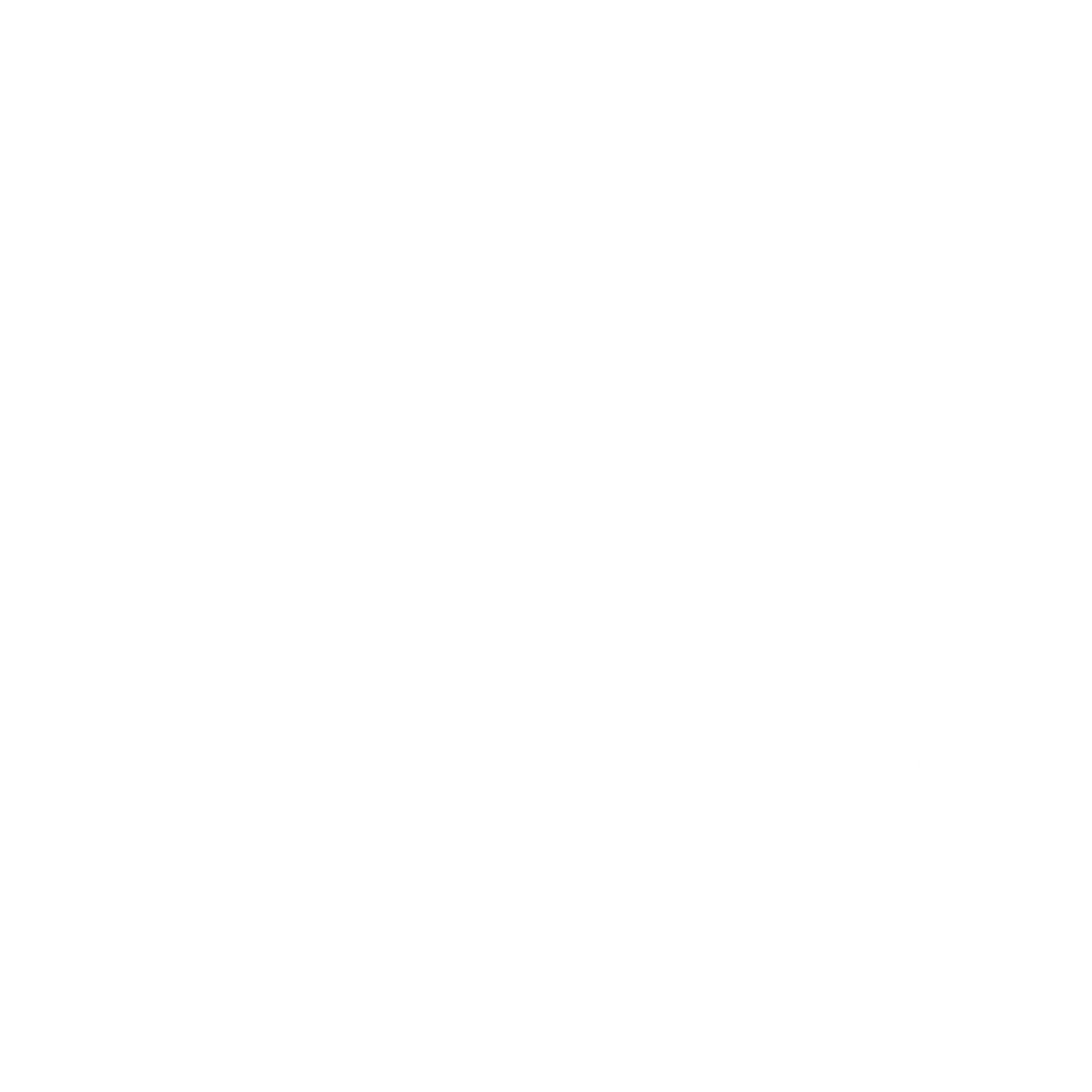 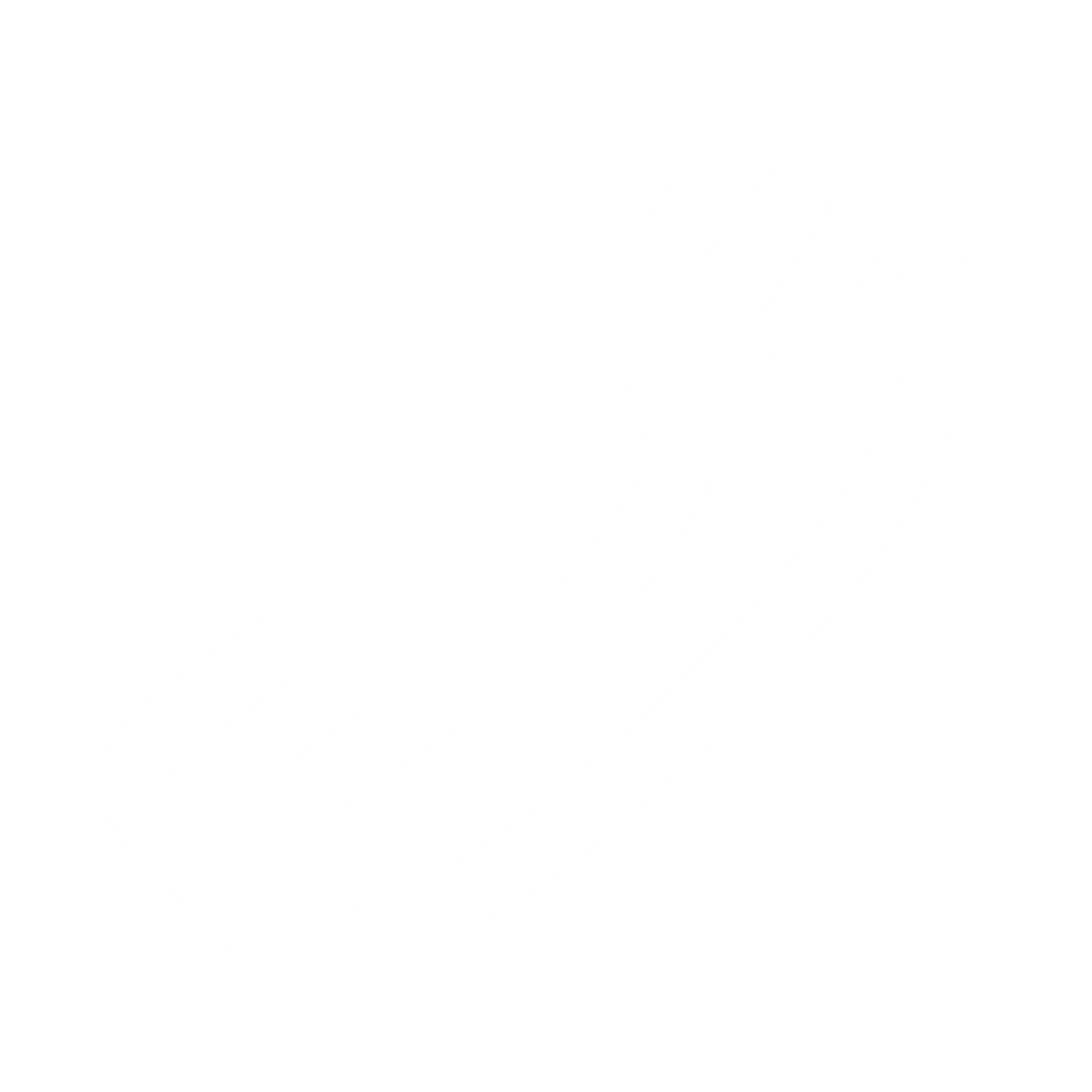 Email
hurstville-h.school@det.nsw.edu.au
Address
Kenwyn St, Hurstville NSW 2220
Phone
(02) 9587 3199
53
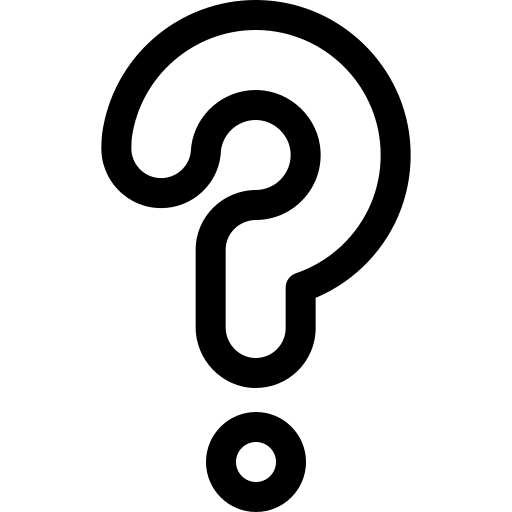 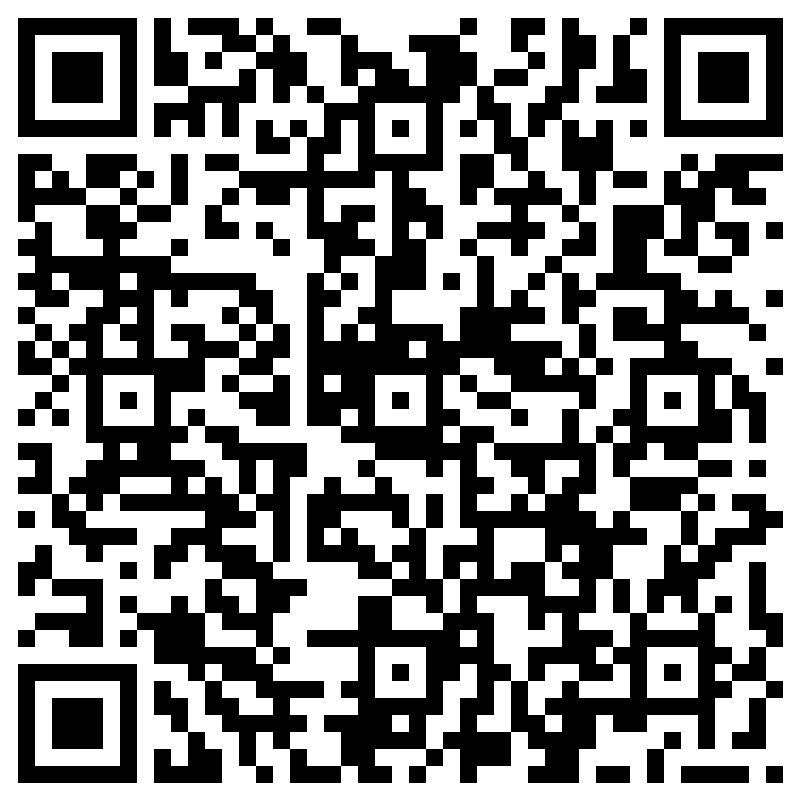 Questions
Evaluation
54